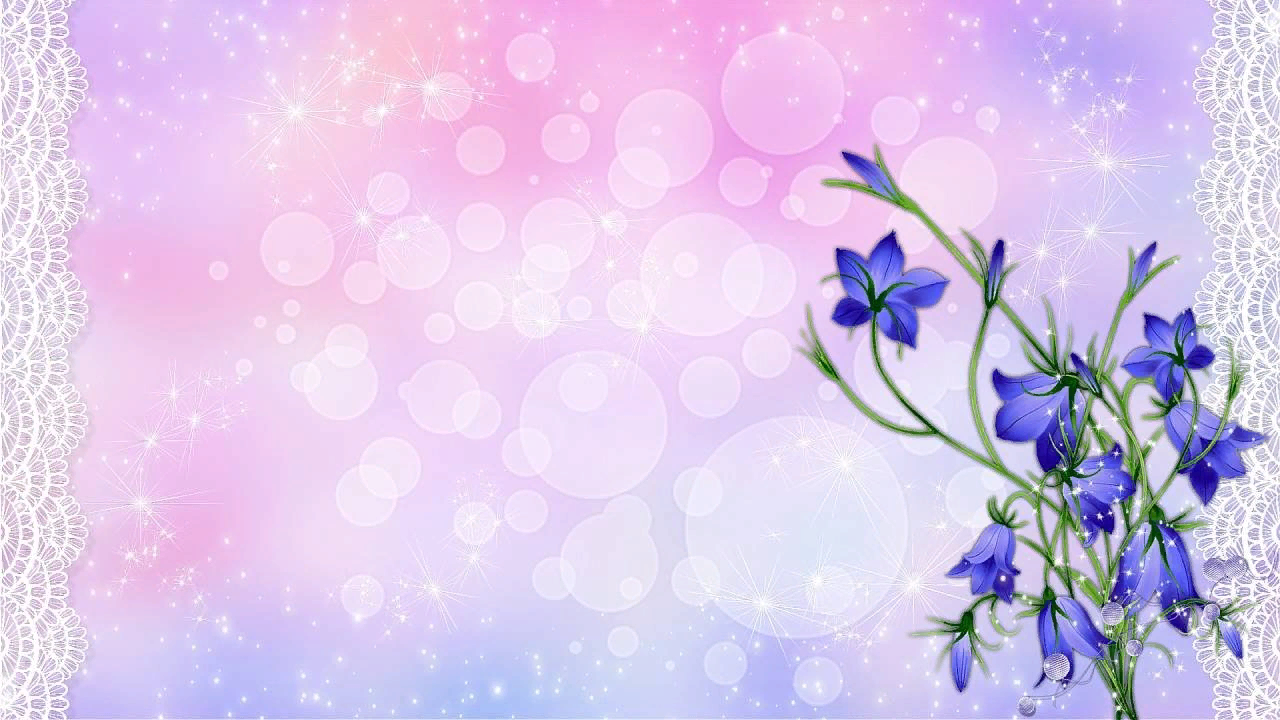 МУНИЦИПАЛЬНЫЙ ОКРУГ ТАЗОВСКИЙ РАЙОН
Муниципальное бюджетное дошкольное образование 
Детский сад «Оленёнок»
Визитная карточка
подготовительной к школе группы
«Колокольчики»
Тазовский, 2022
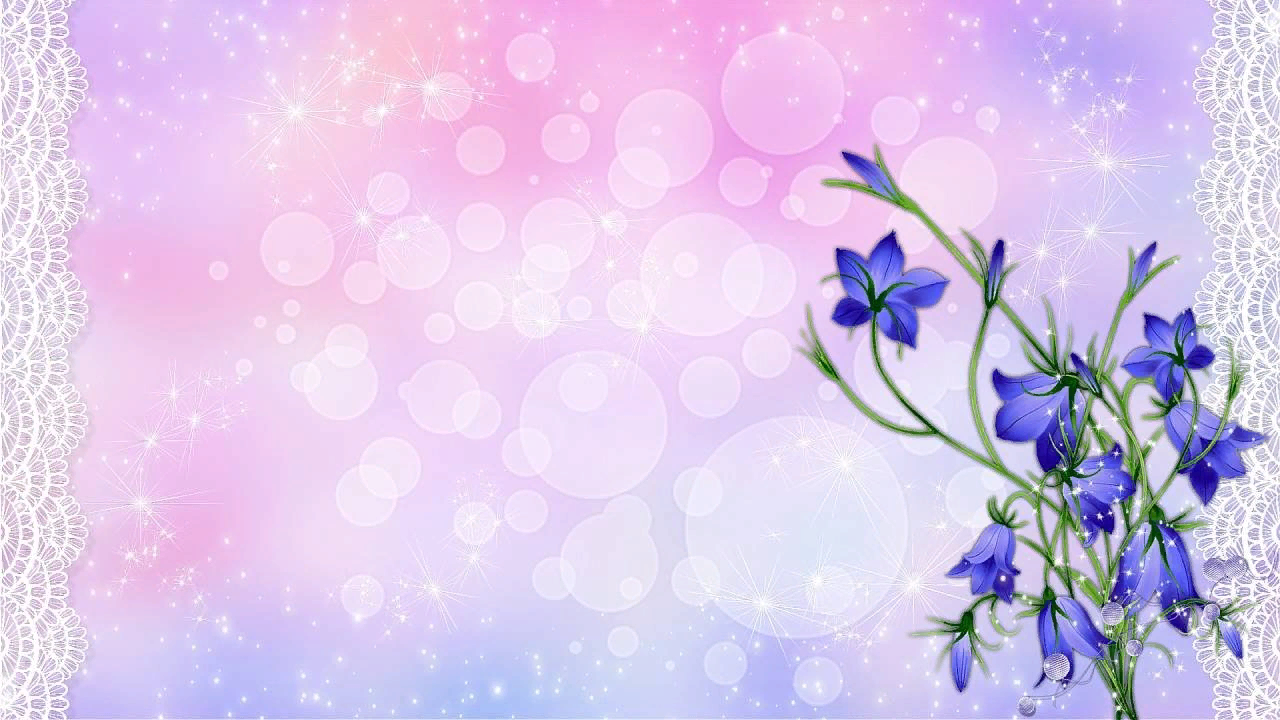 МУНИЦИПАЛЬНЫЙ ОКРУГ ТАЗОВСКИЙ РАЙОН
Муниципальное бюджетное  дошкольное образовательное учреждение 
детский  сад  «Оленёнок»
ул. Северная, 5,  п. Тазовский, Ямало-Ненецкий автономный округ, 629350 
тел./факс:8 (34940)2-00-15/2-00-10, 
olenenok@tazovsky.yanao.ru
http://taz-olenenok.ru/
Административно-управленческий персонал

Тугова Людмила Михайловна – 
Заведующий

Турченко Елена Александровна – 
Заместитель заведующего по ВМР
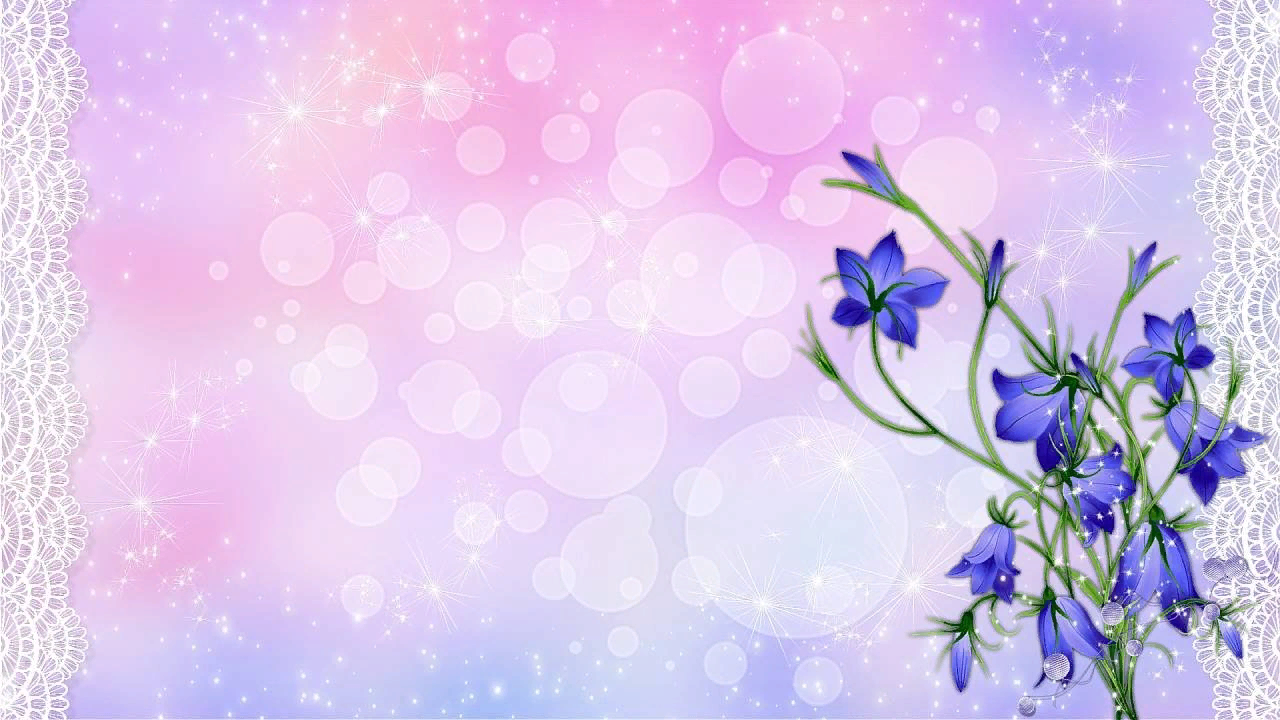 В группе работают:
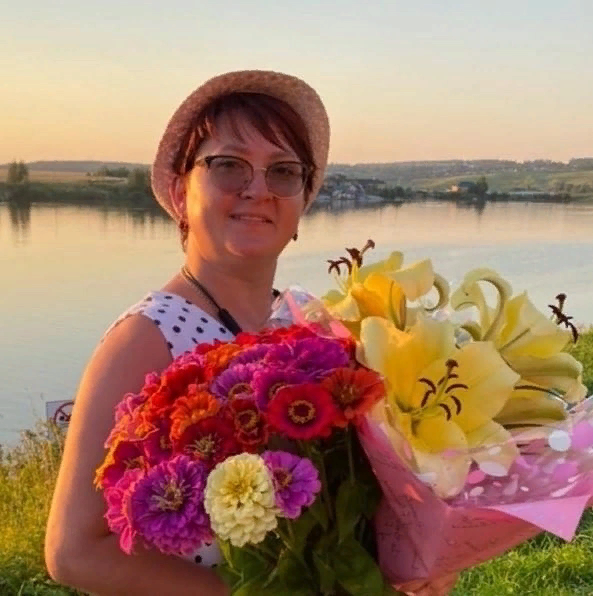 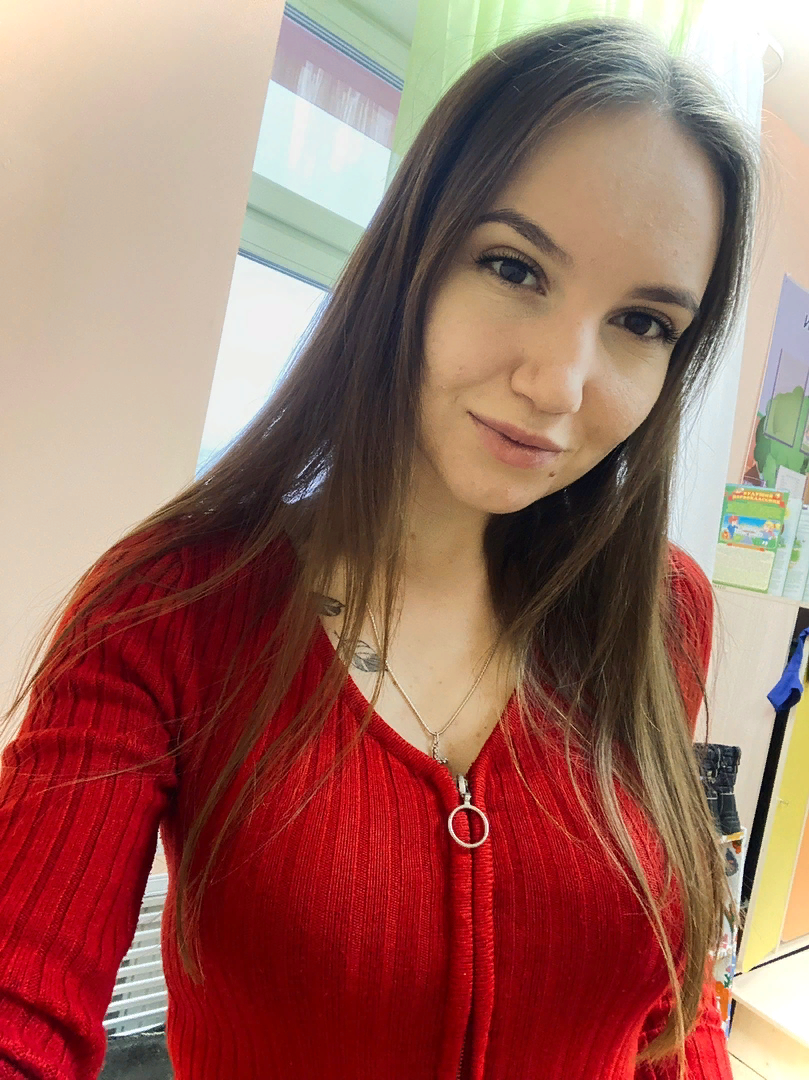 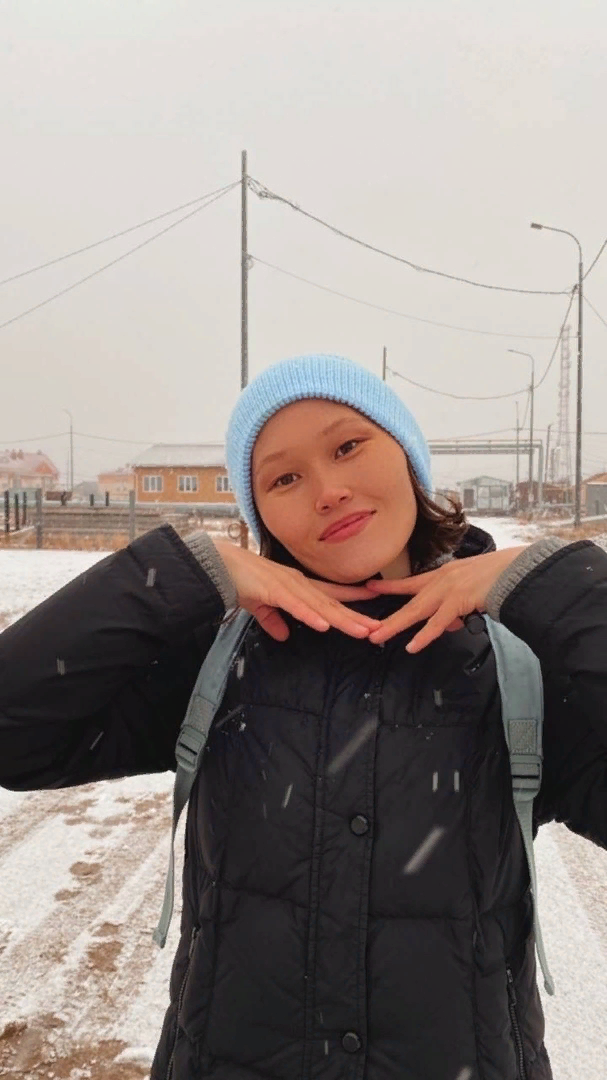 Васильева А.А.
Воспитатель
Бардакова А.А.
Воспитатель
Салиндер Д.Ю.
Младший воспитатель
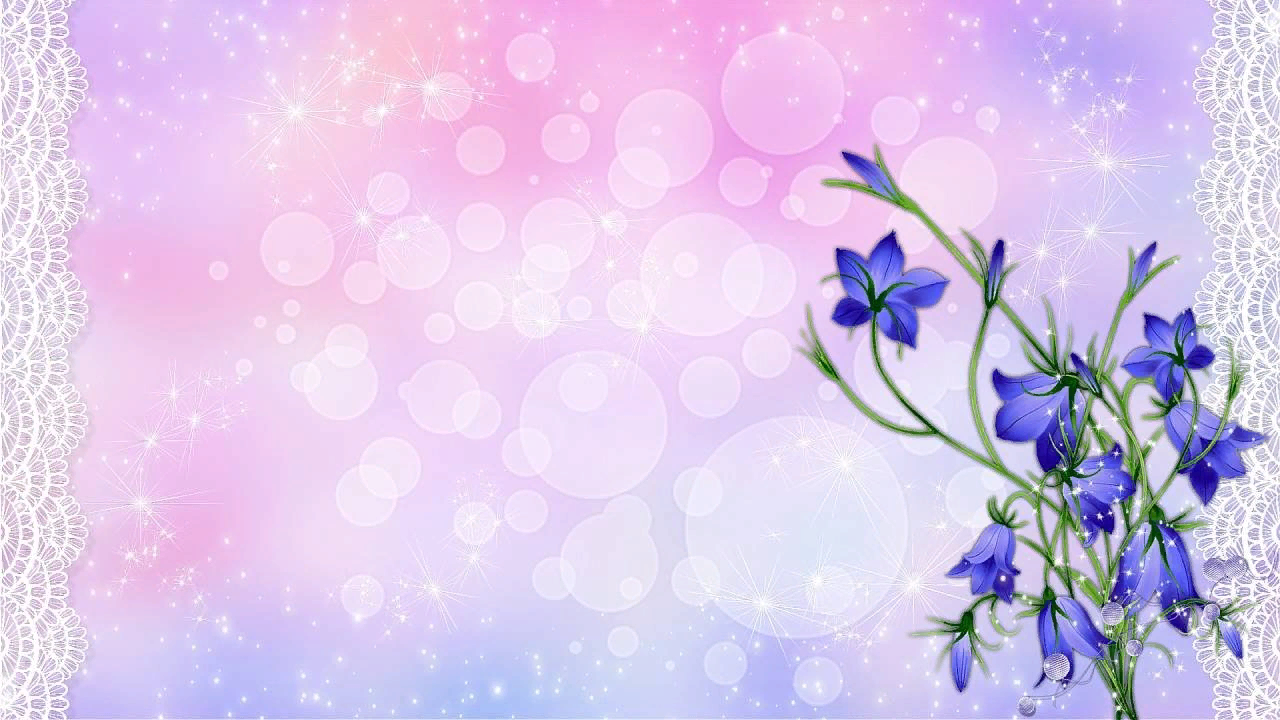 Приоритетные направления работы
Сохранение и укрепление здоровья детей
физическое и психологическое здоровьесбережение детей 
формирование навыков здорового образа жизни
обеспечение условий безопасности жизнедеятельности детей в ДОУ
формирование у воспитанников эмоционально-волевых качеств и общечеловеческих ценностей
взаимодействие с семьями детей на правах партнерства
гуманизация целей и принципов образовательной работы с детьми
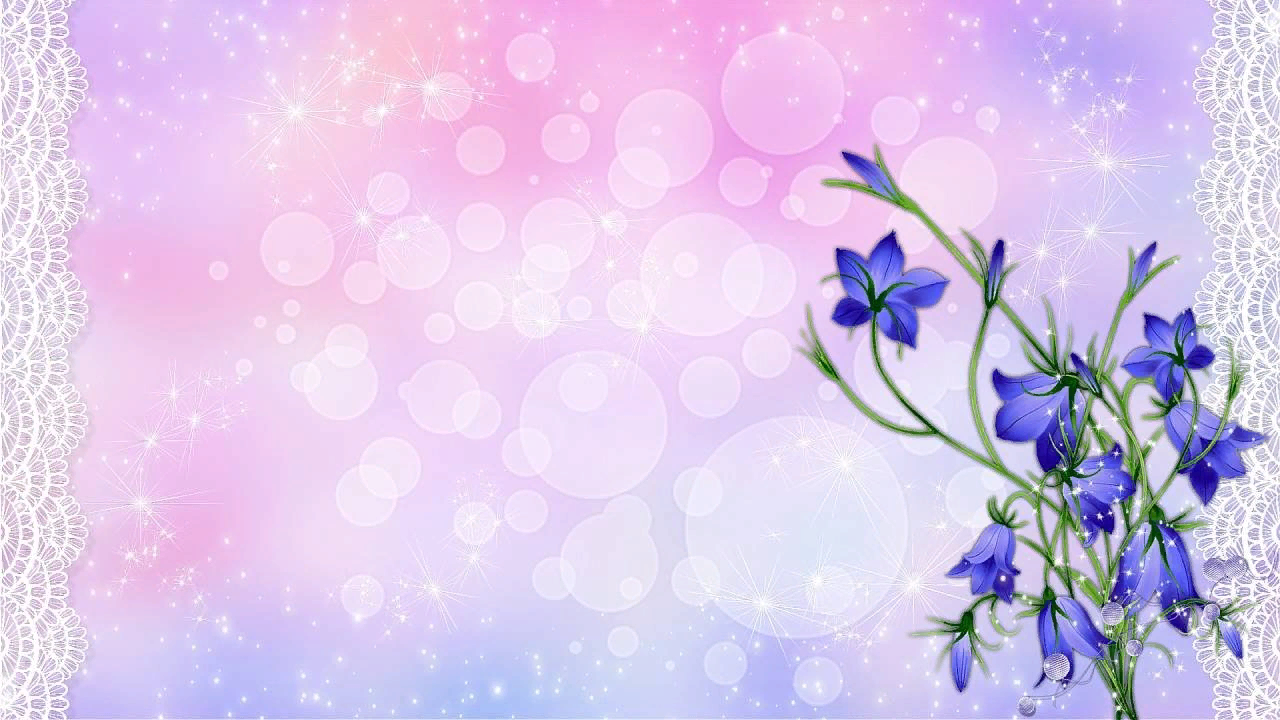 В нашей подготовительной к школе группе «Колокольчики» 
4 замечательных девочки и 15 озорных мальчишек.
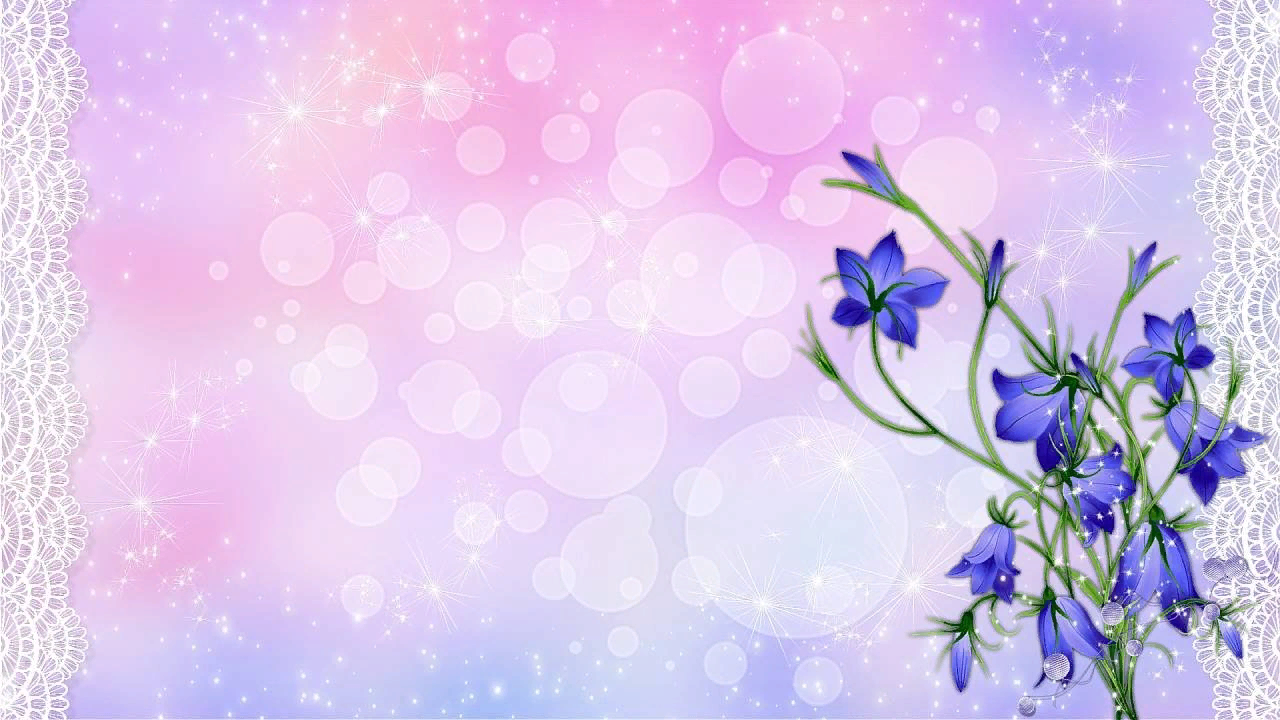 .
Развивающая предметно - пространственная среда (РППС) – это психологически благоприятная обстановка группы, помещений детского сада, а так же прилегающей территории, наполненная разнообразными предметами, игровыми и неоформленными материалами.
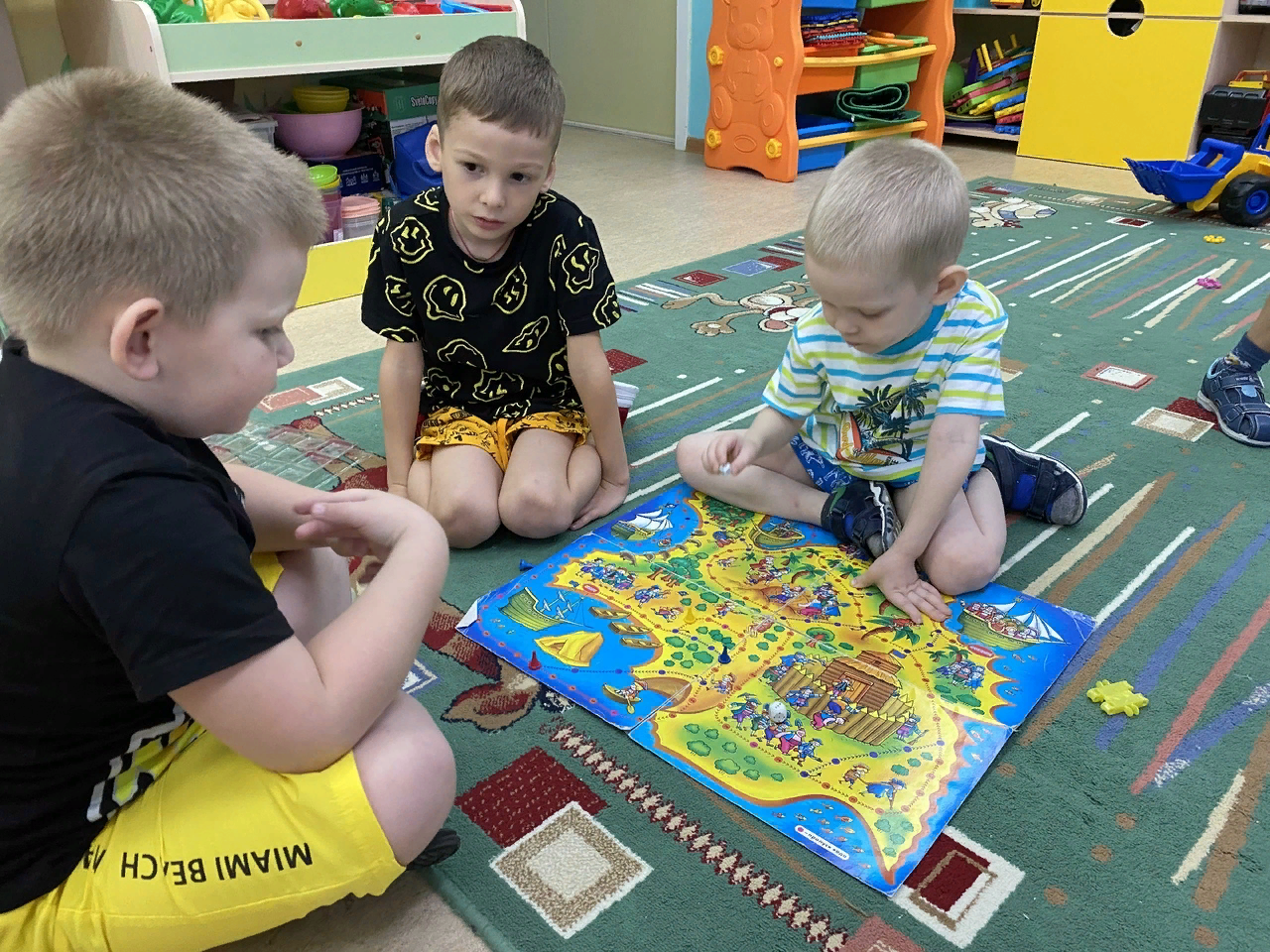 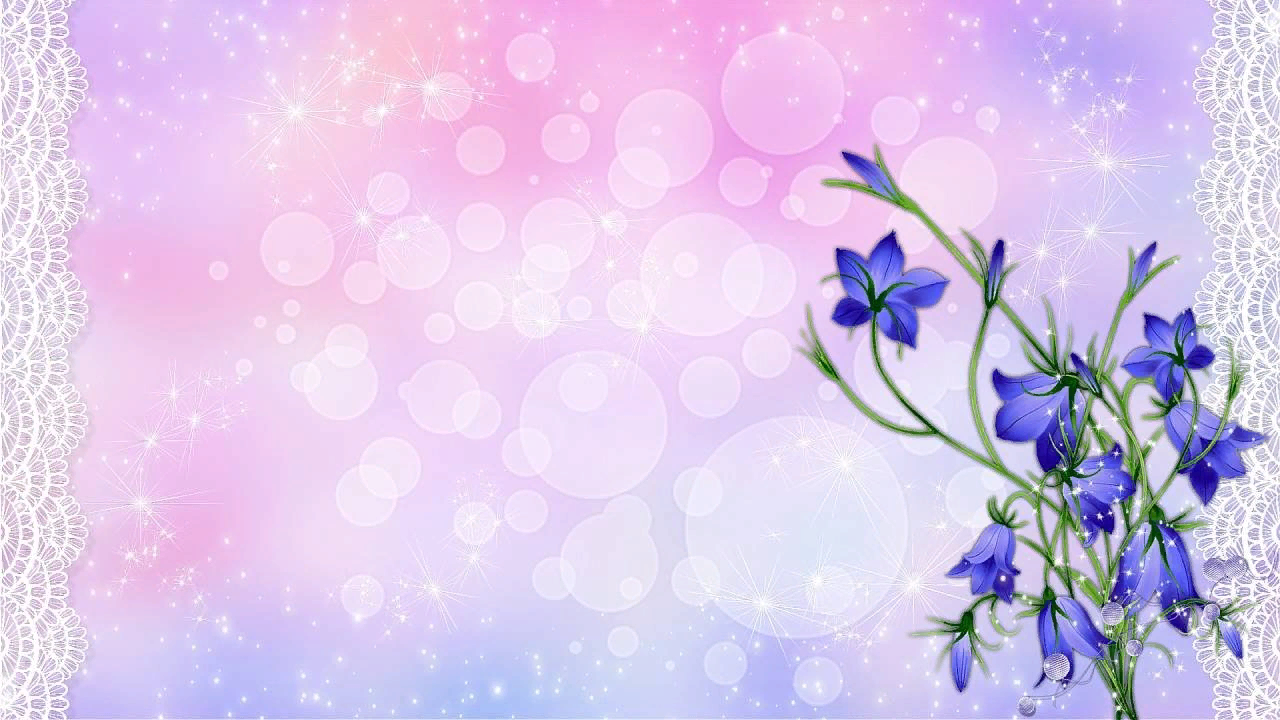 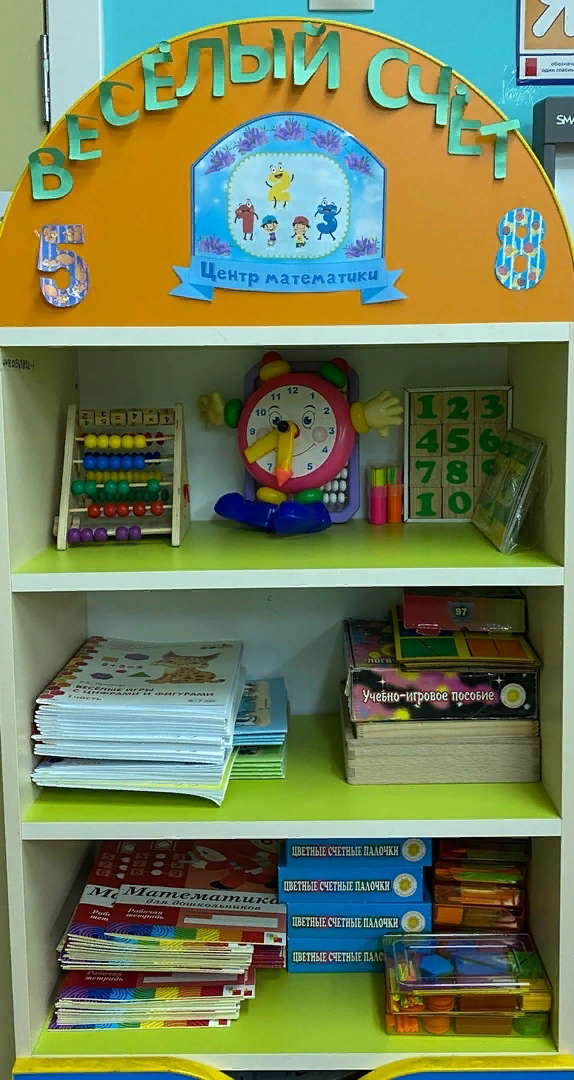 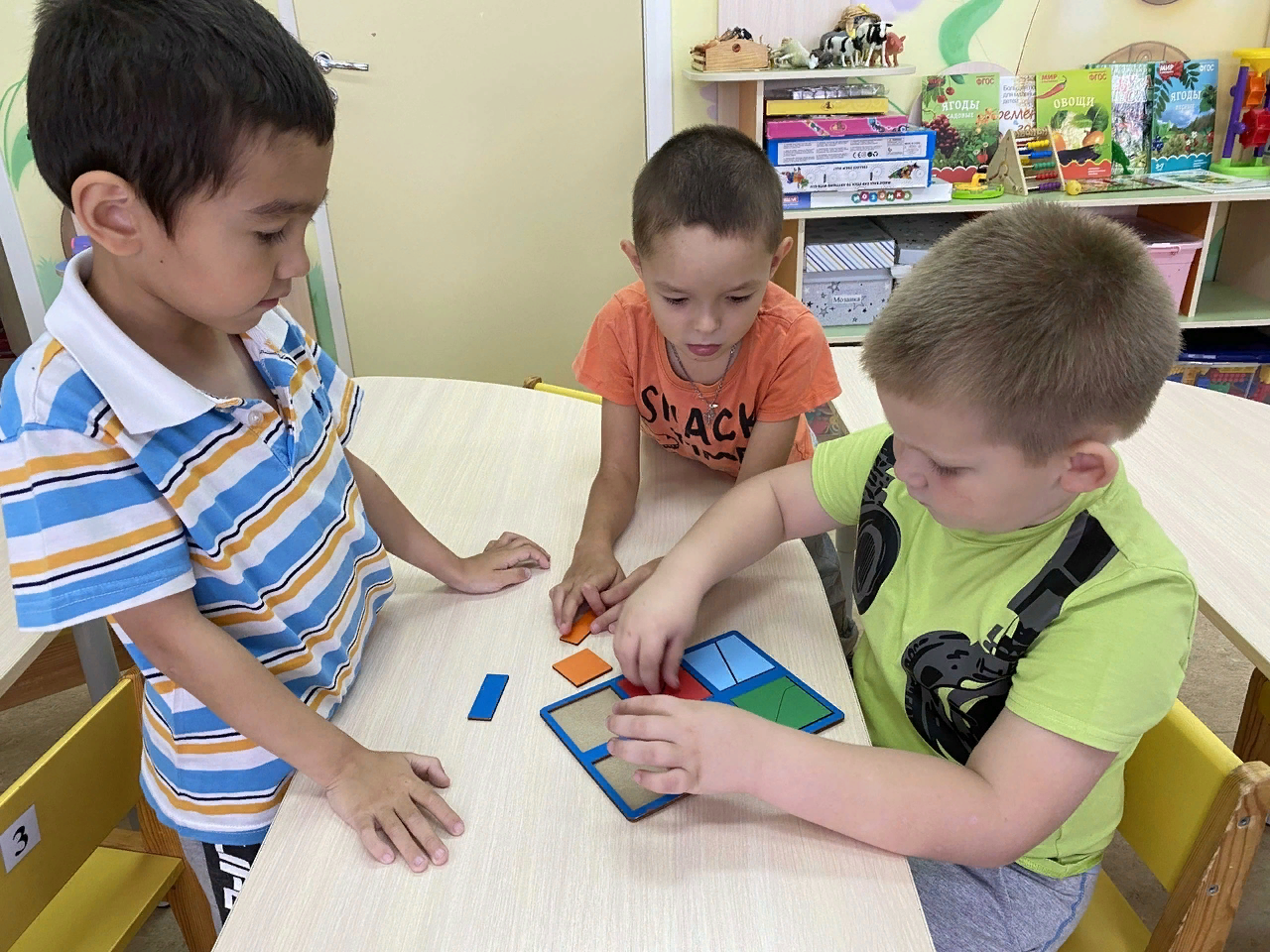 .
Центр математики
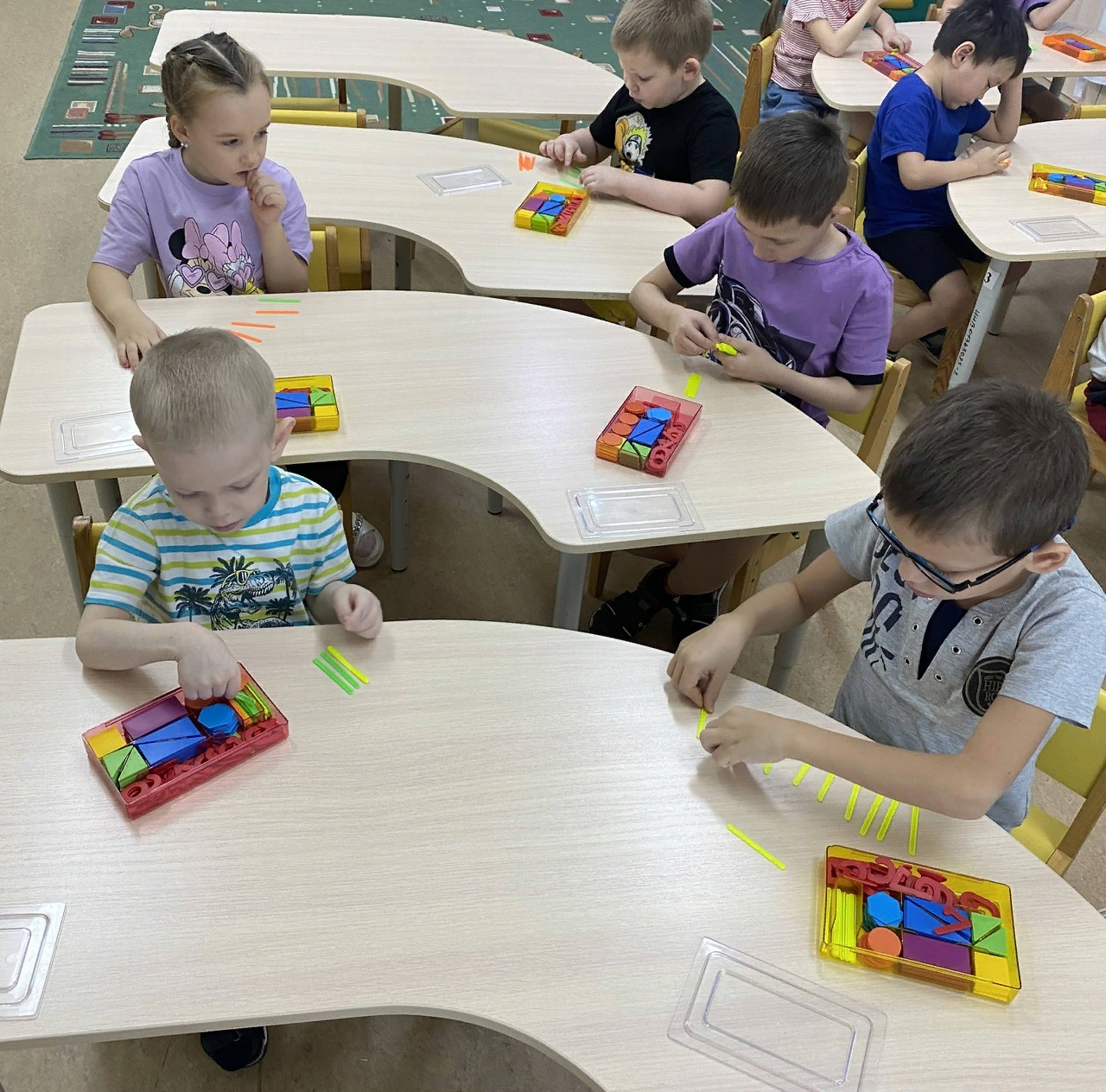 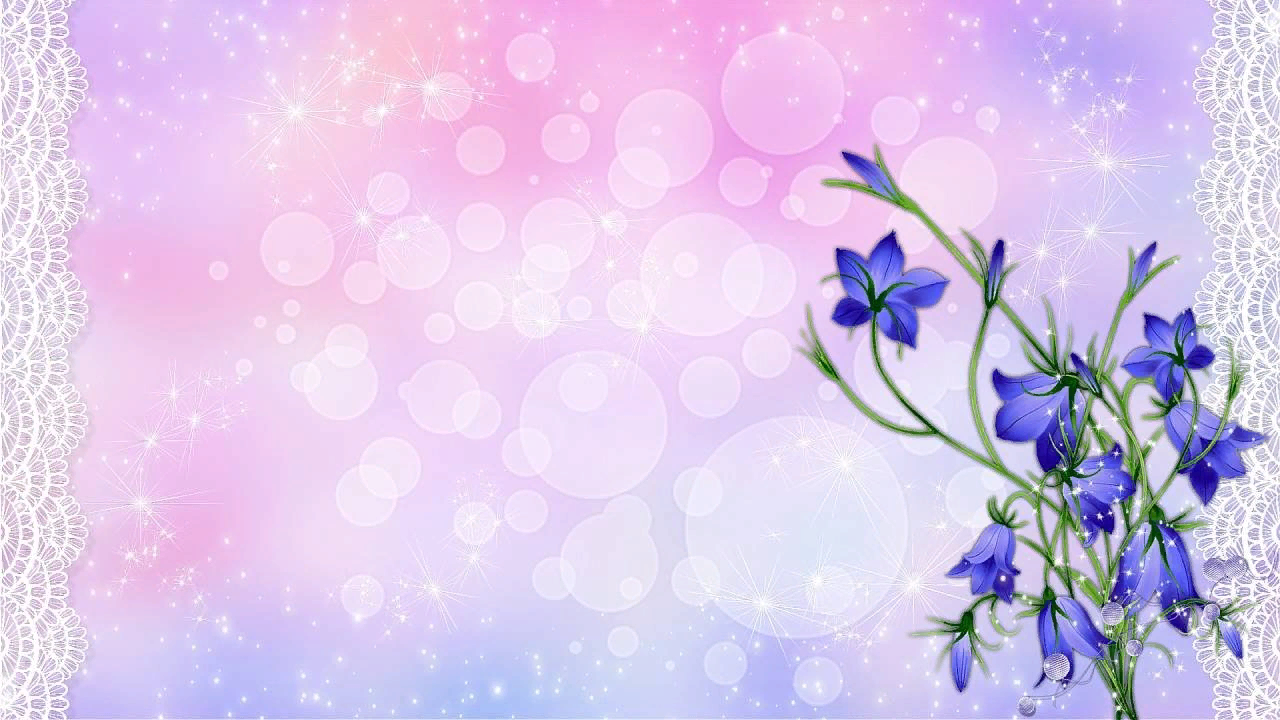 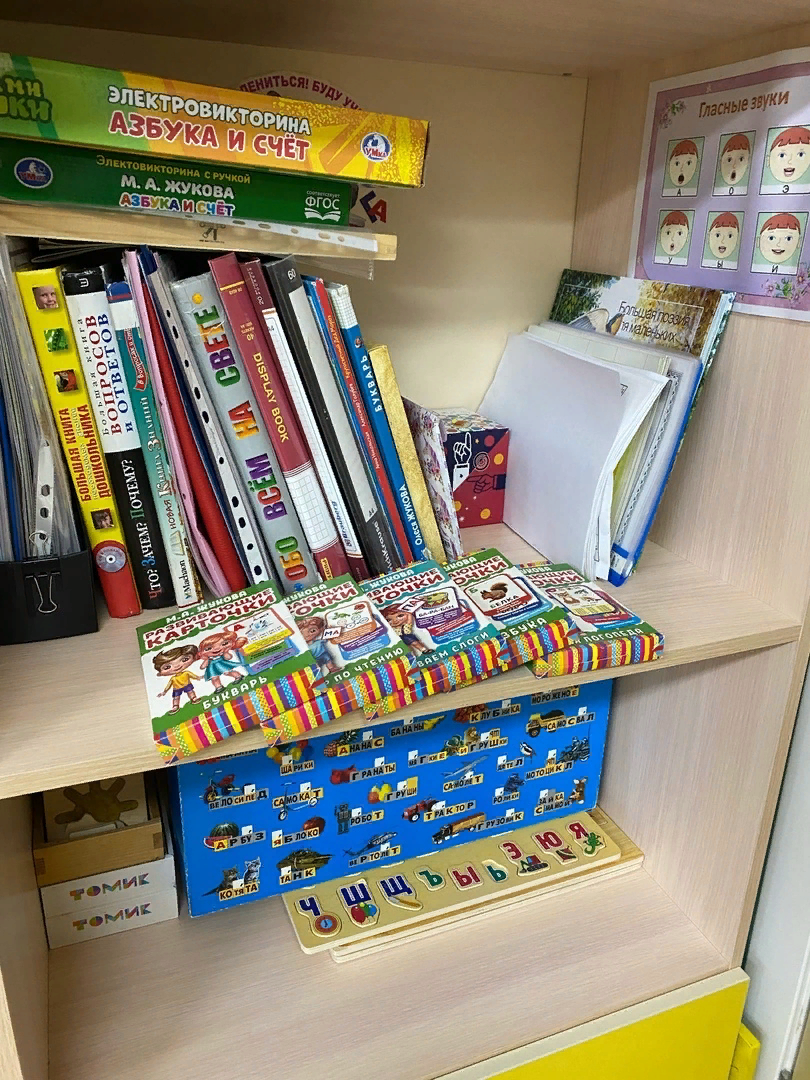 .
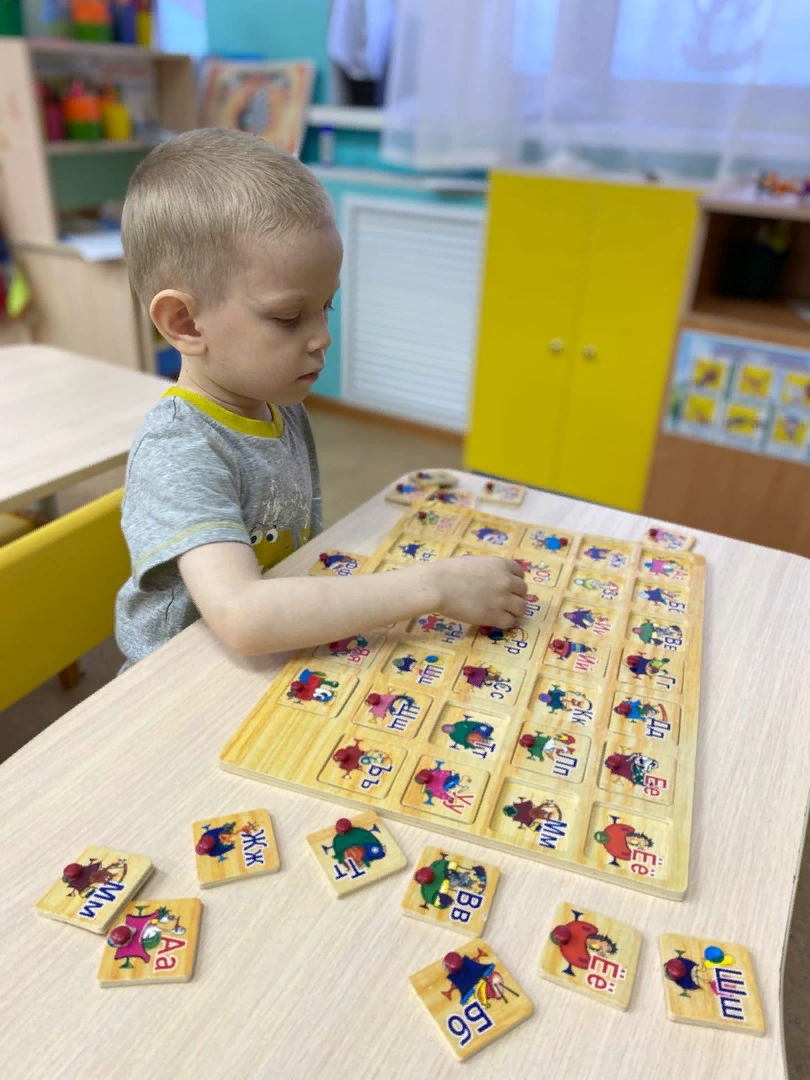 Центр речевого развития
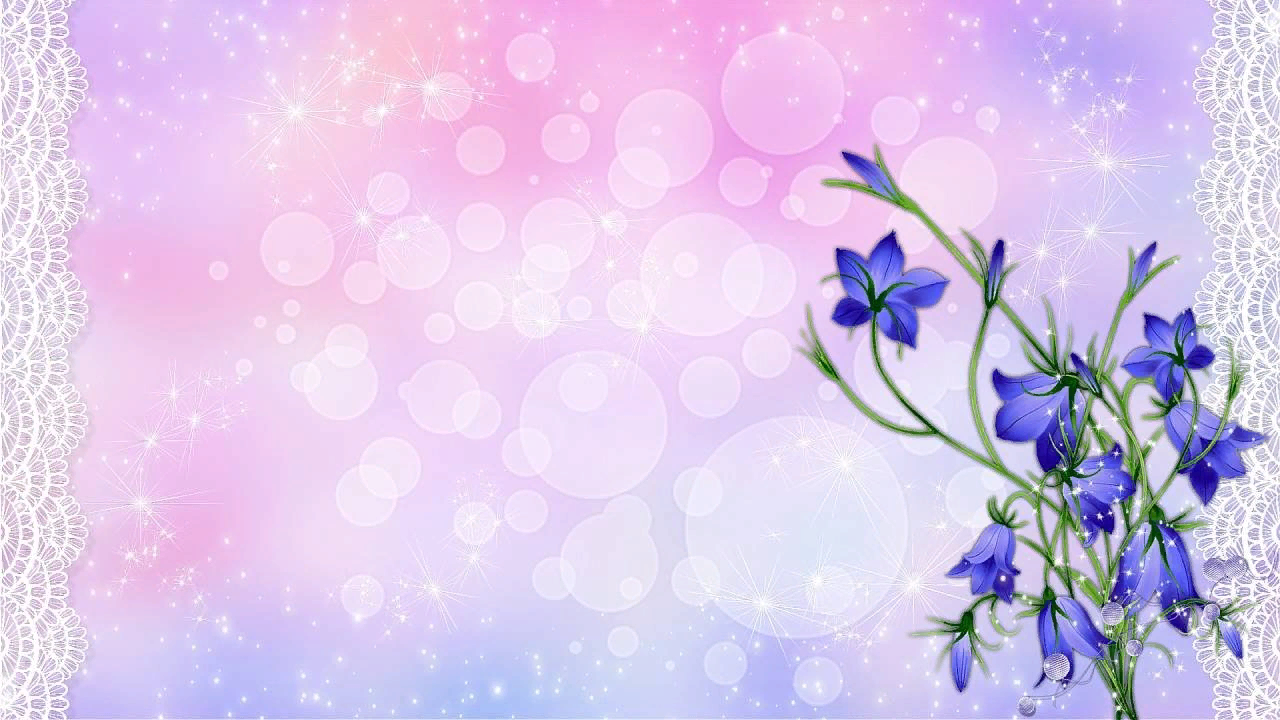 .
Центр патриотического воспитания
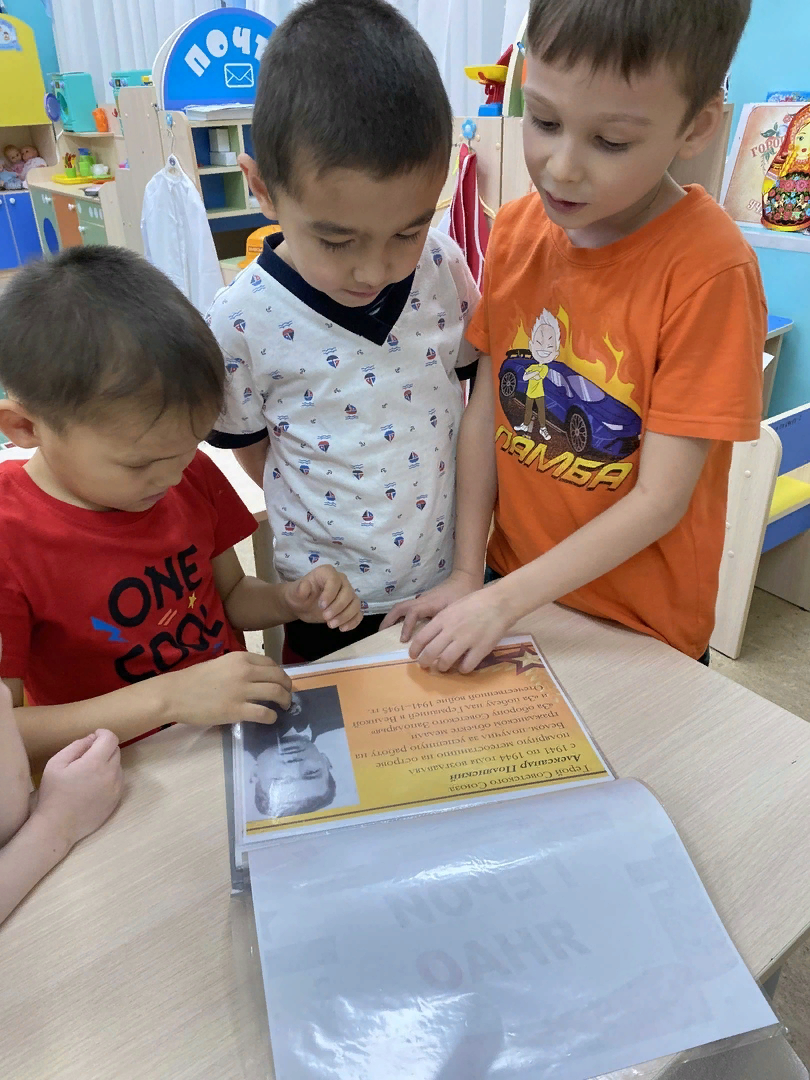 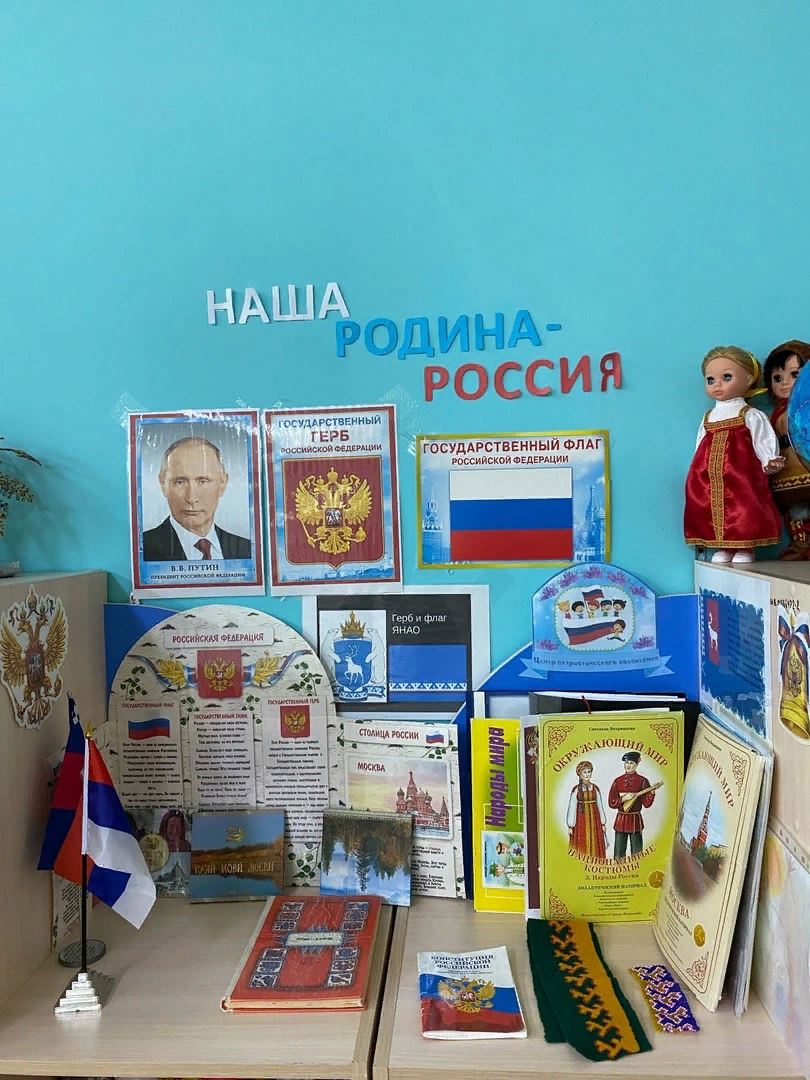 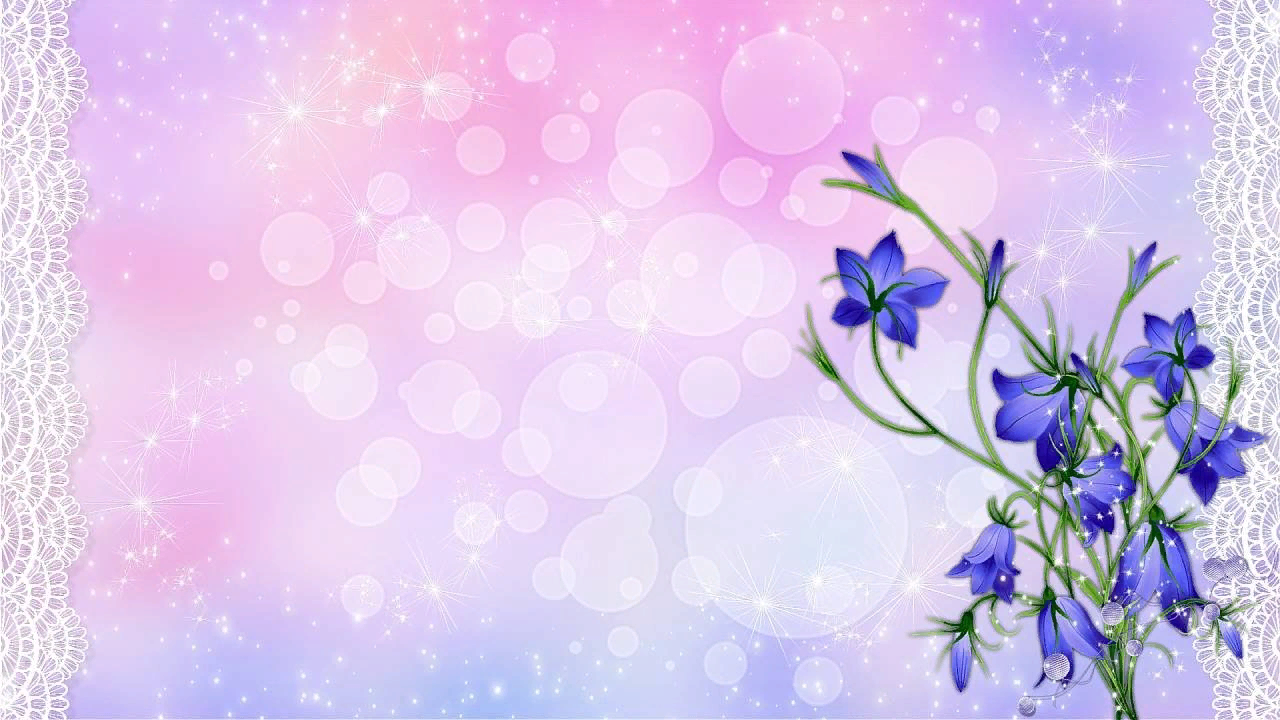 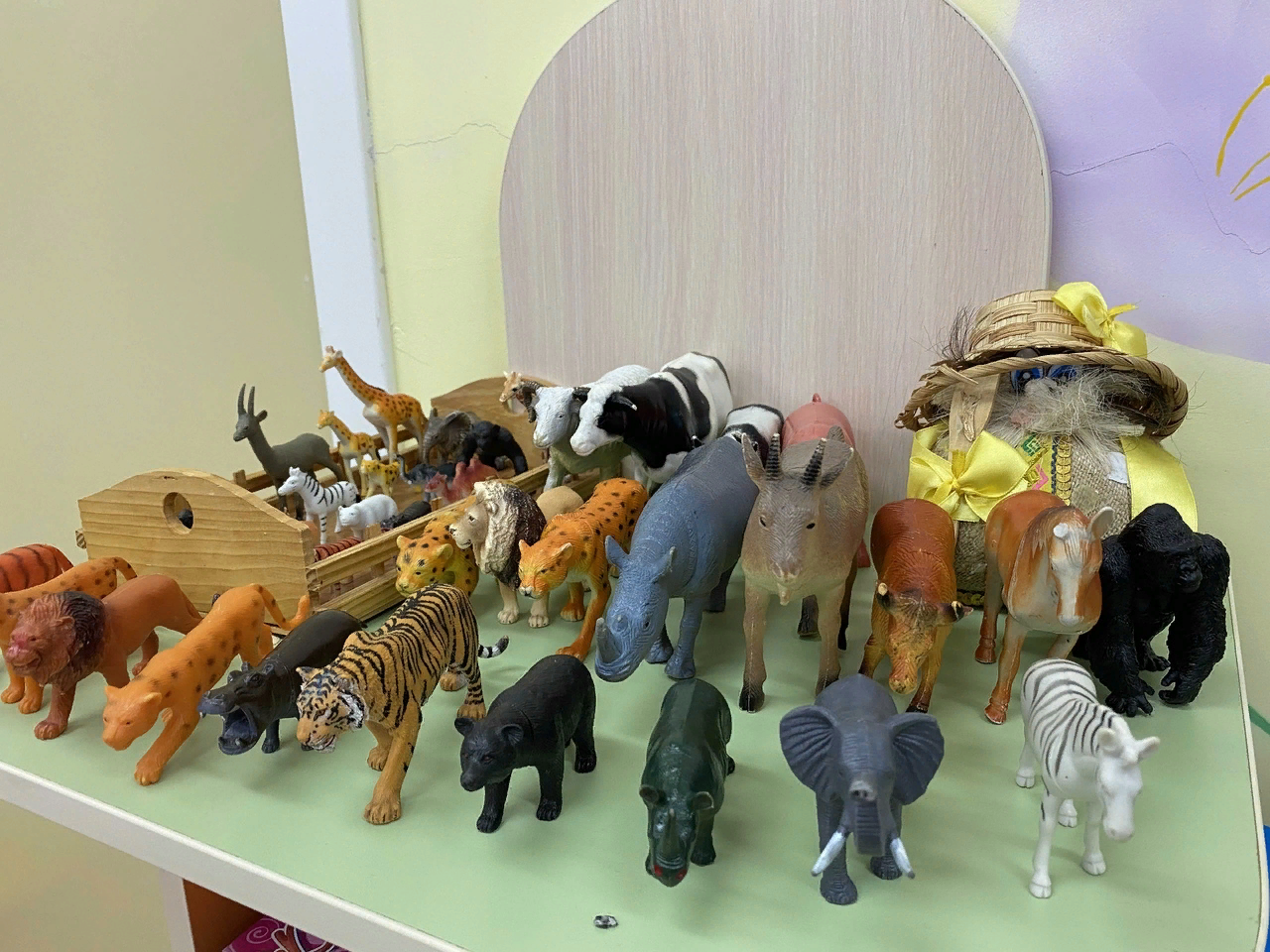 .
Центр природы
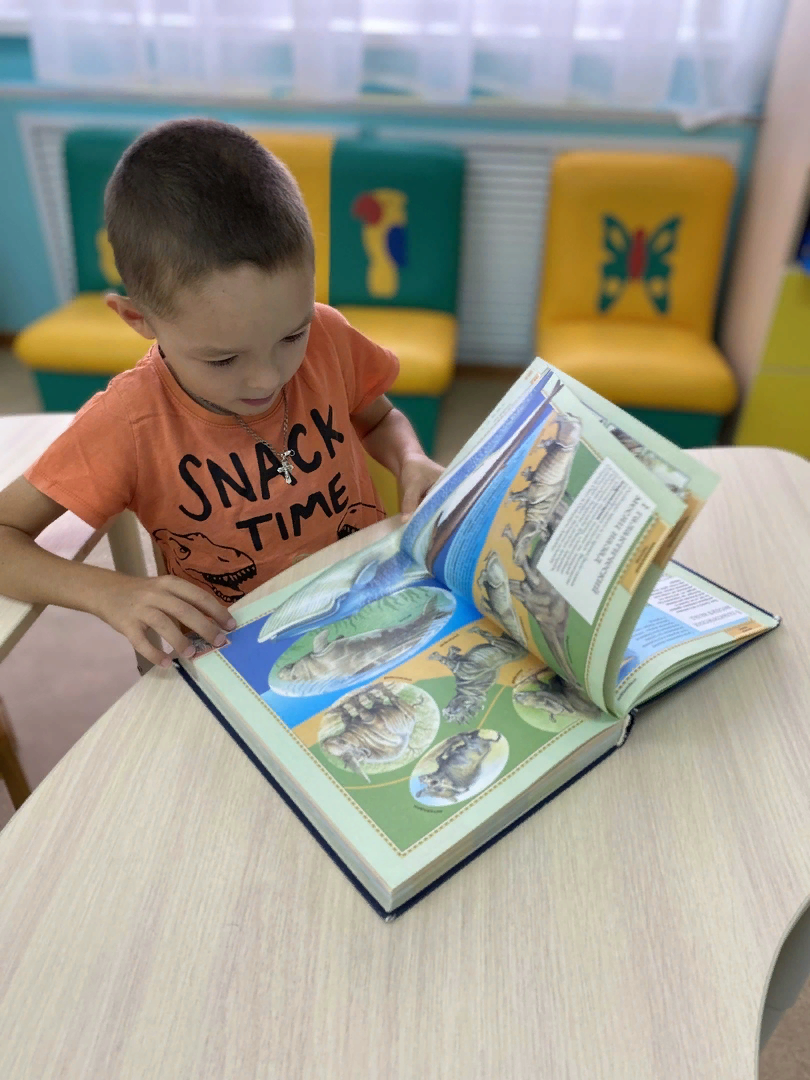 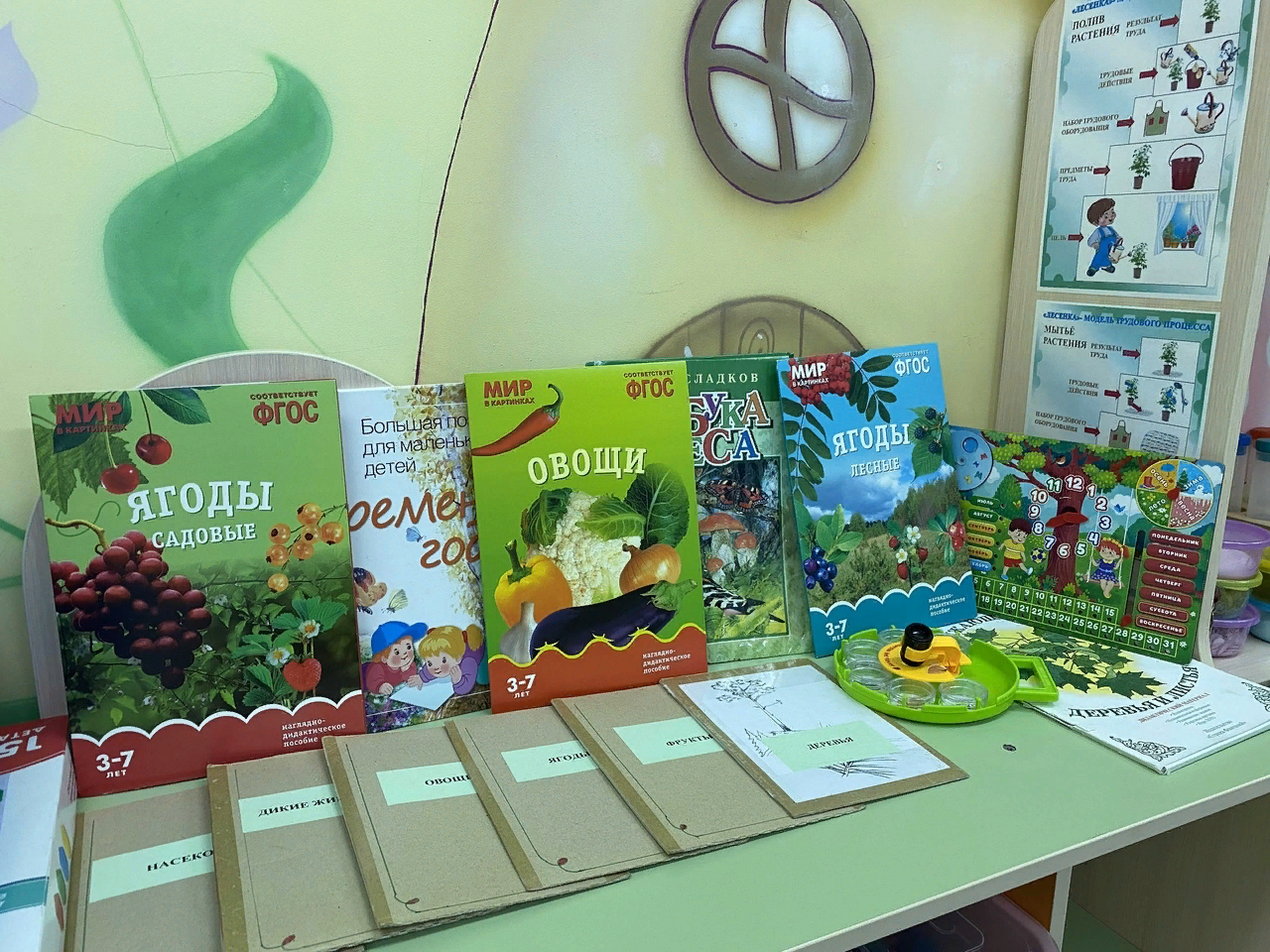 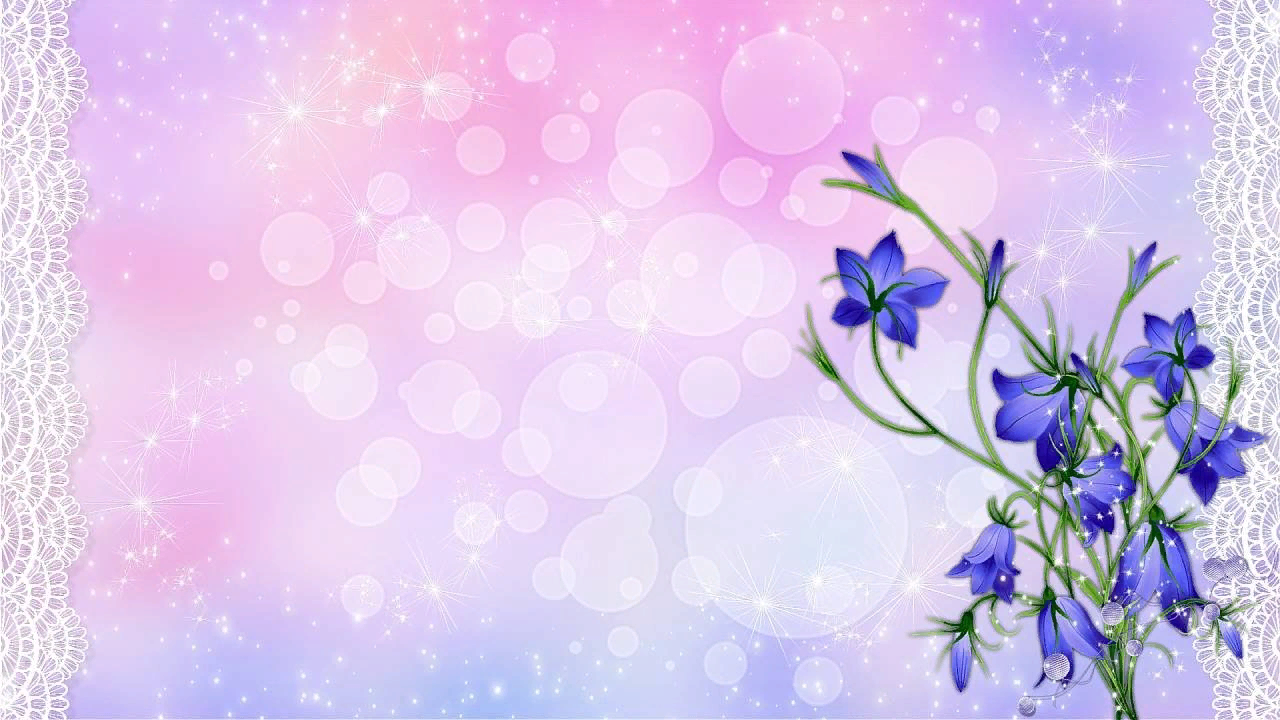 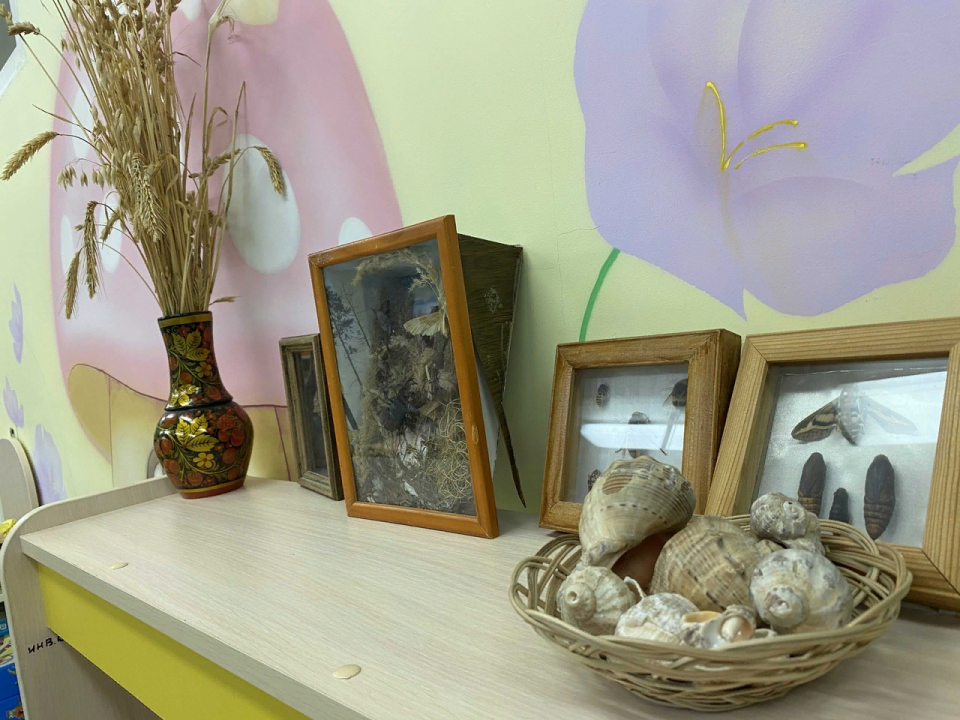 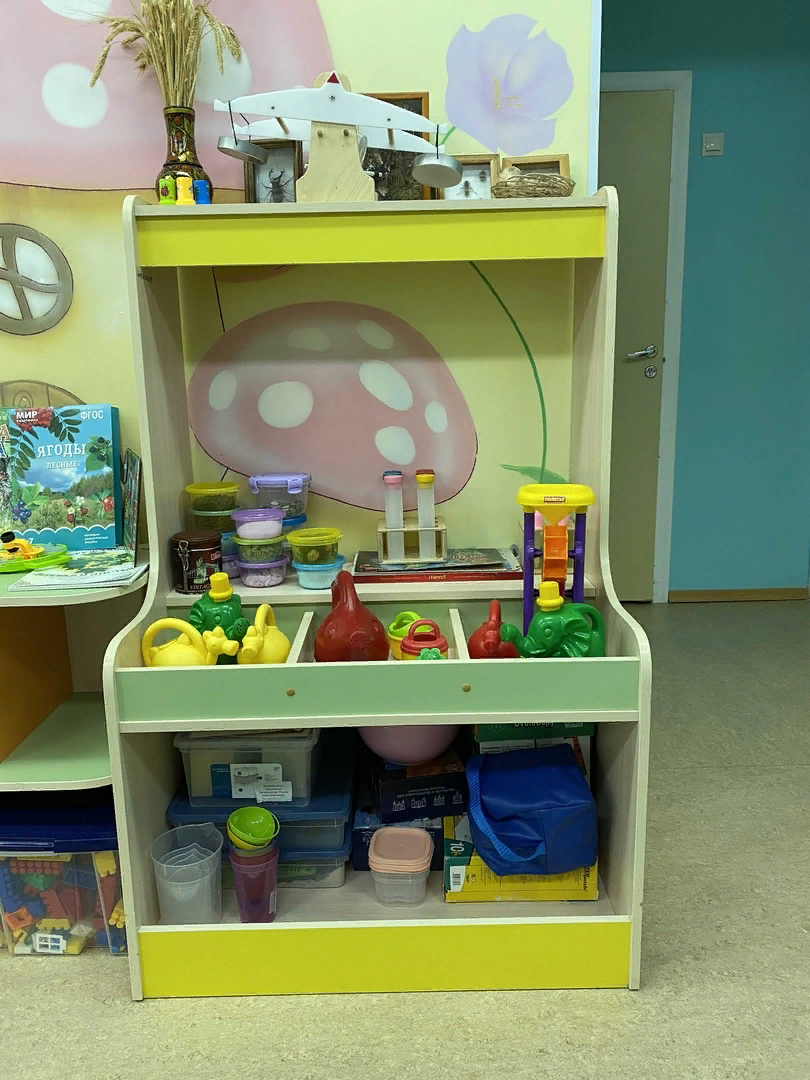 .
Центр экспериментирования
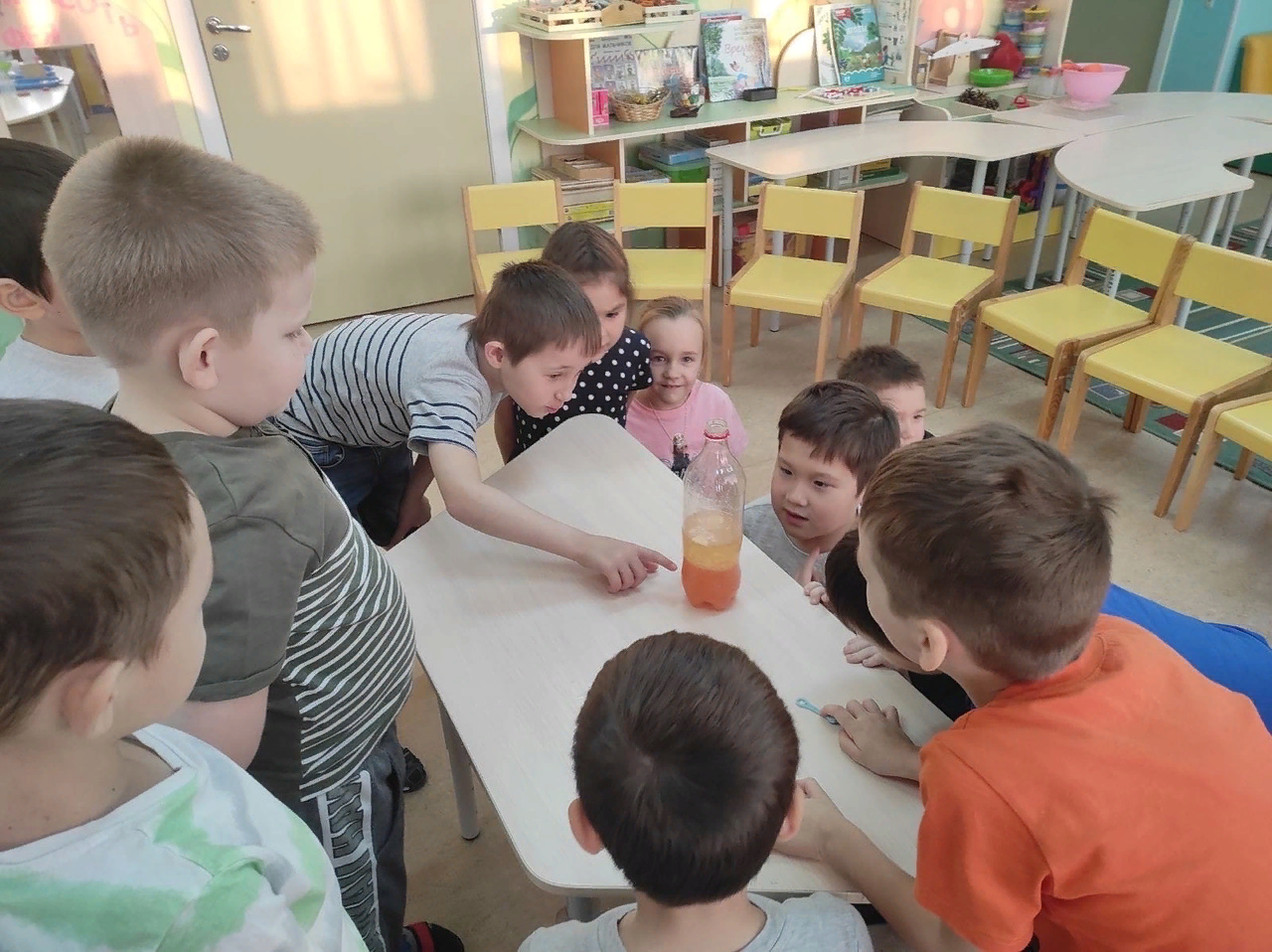 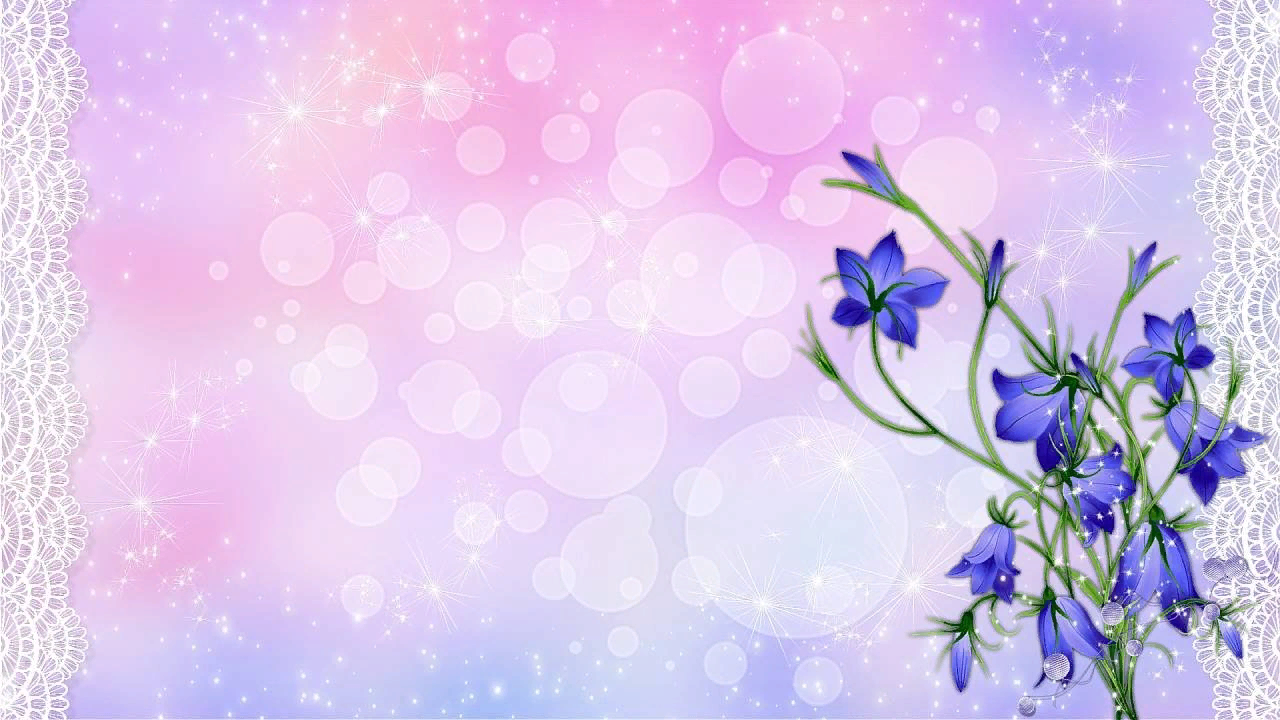 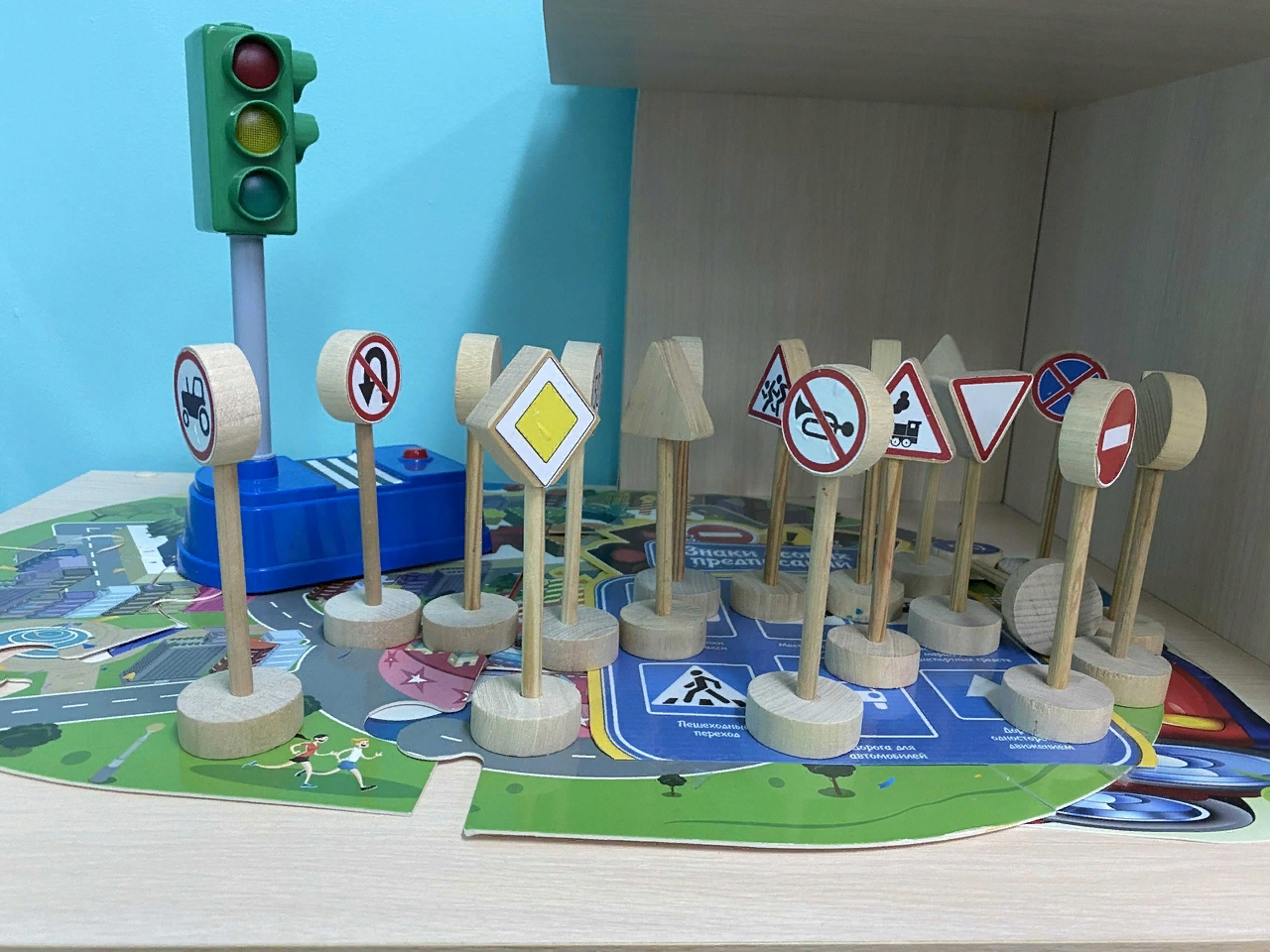 Центр ПДД и ОБЖ
.
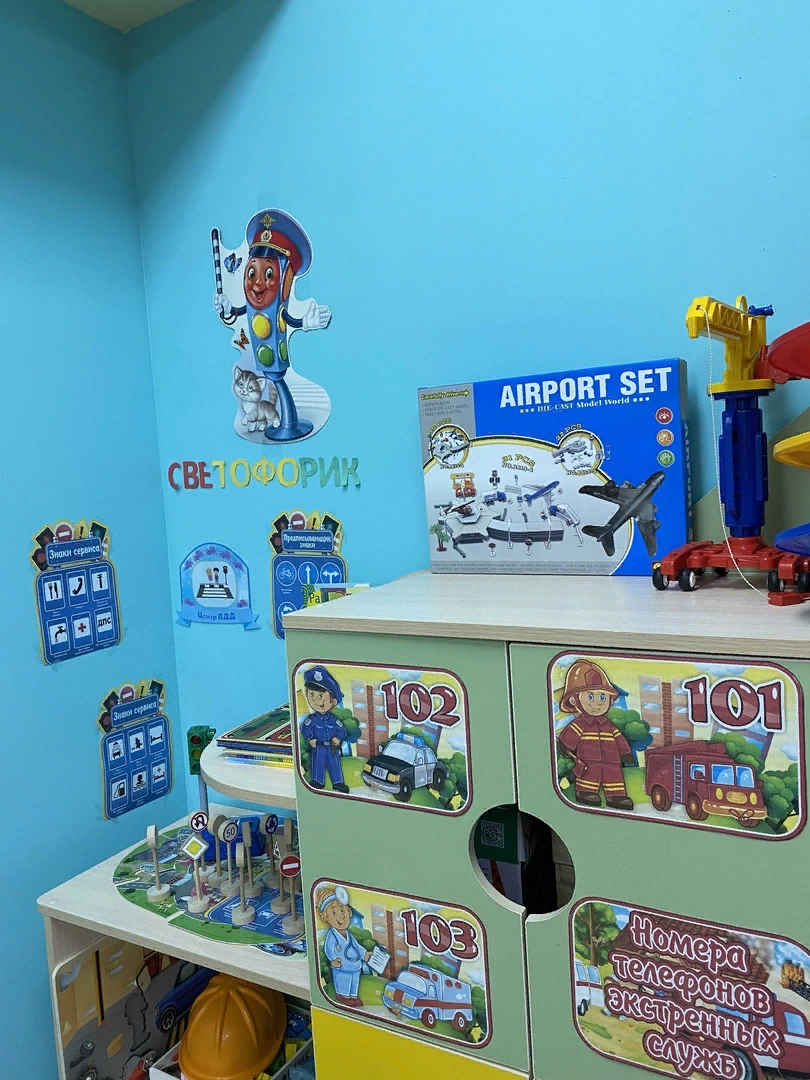 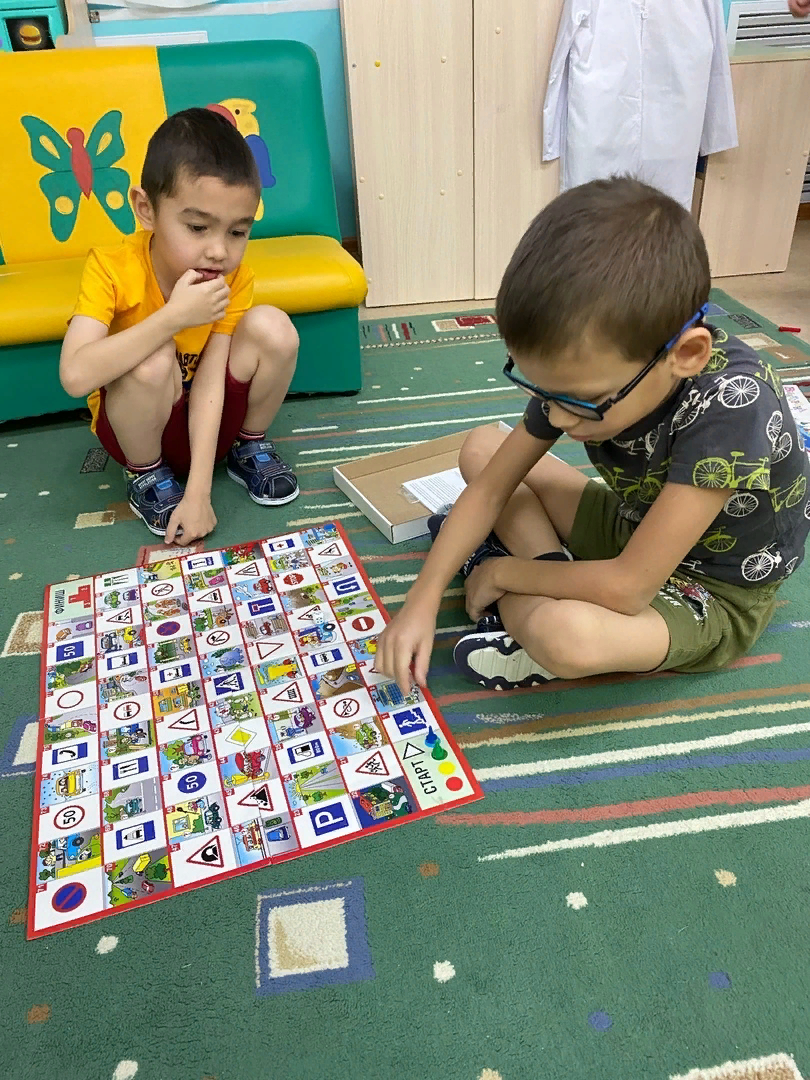 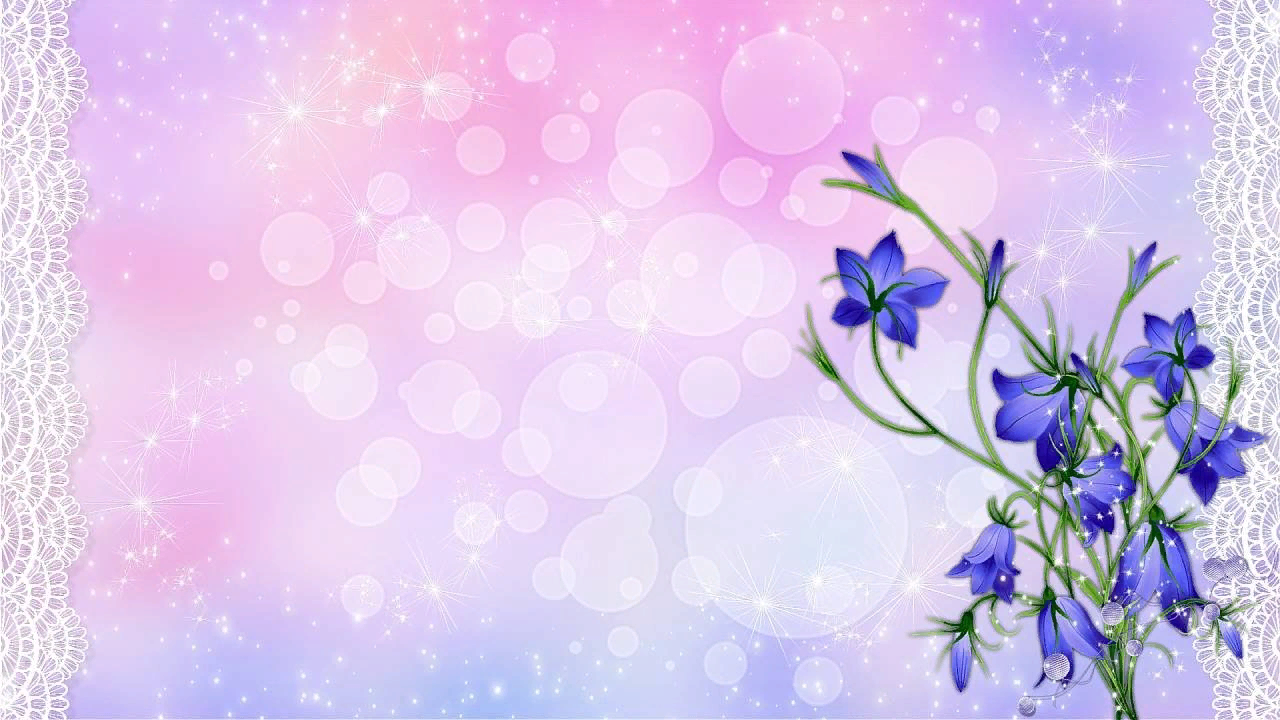 .
Центр театрализованной деятельности
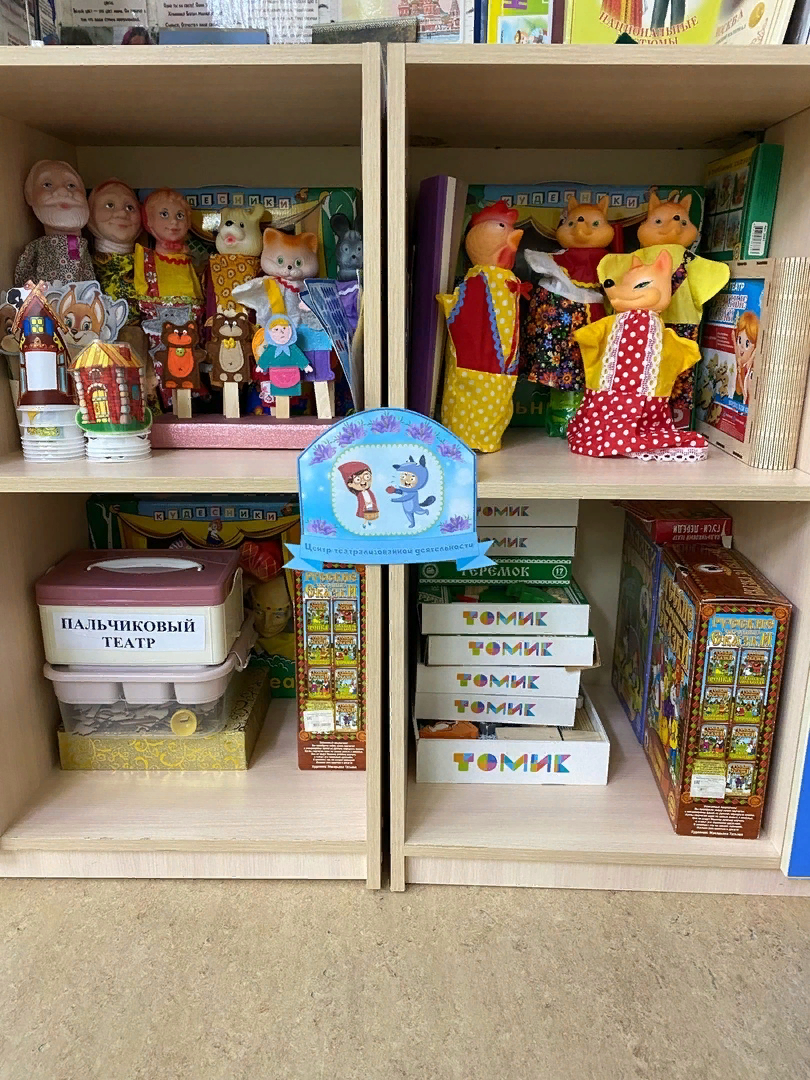 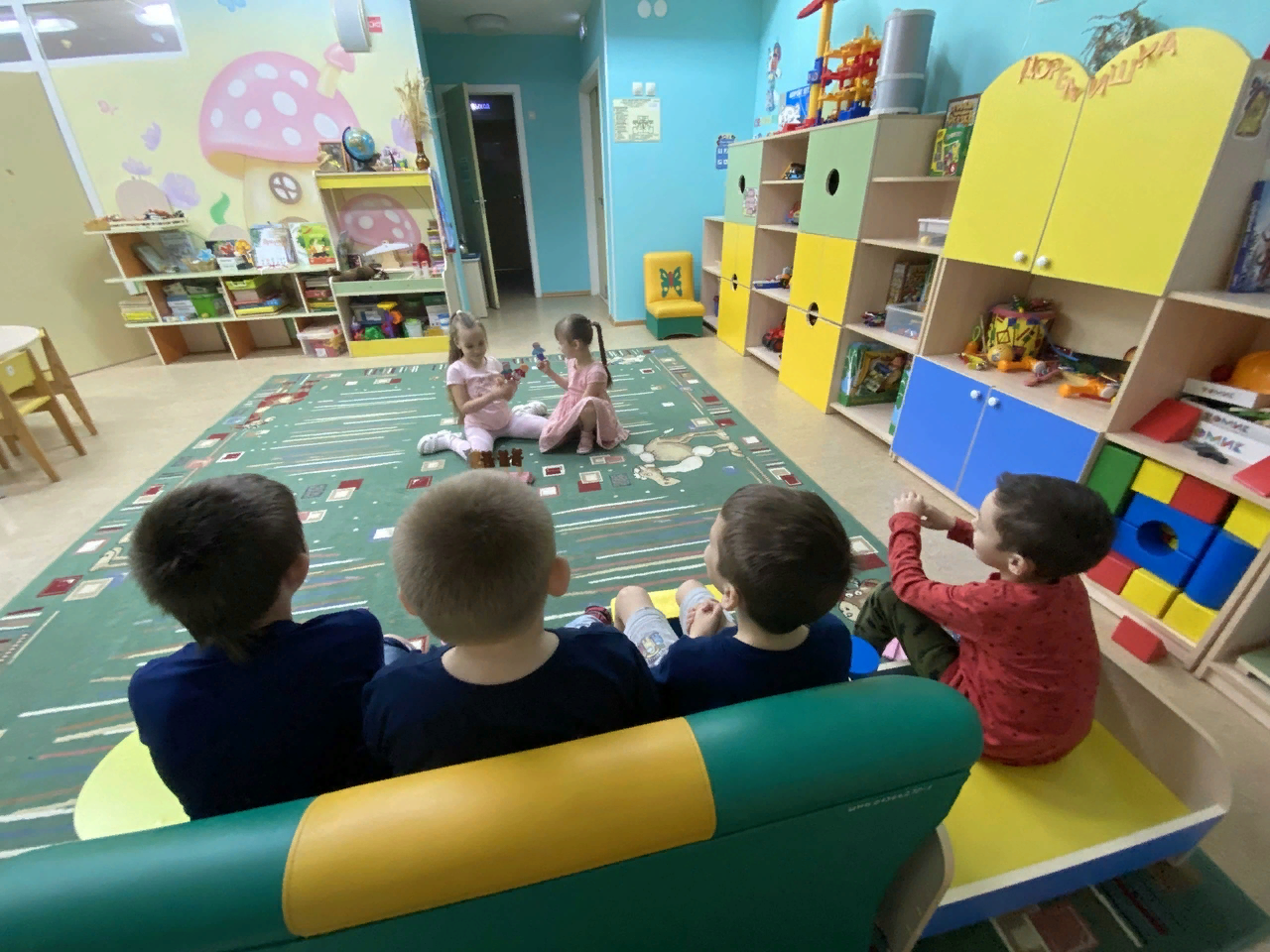 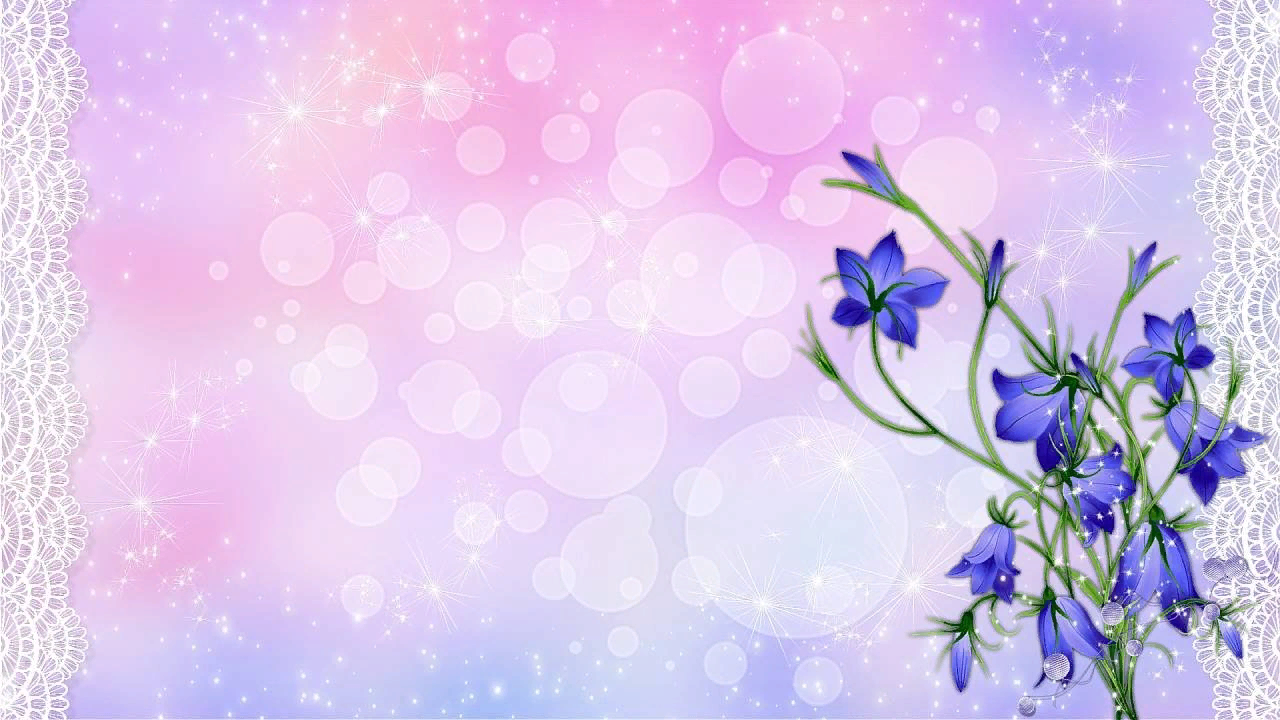 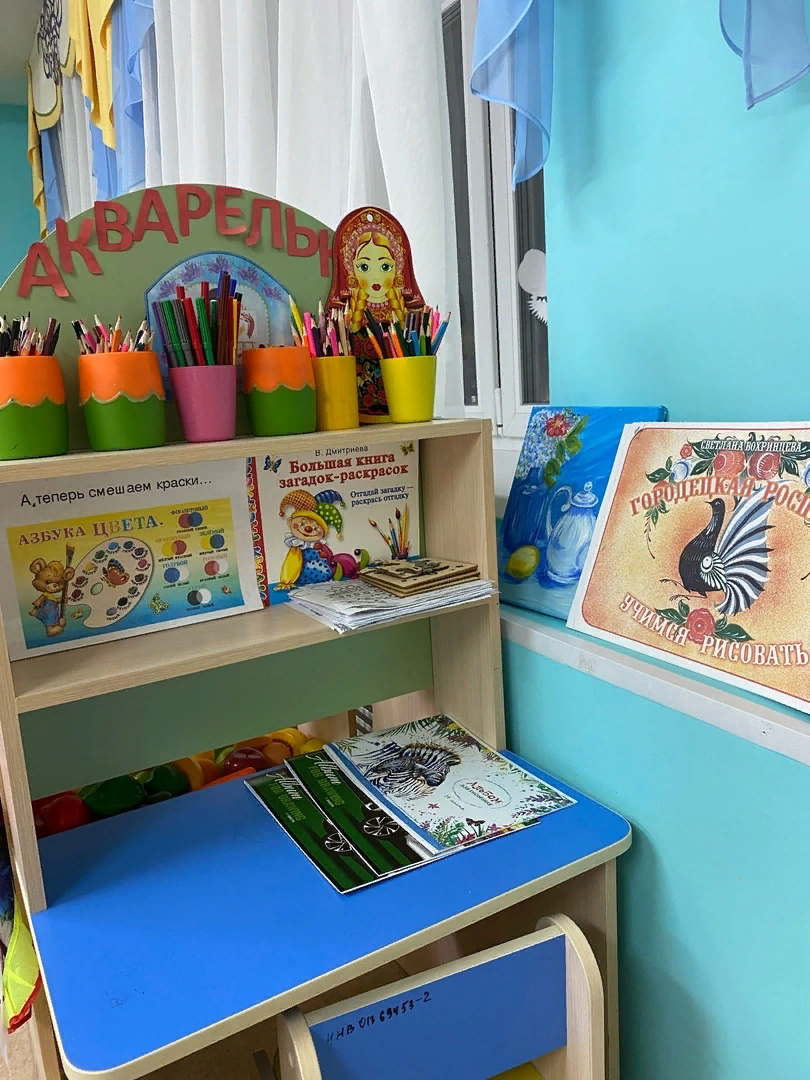 Центр
 изобразительной деятельности
.
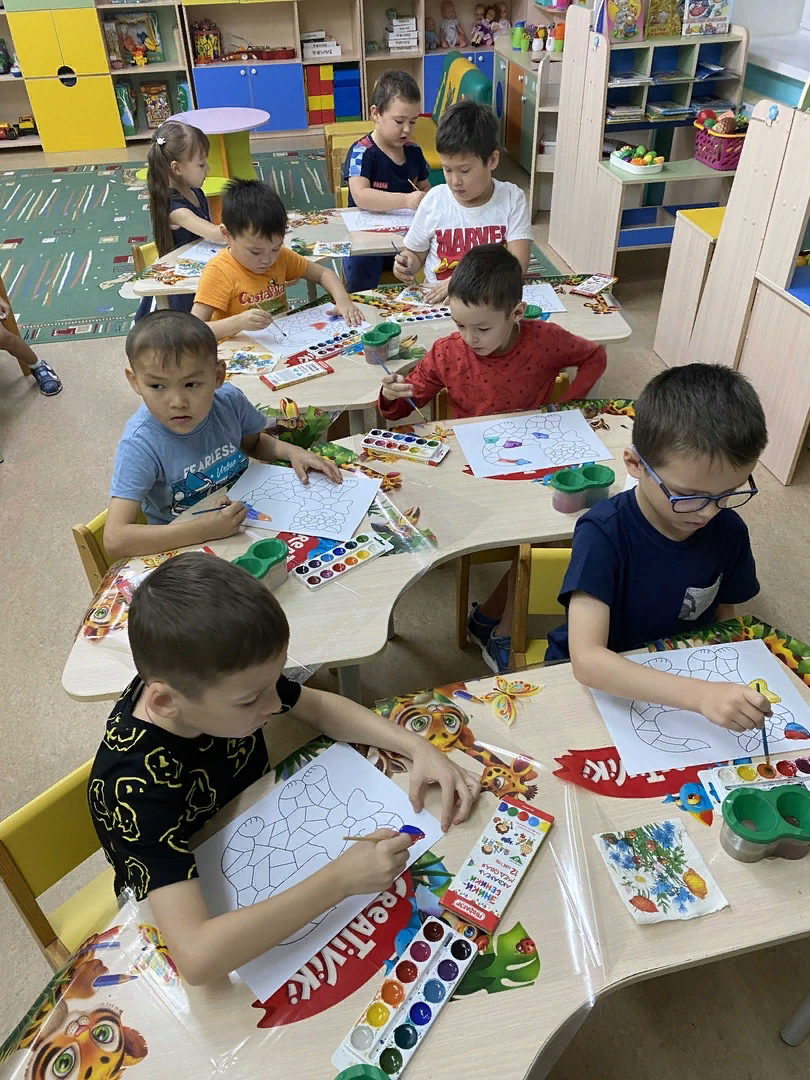 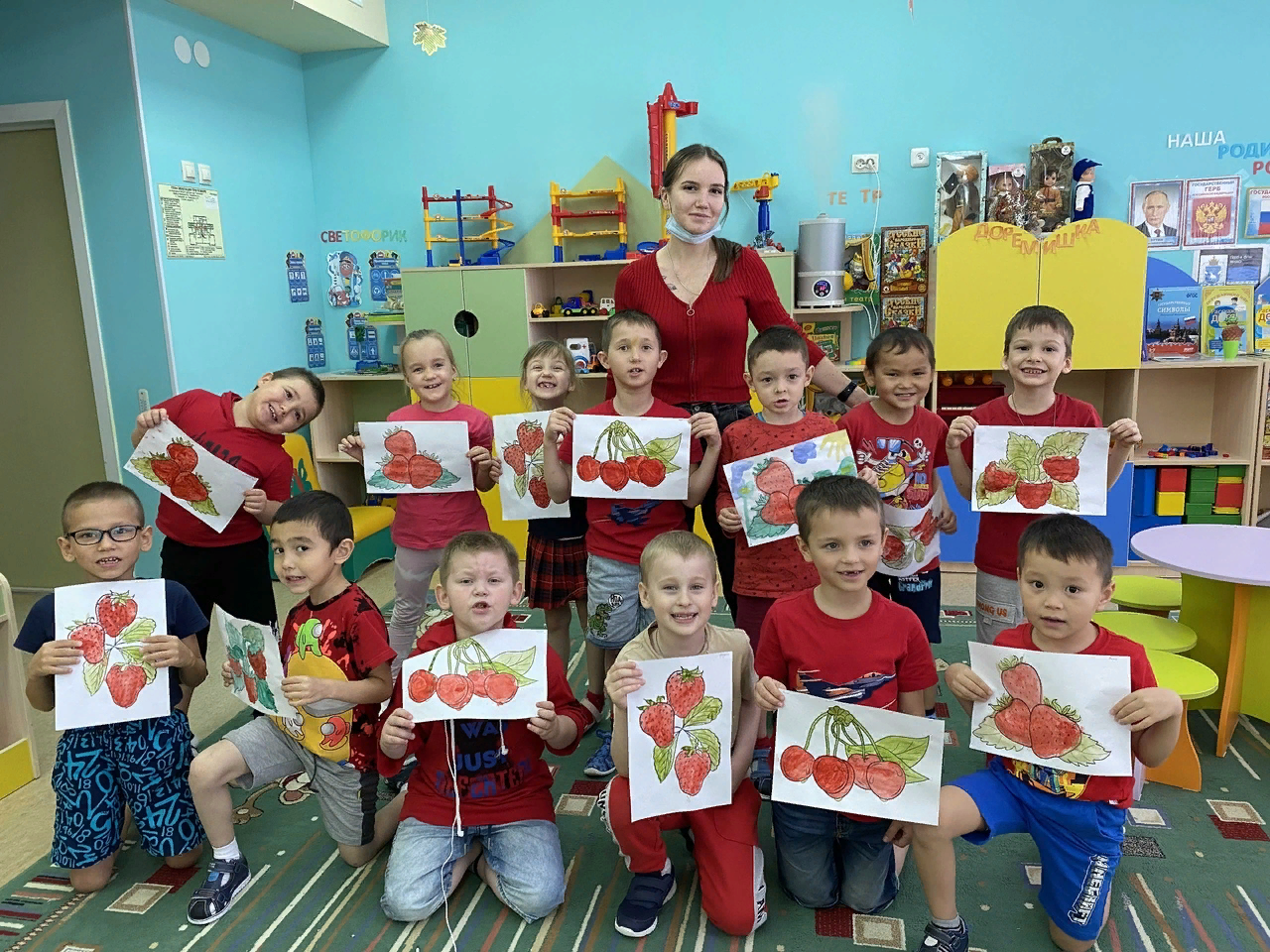 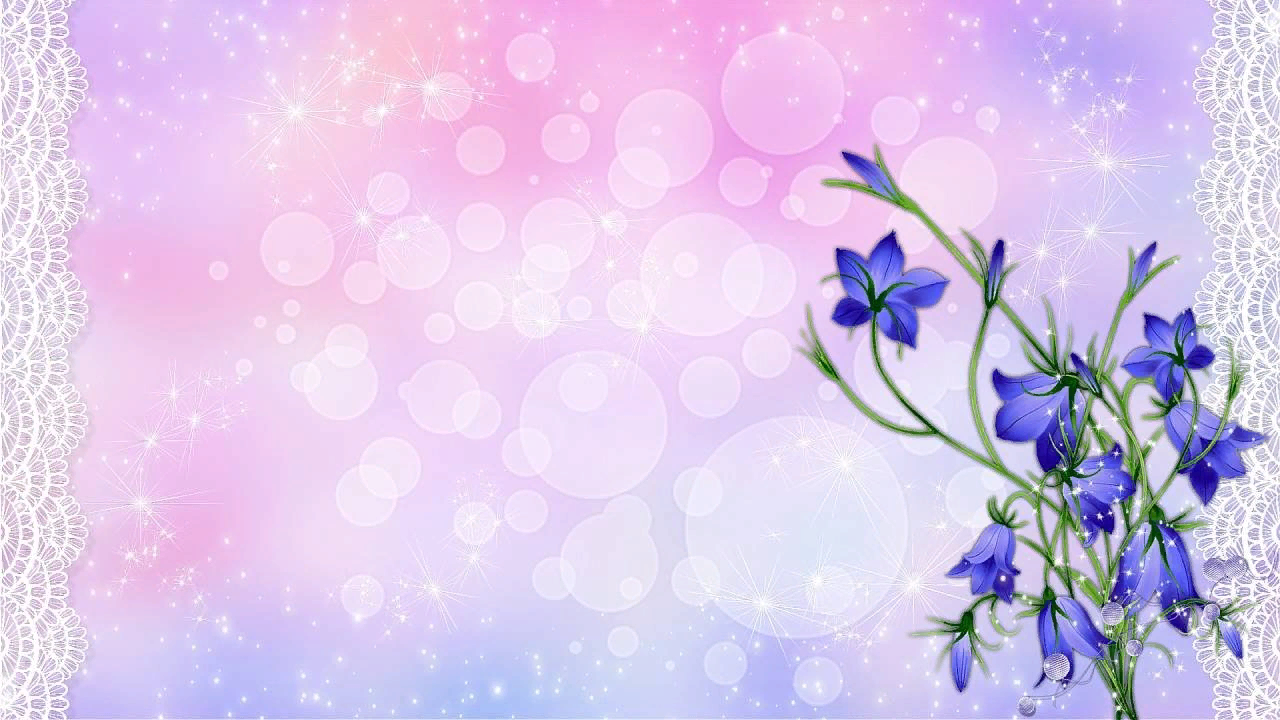 Центр сюжетно-ролевых игр
.
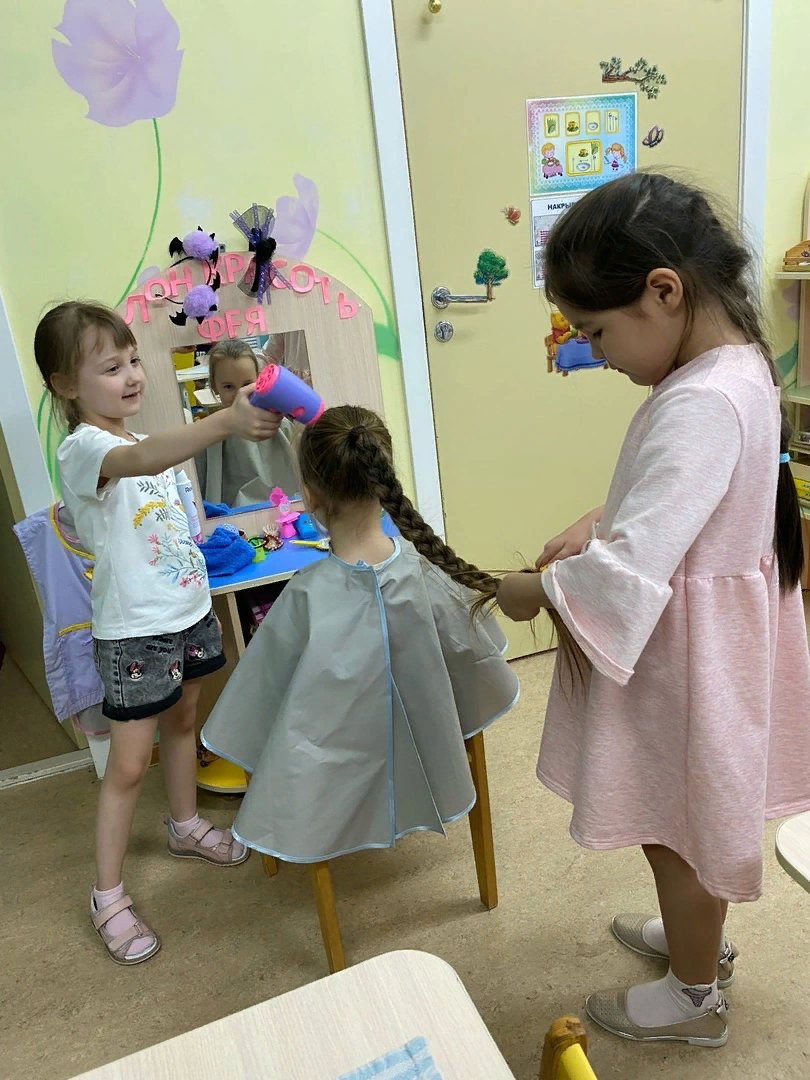 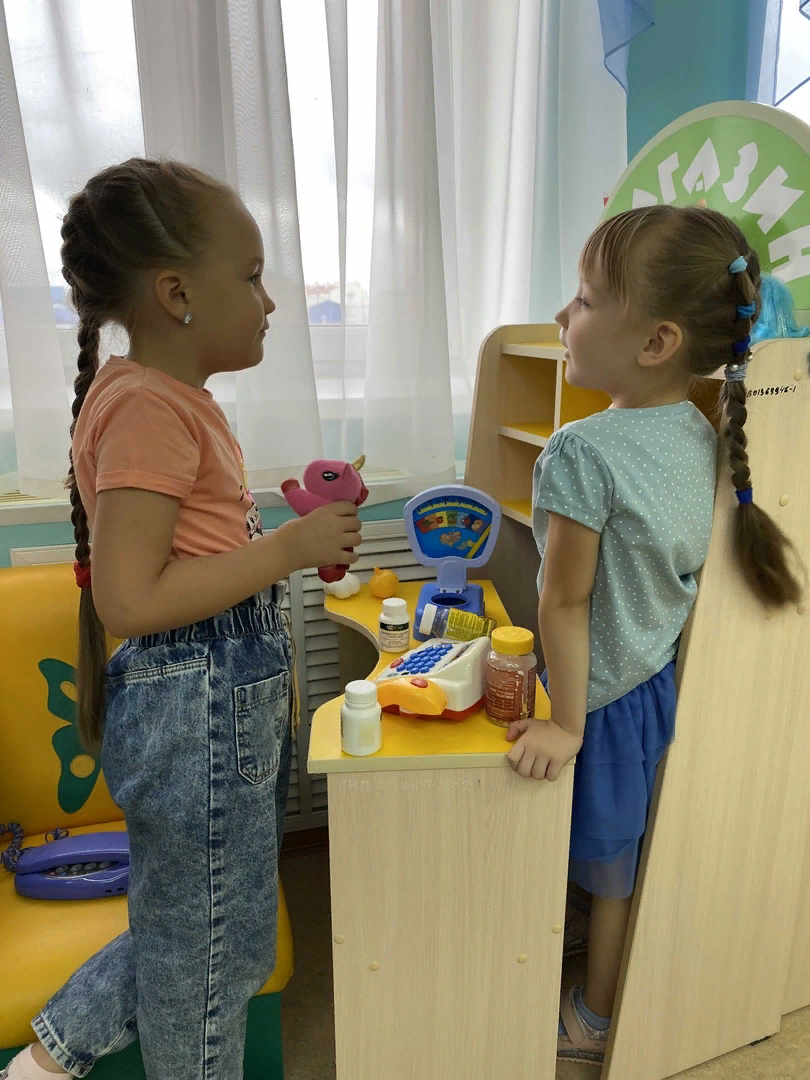 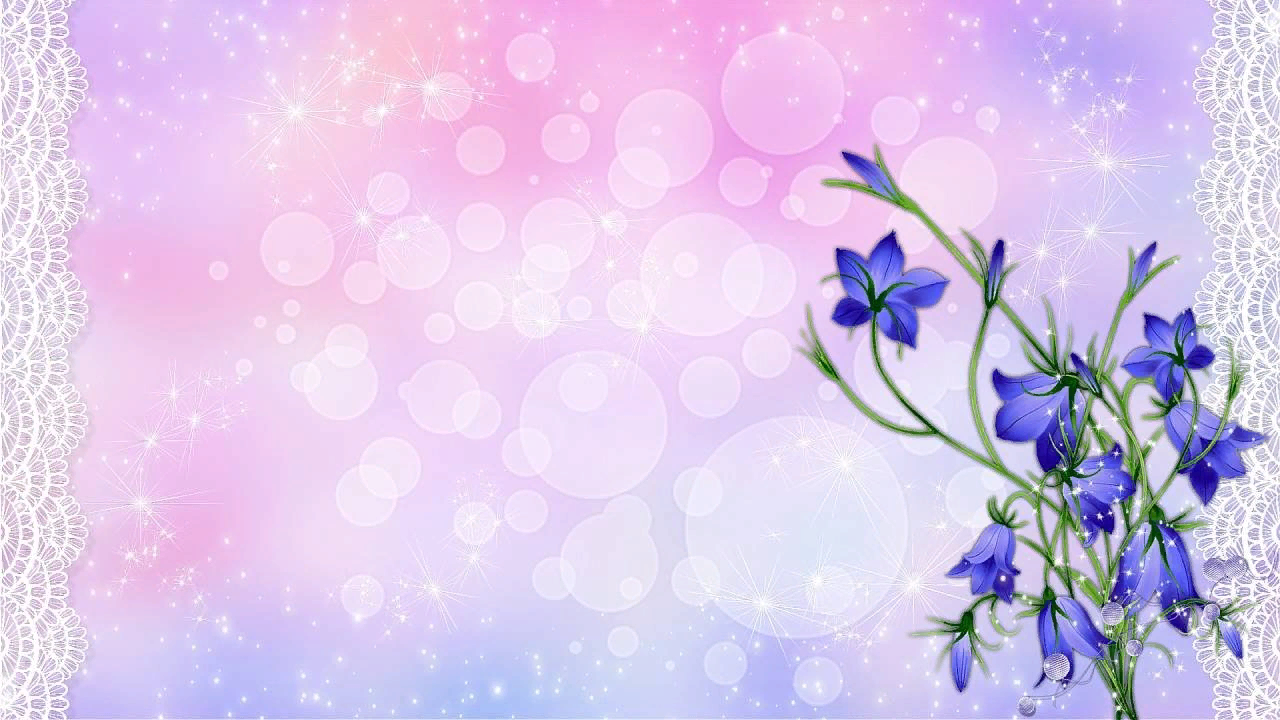 «Режим дня»
.
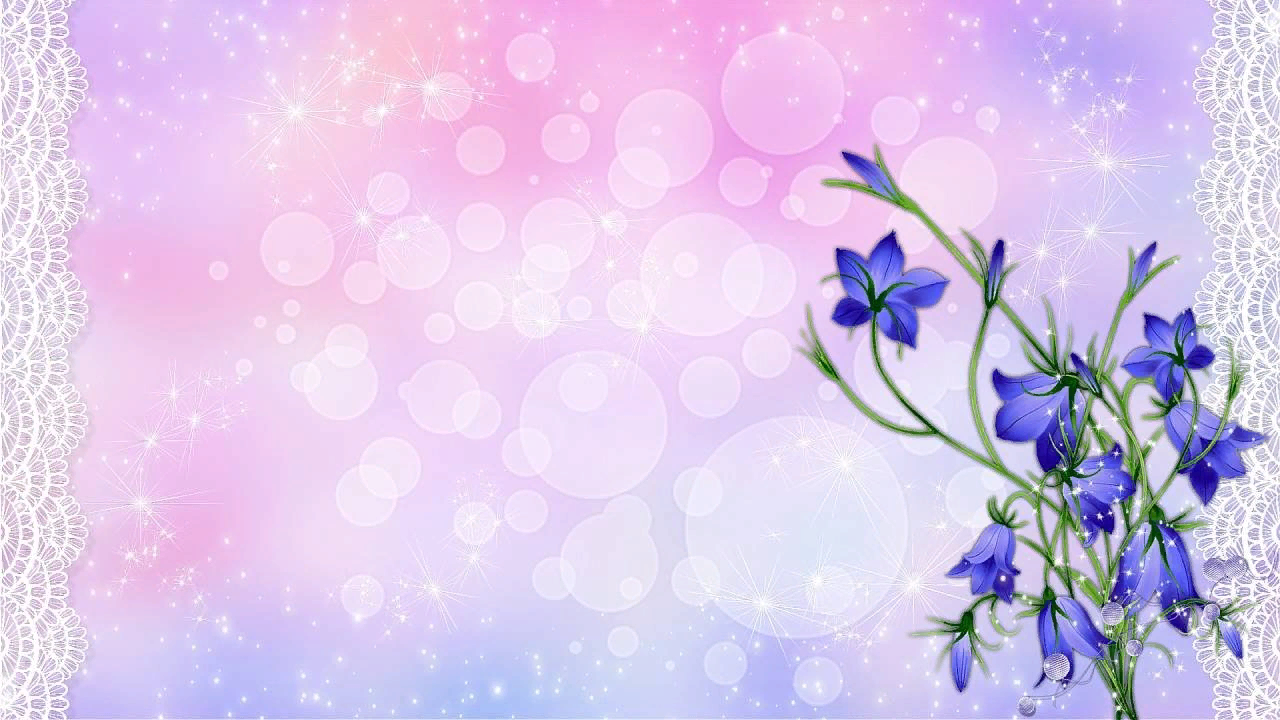 .
«Сетка расписания»
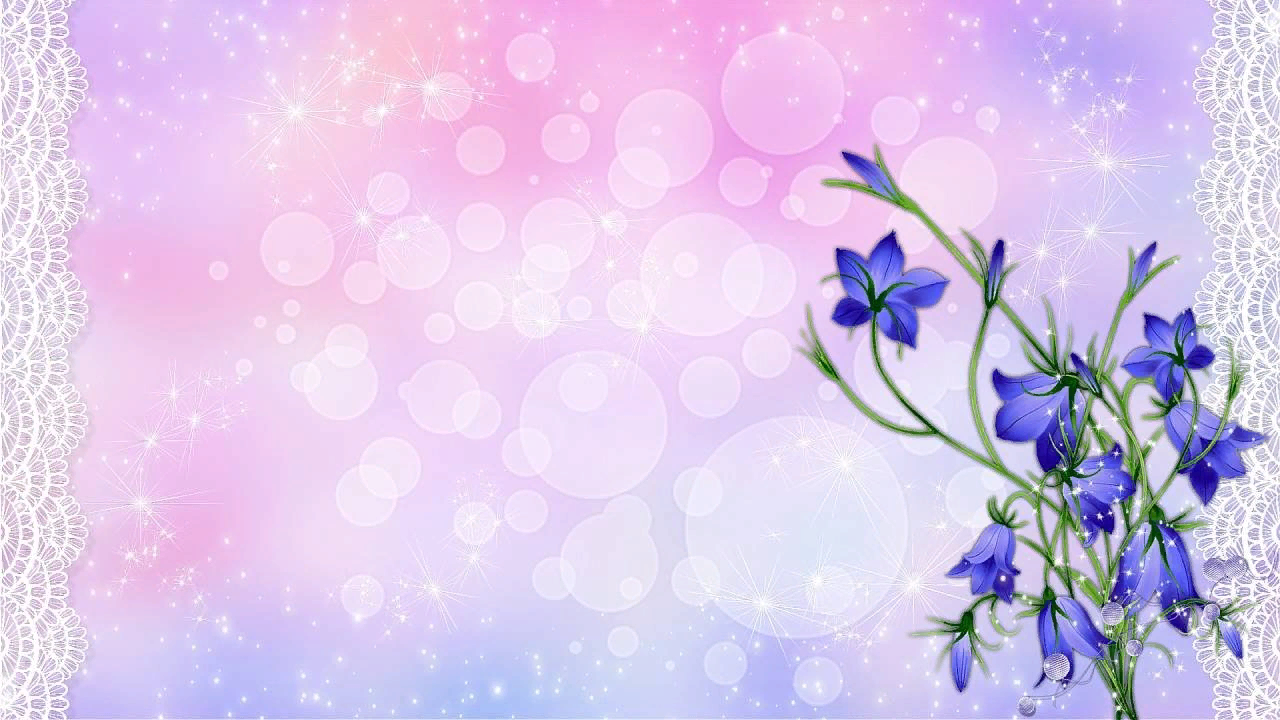 «Наши прогулки»
.
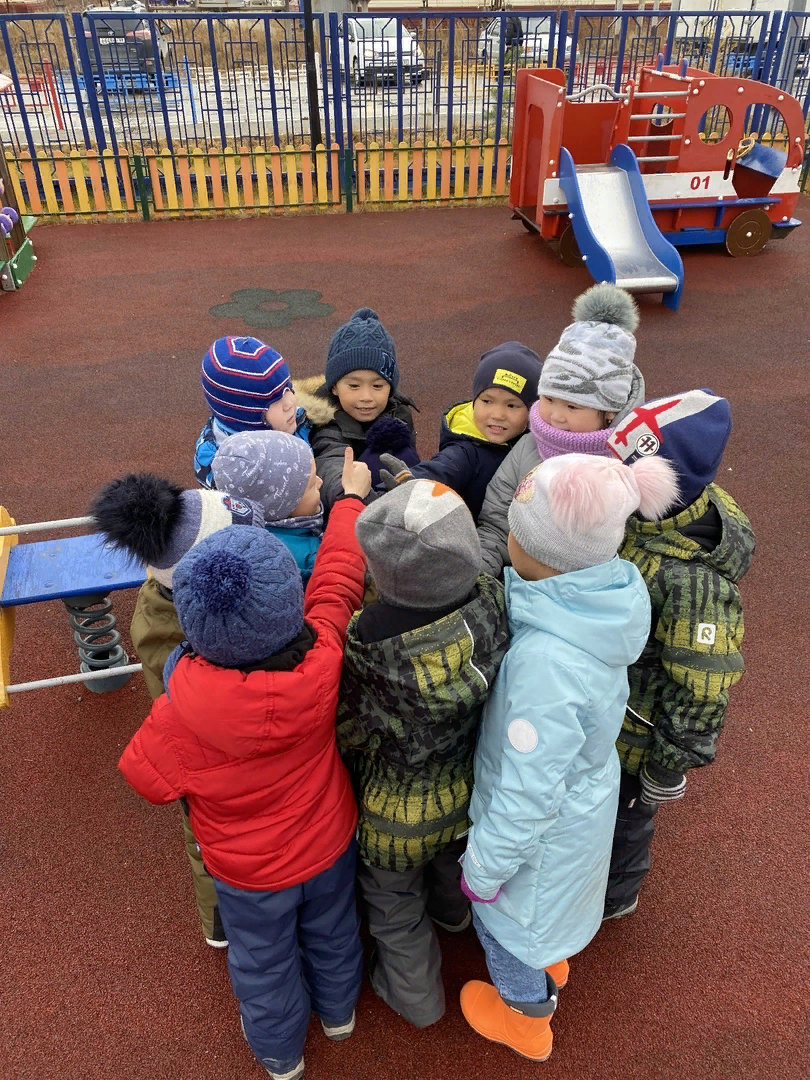 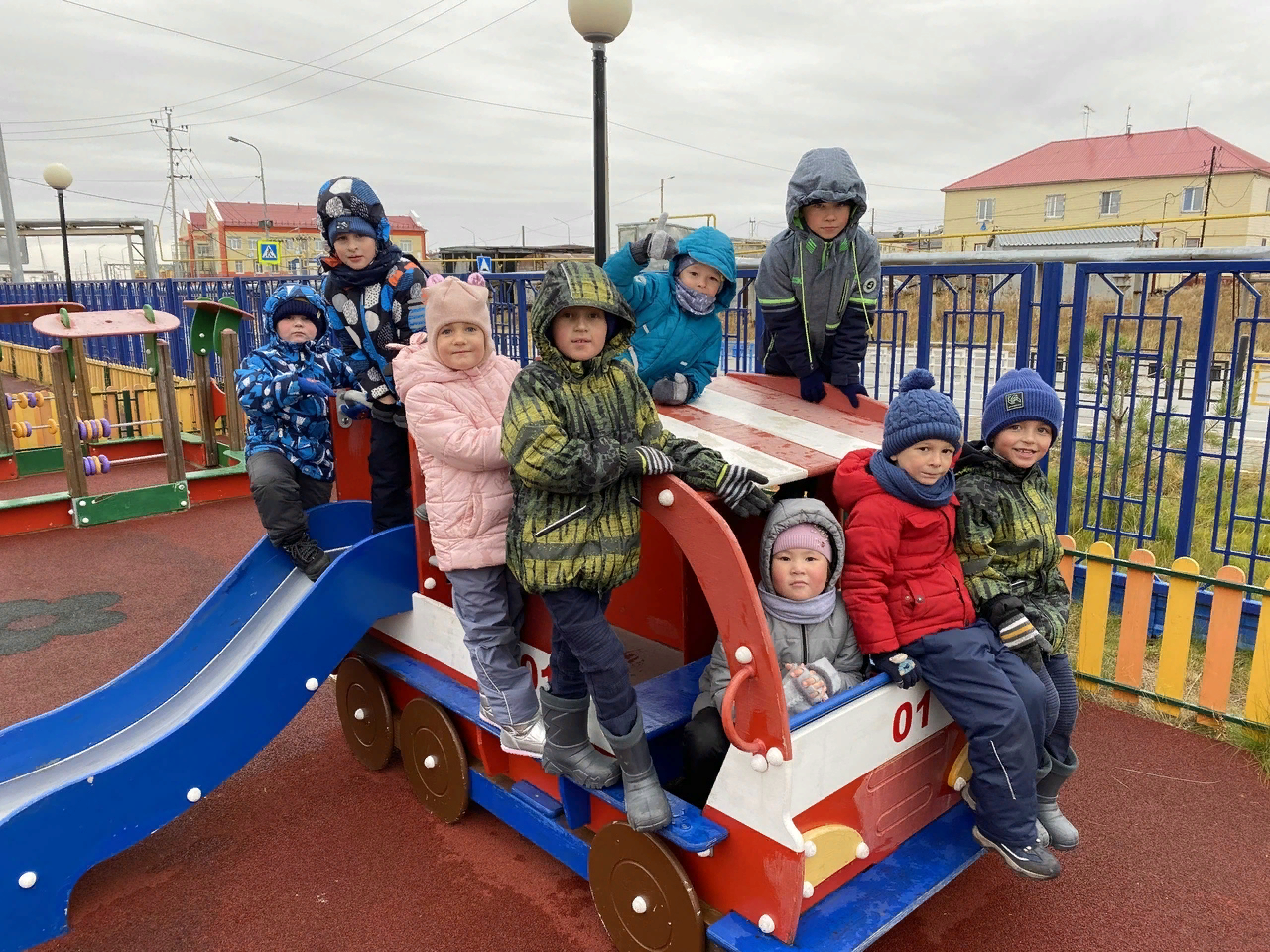 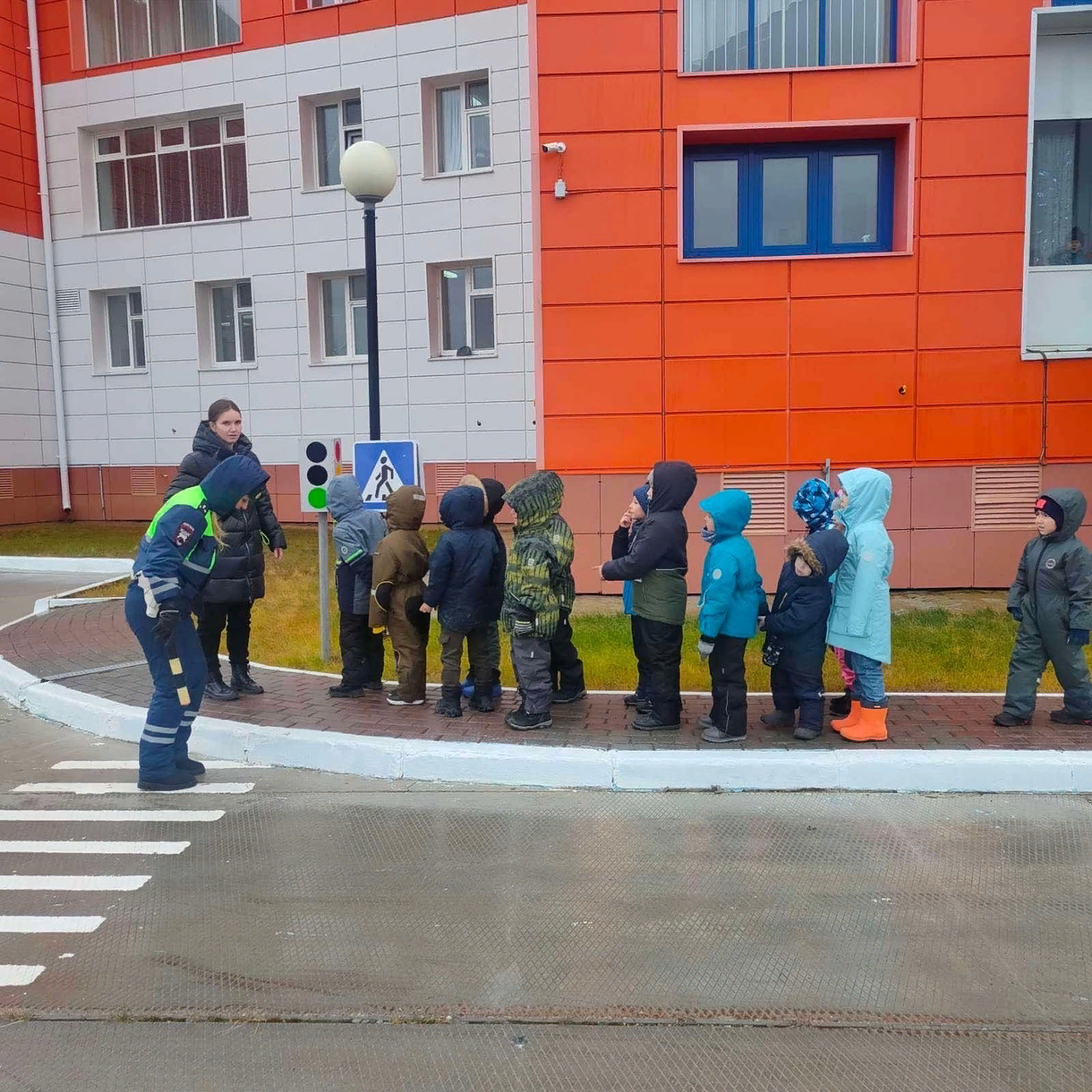 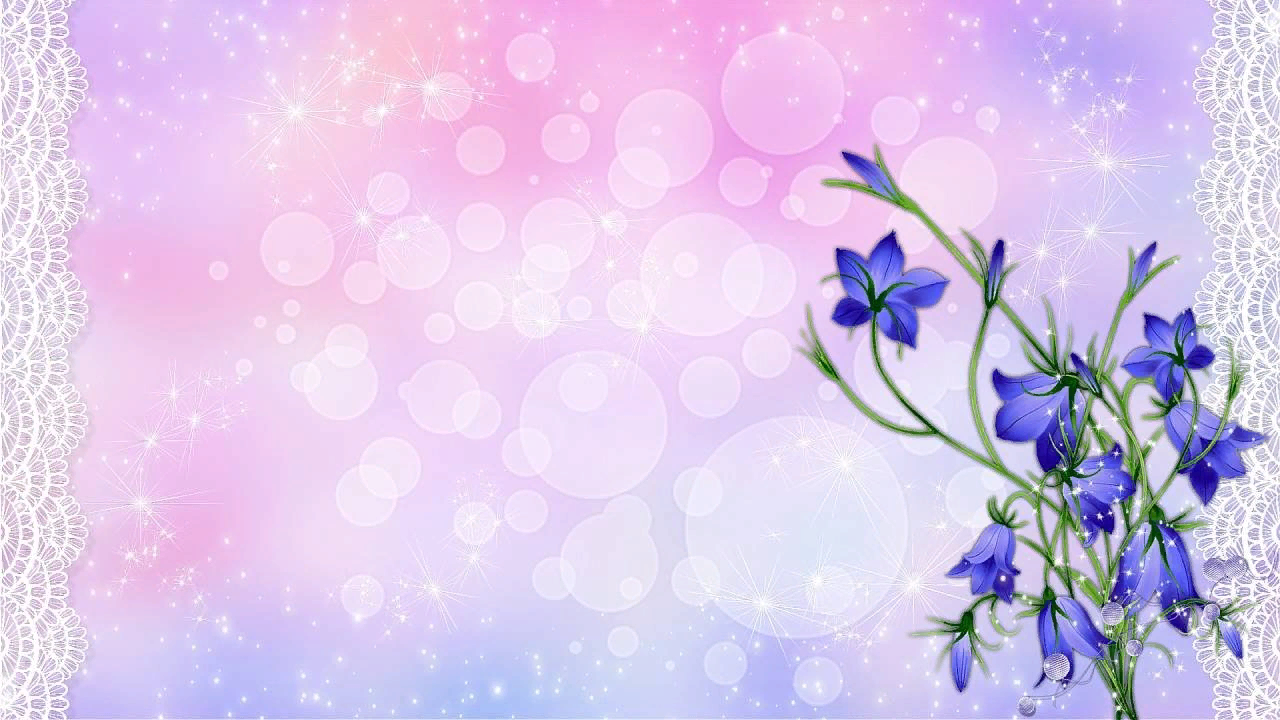 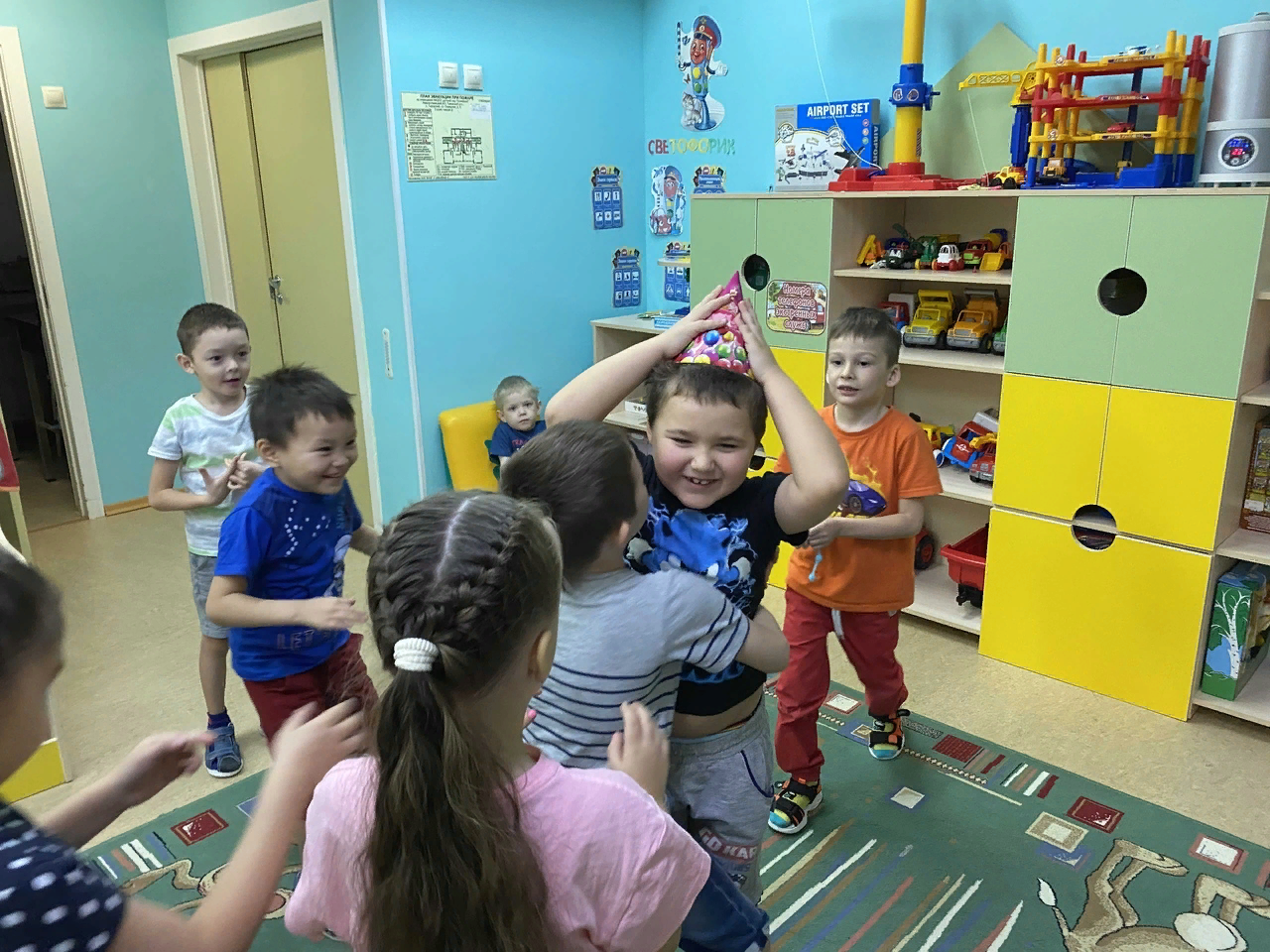 «Наши праздники»
.
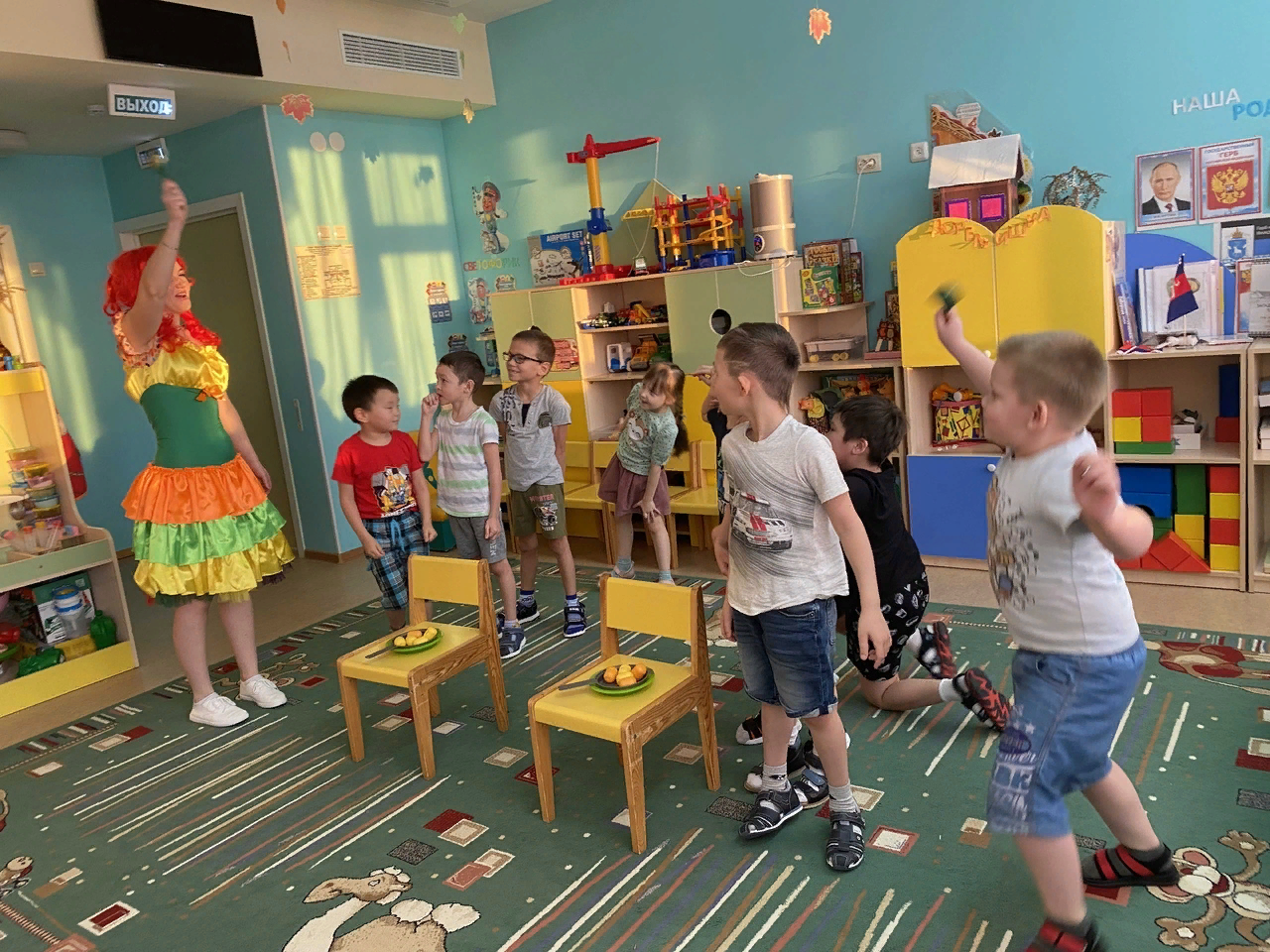 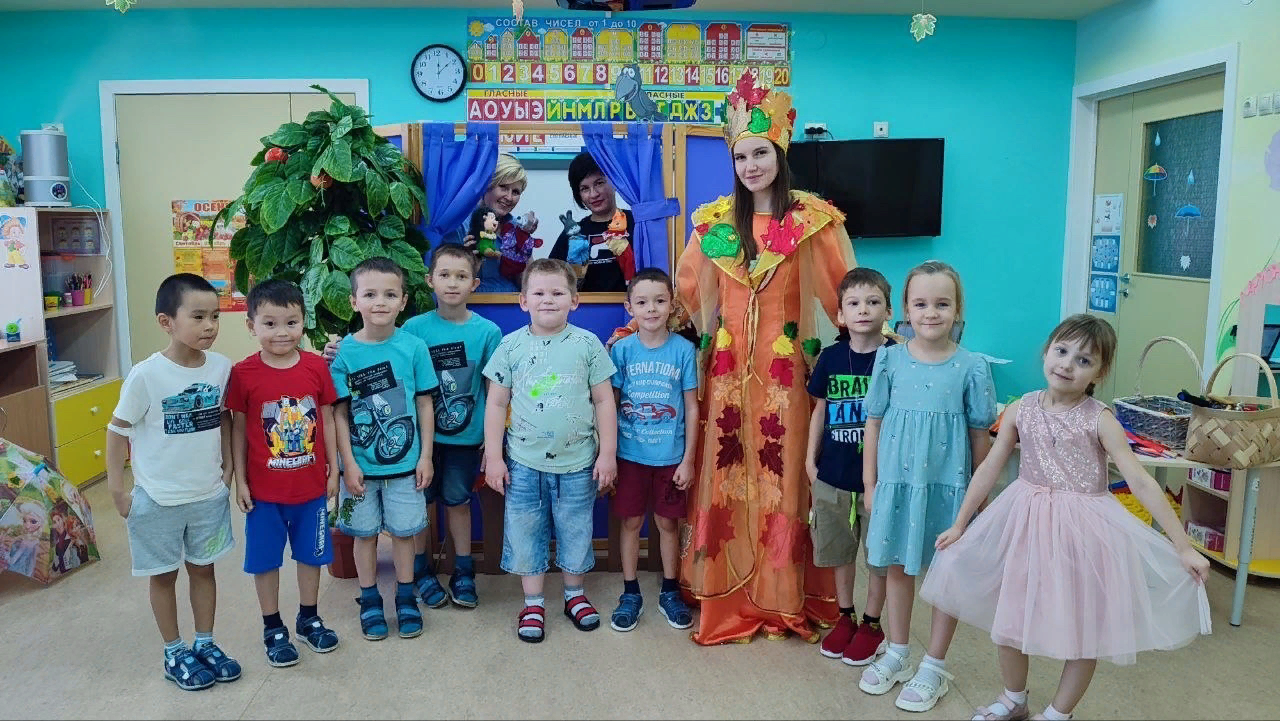 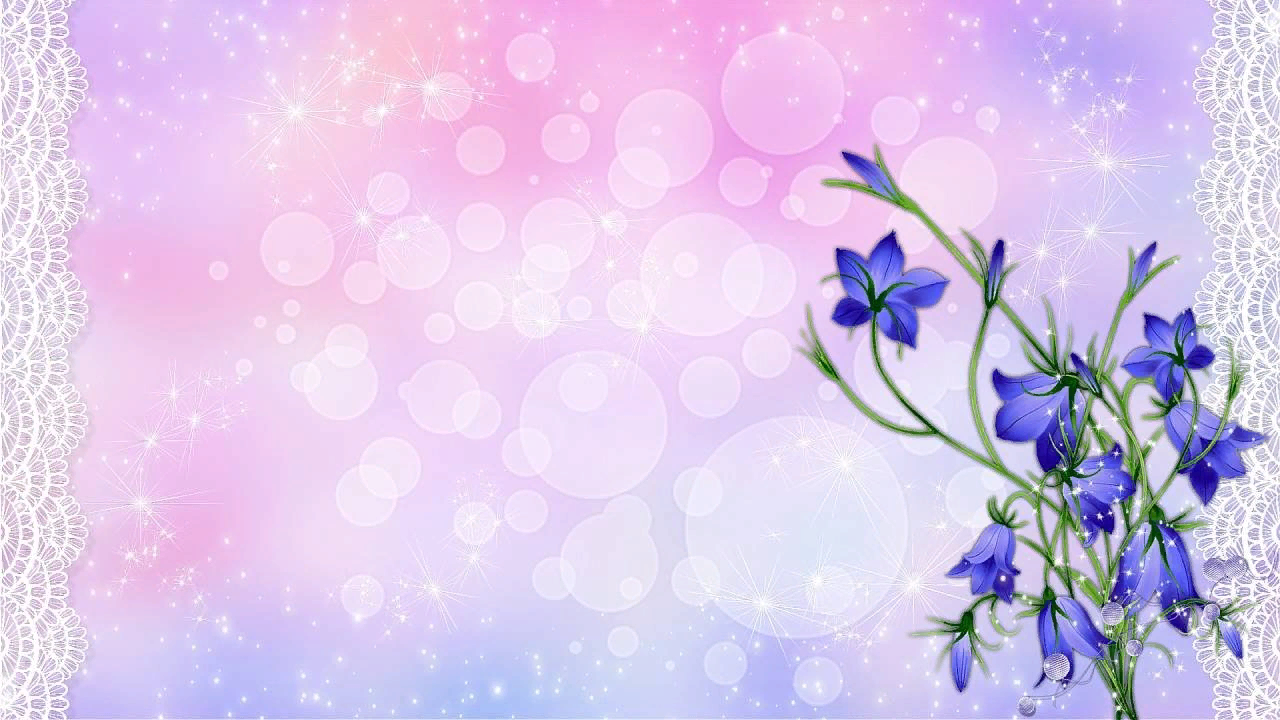 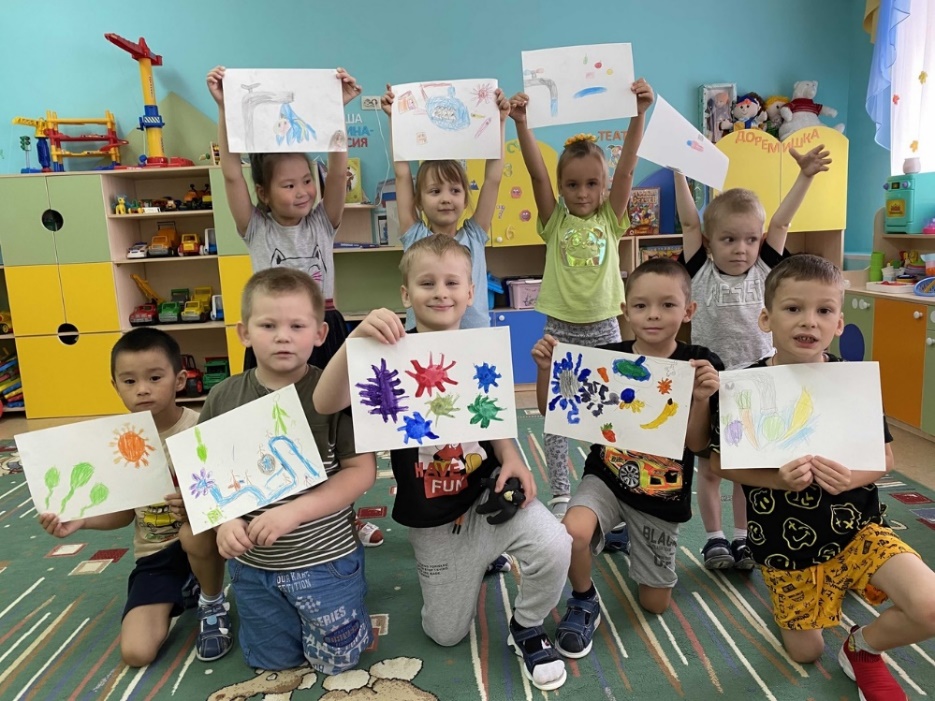 .
«Наше творчество»
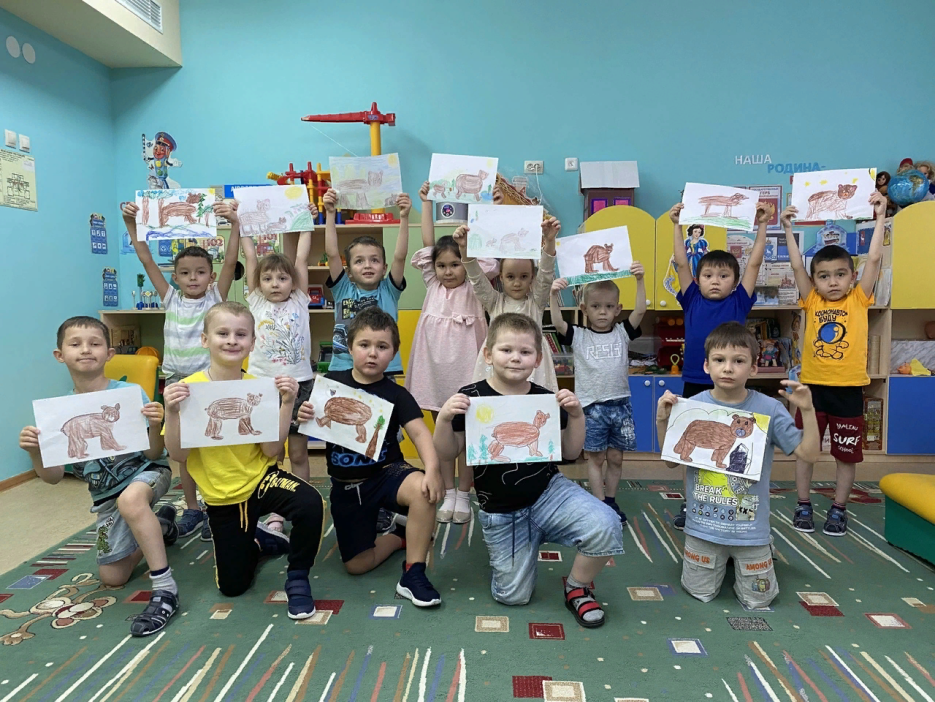 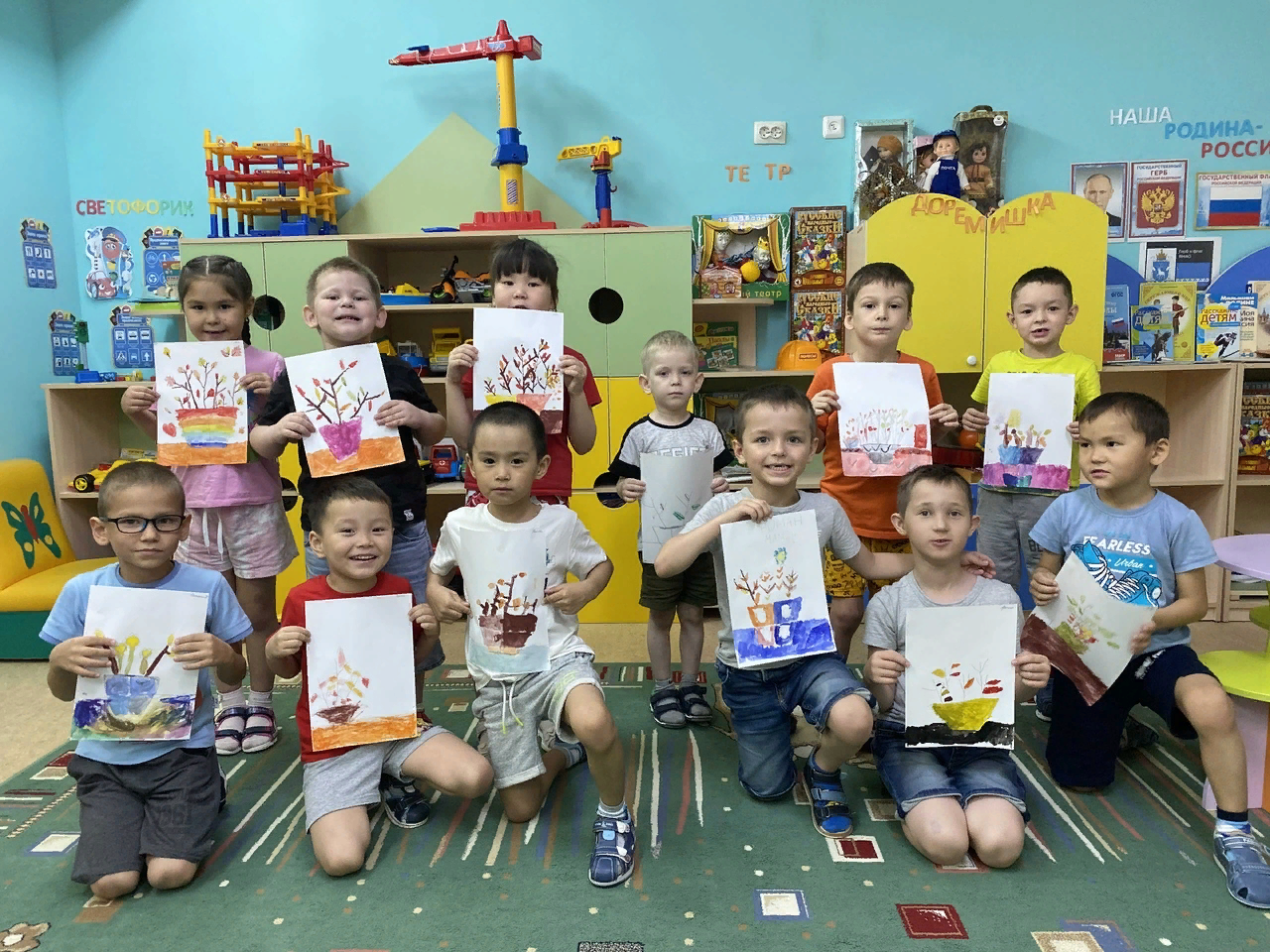 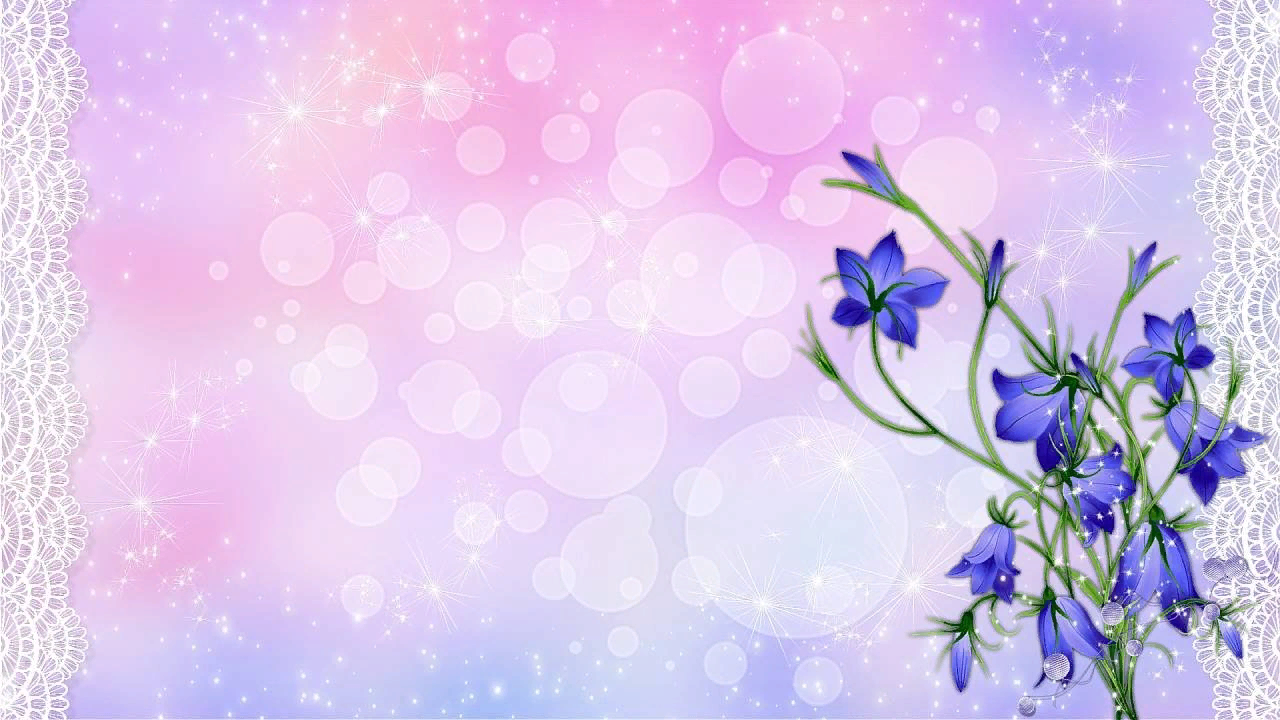 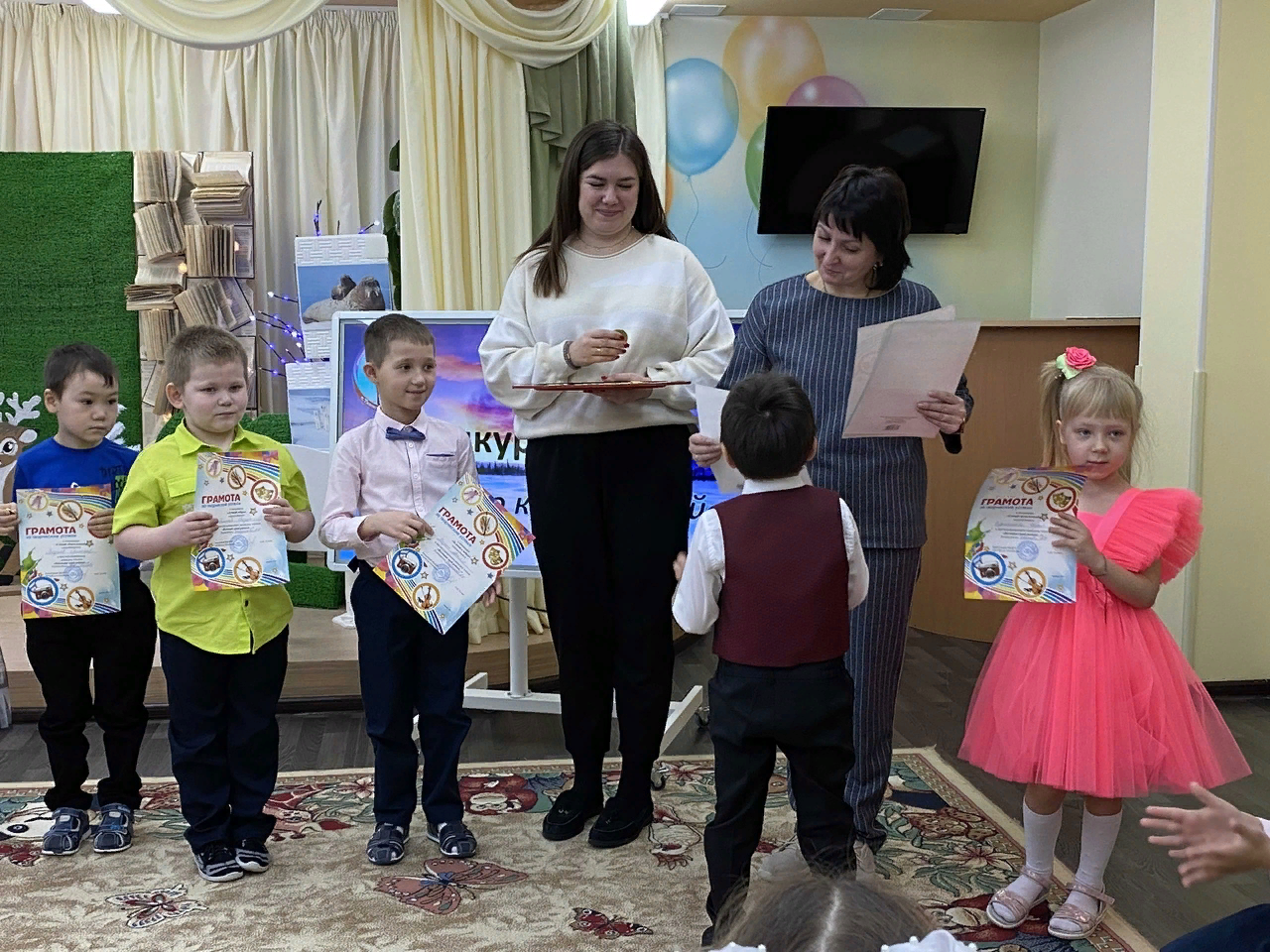 .
«Наши успехи и достижения»
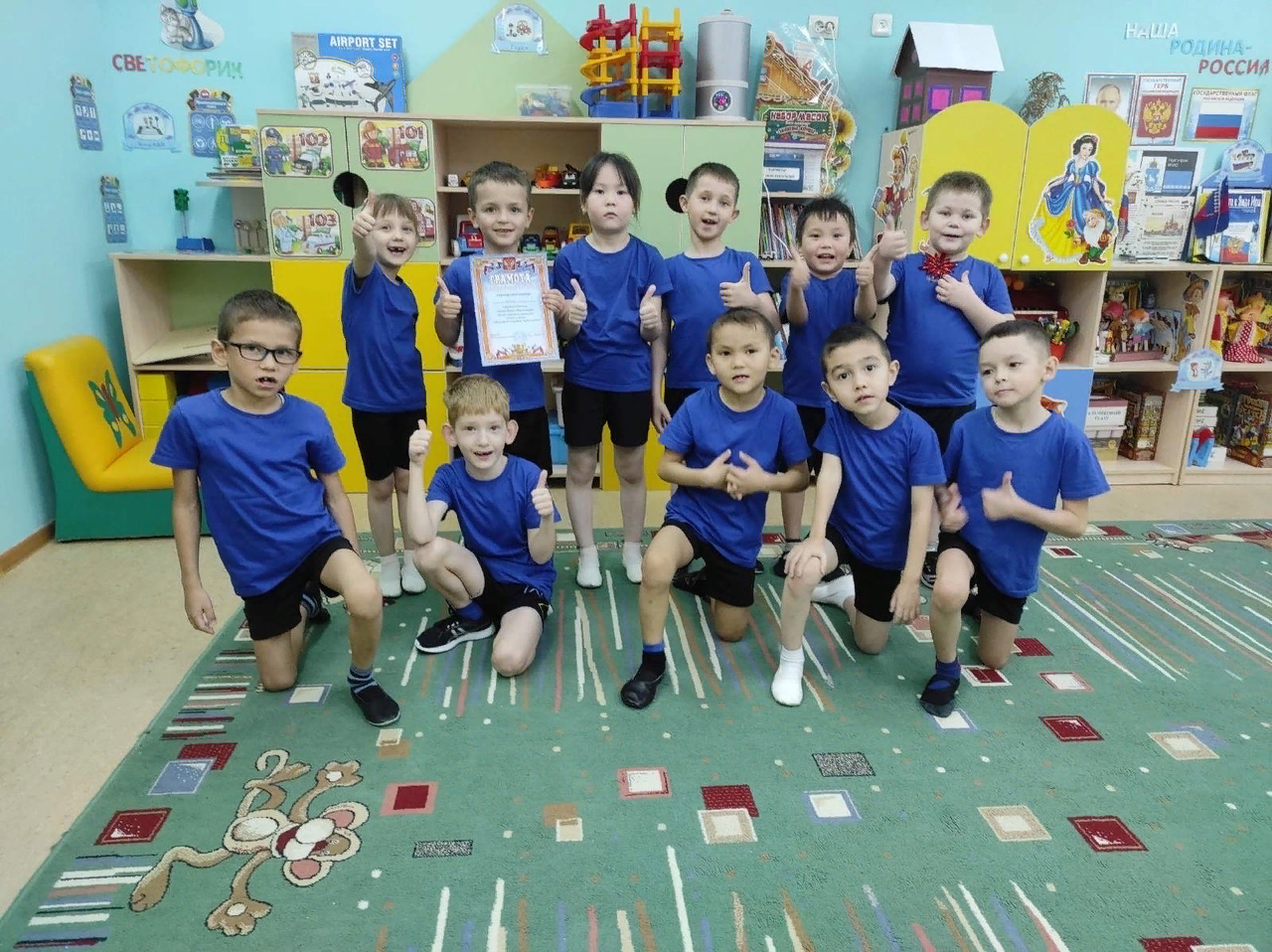 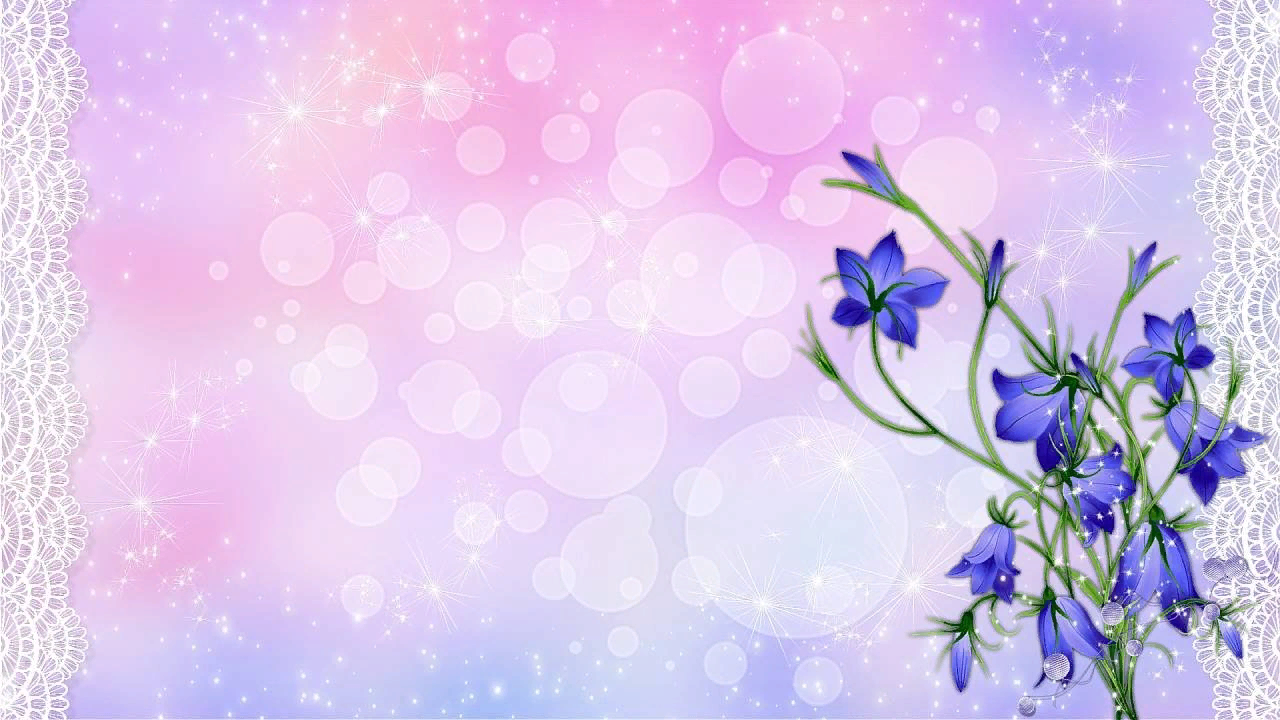 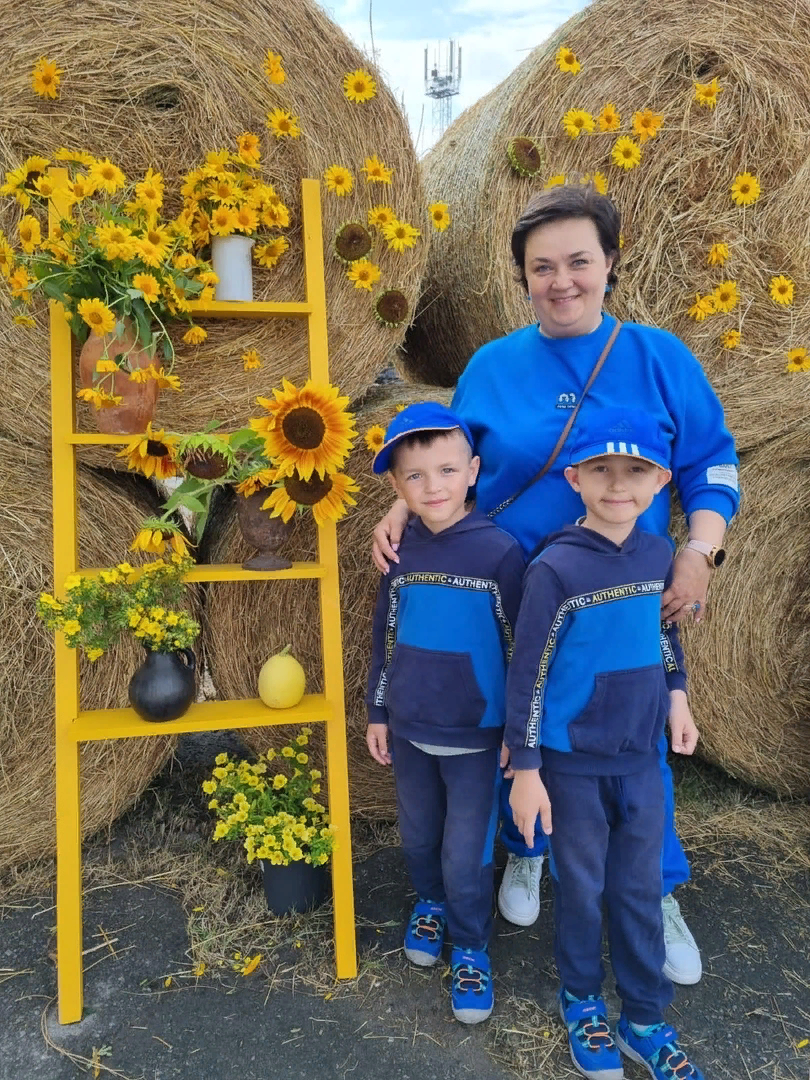 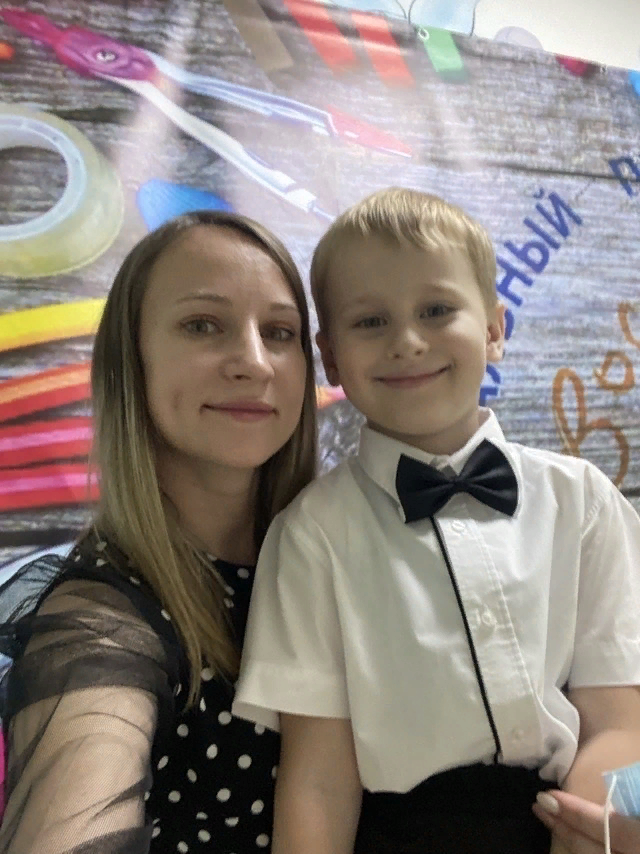 «Вместе с мамой»
.
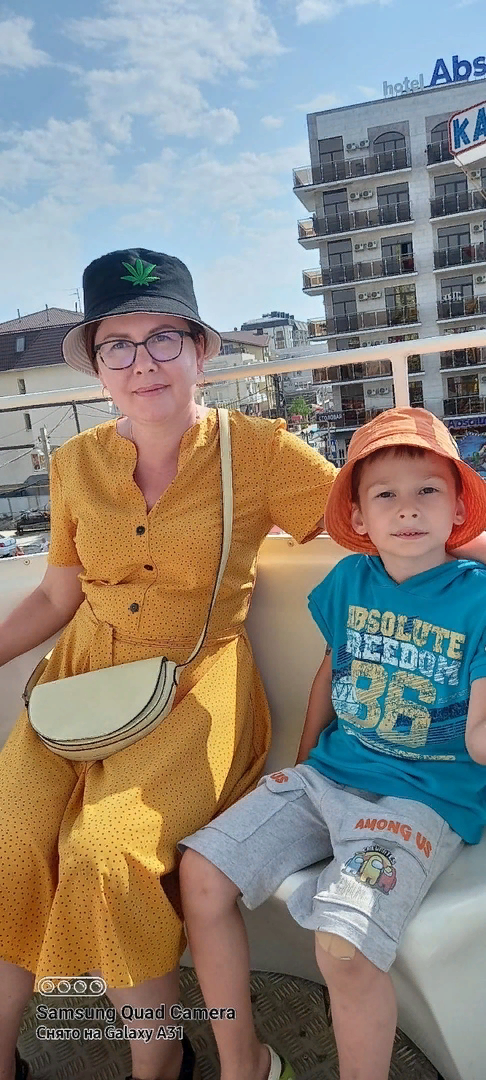 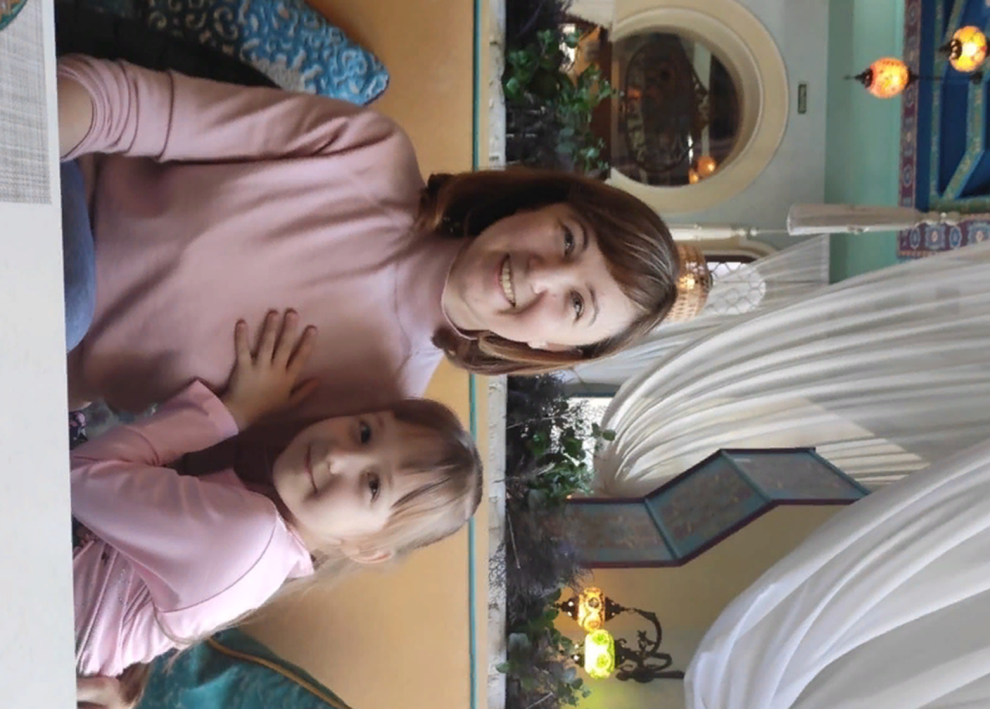 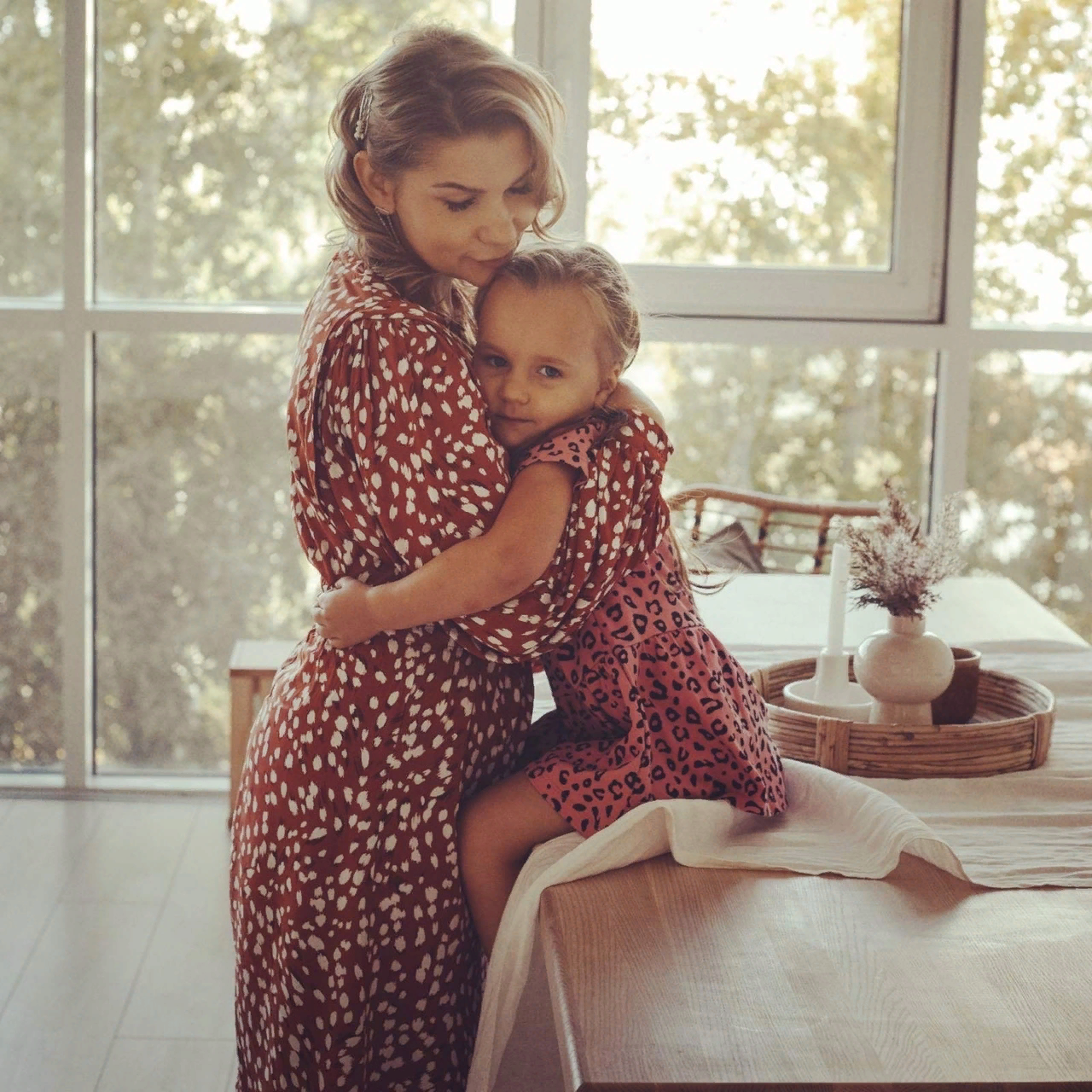 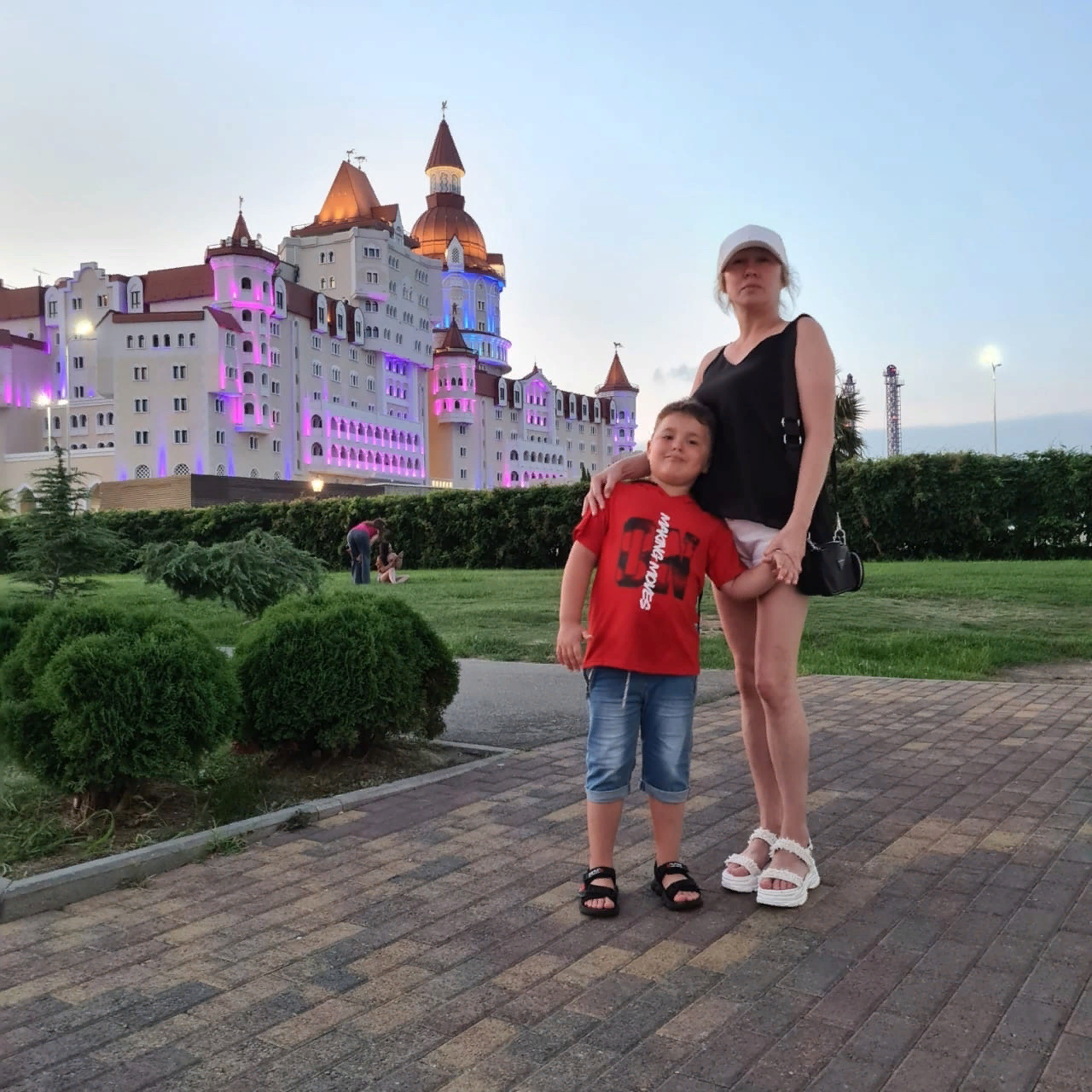 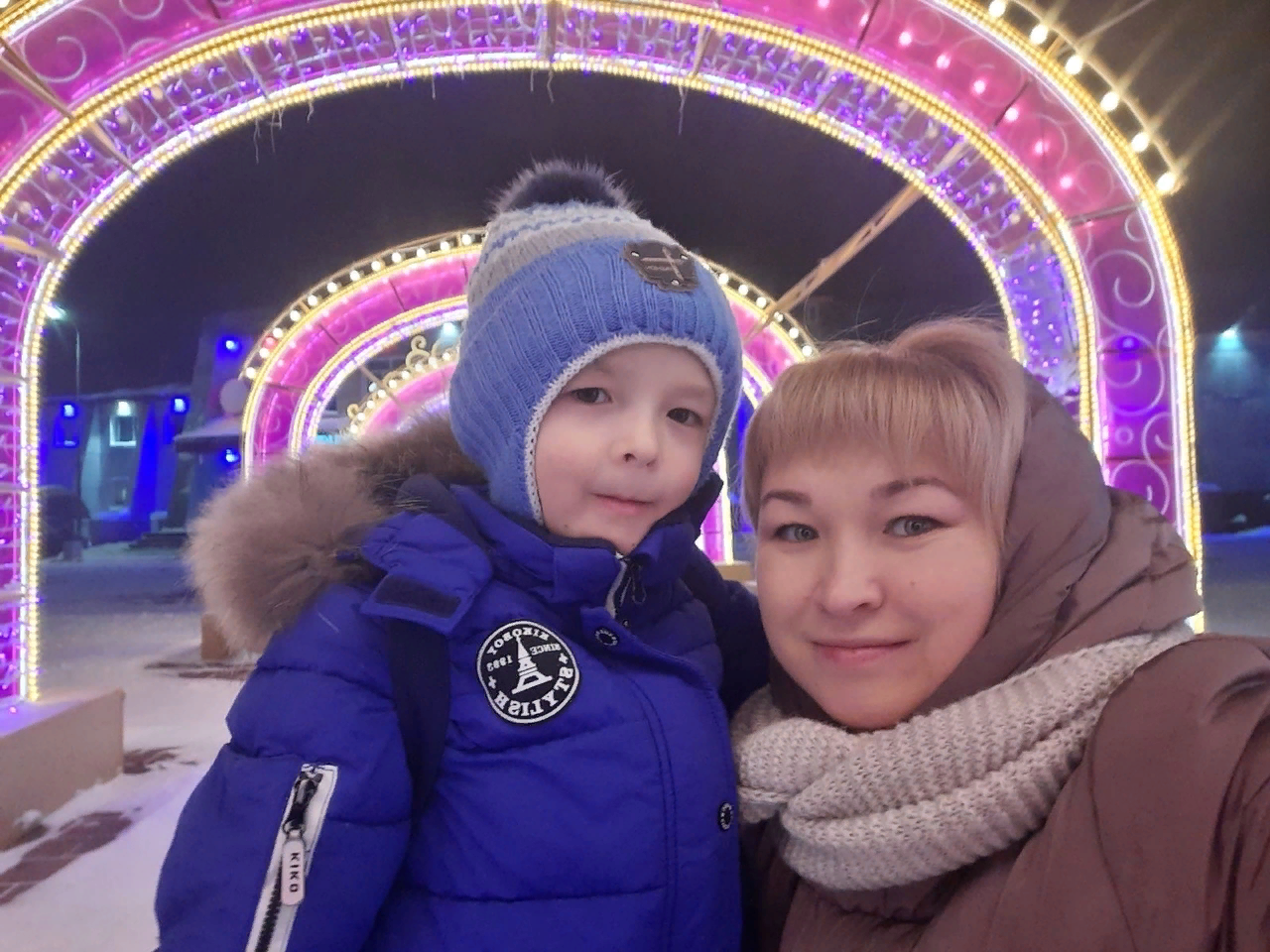 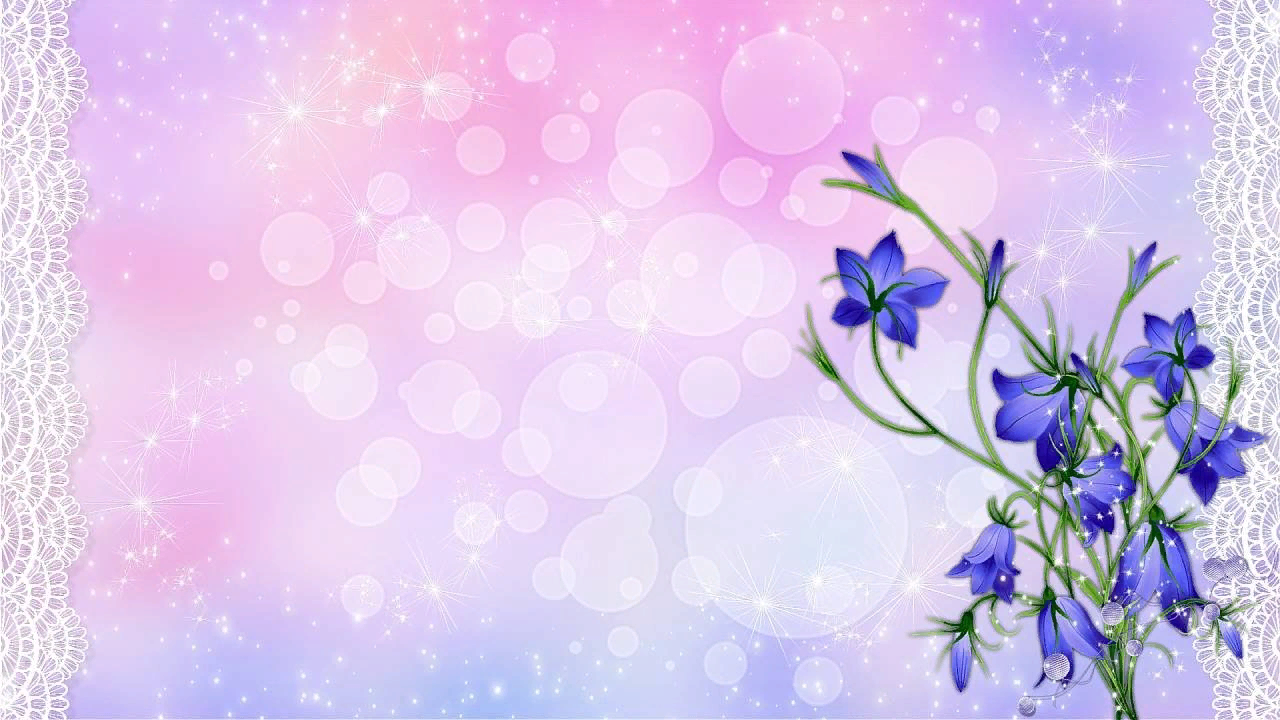 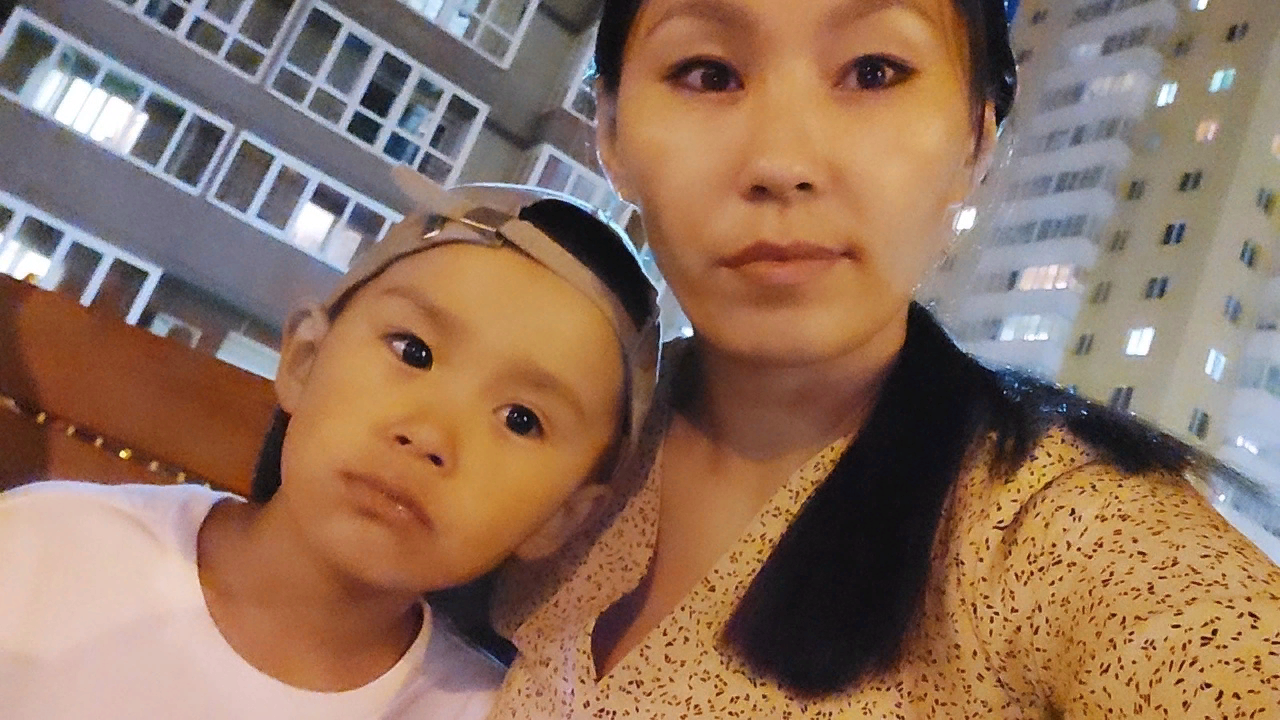 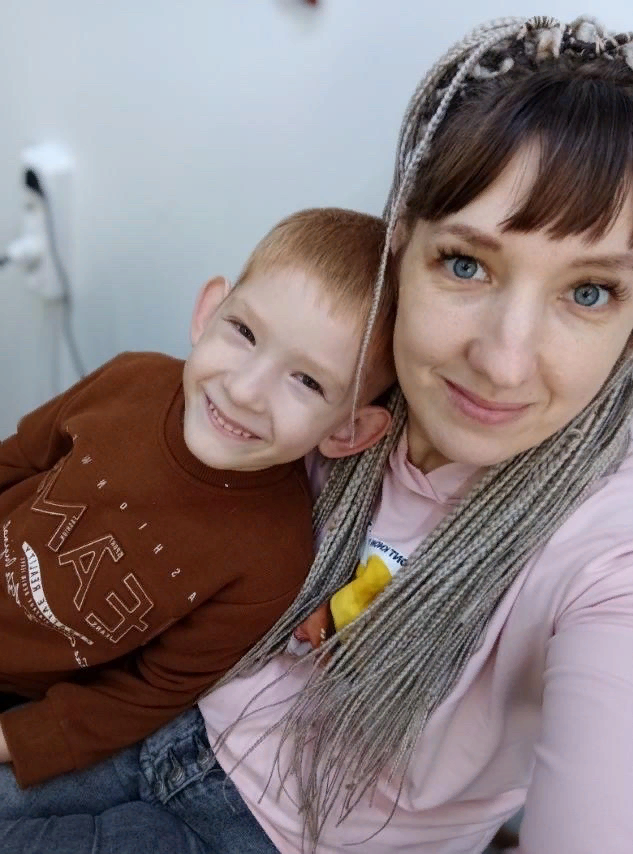 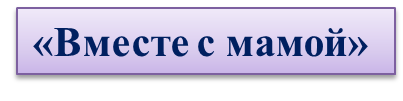 .
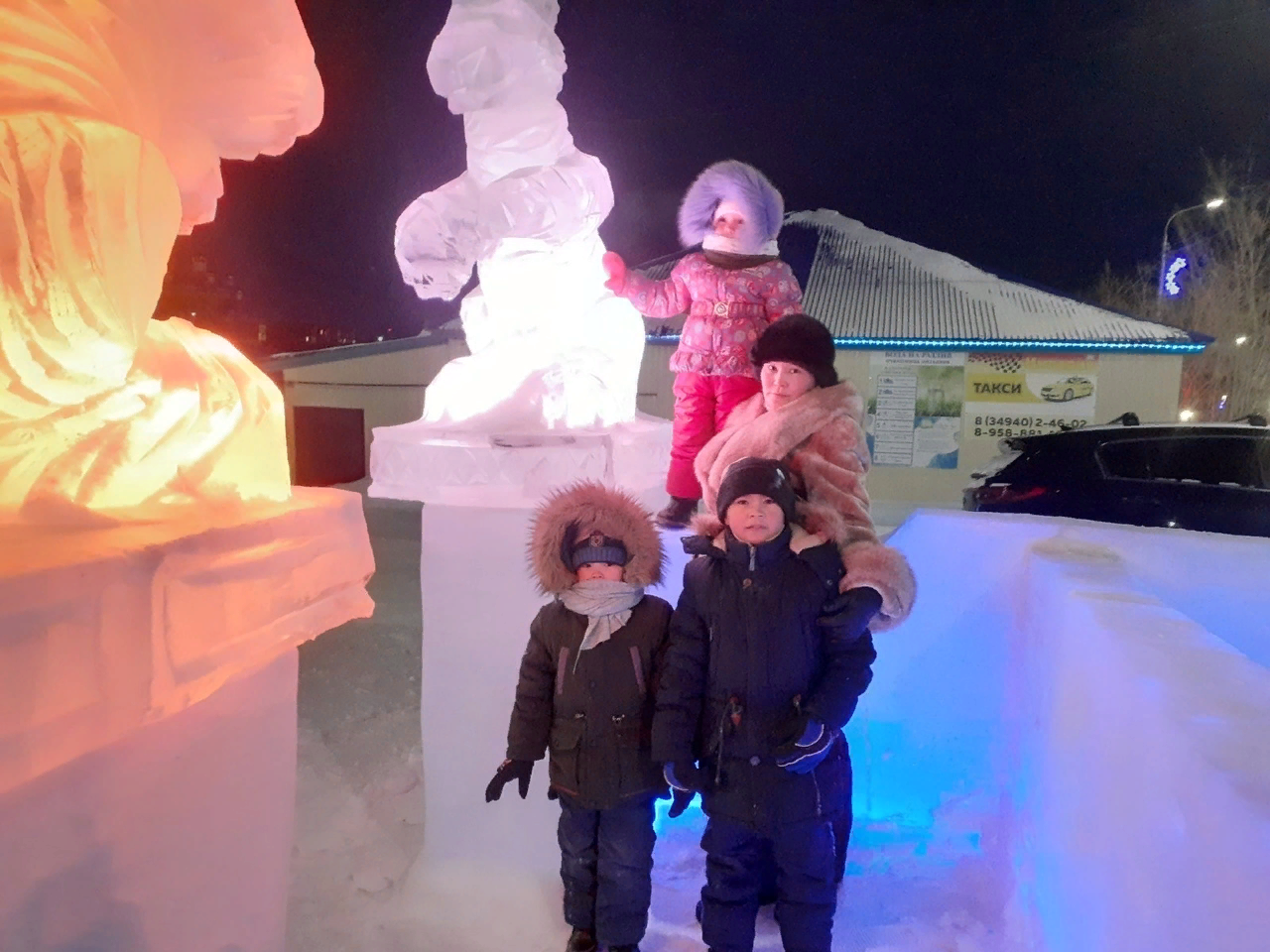 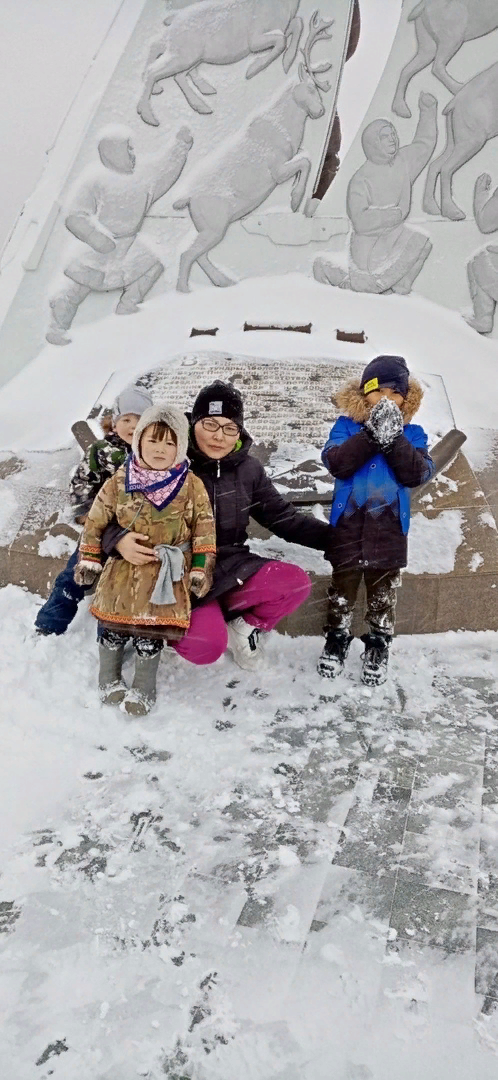 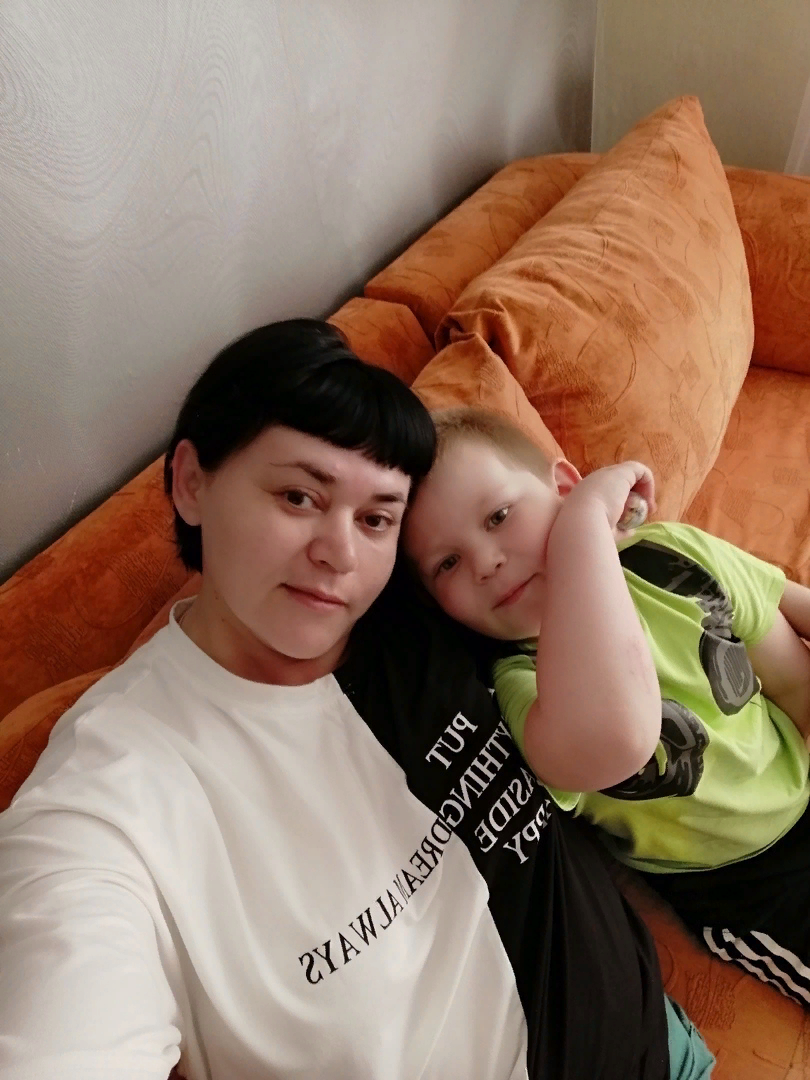 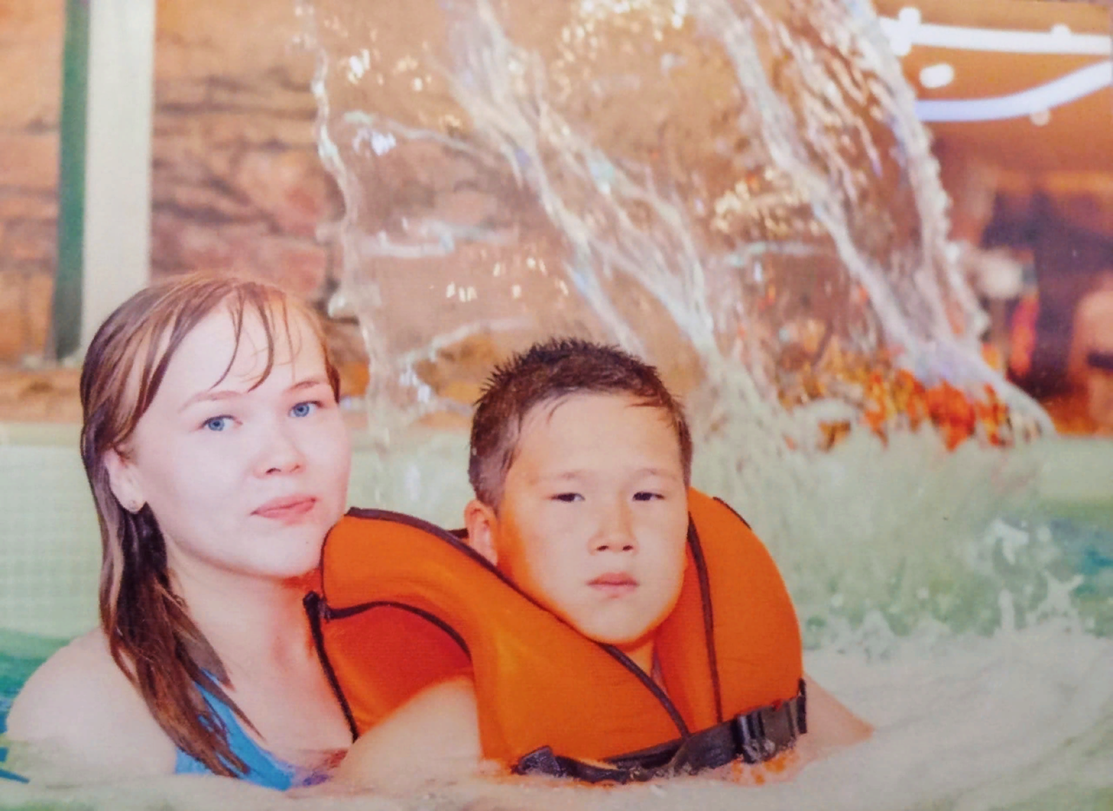 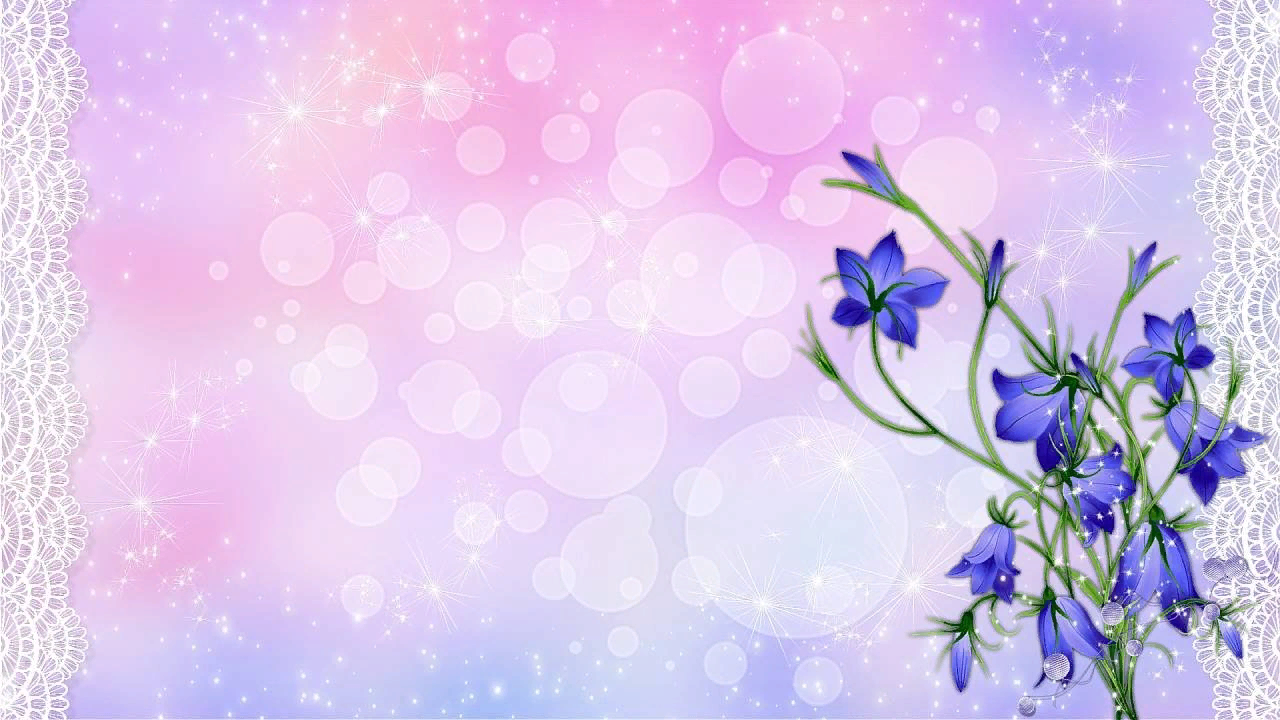 До новых встреч!
.
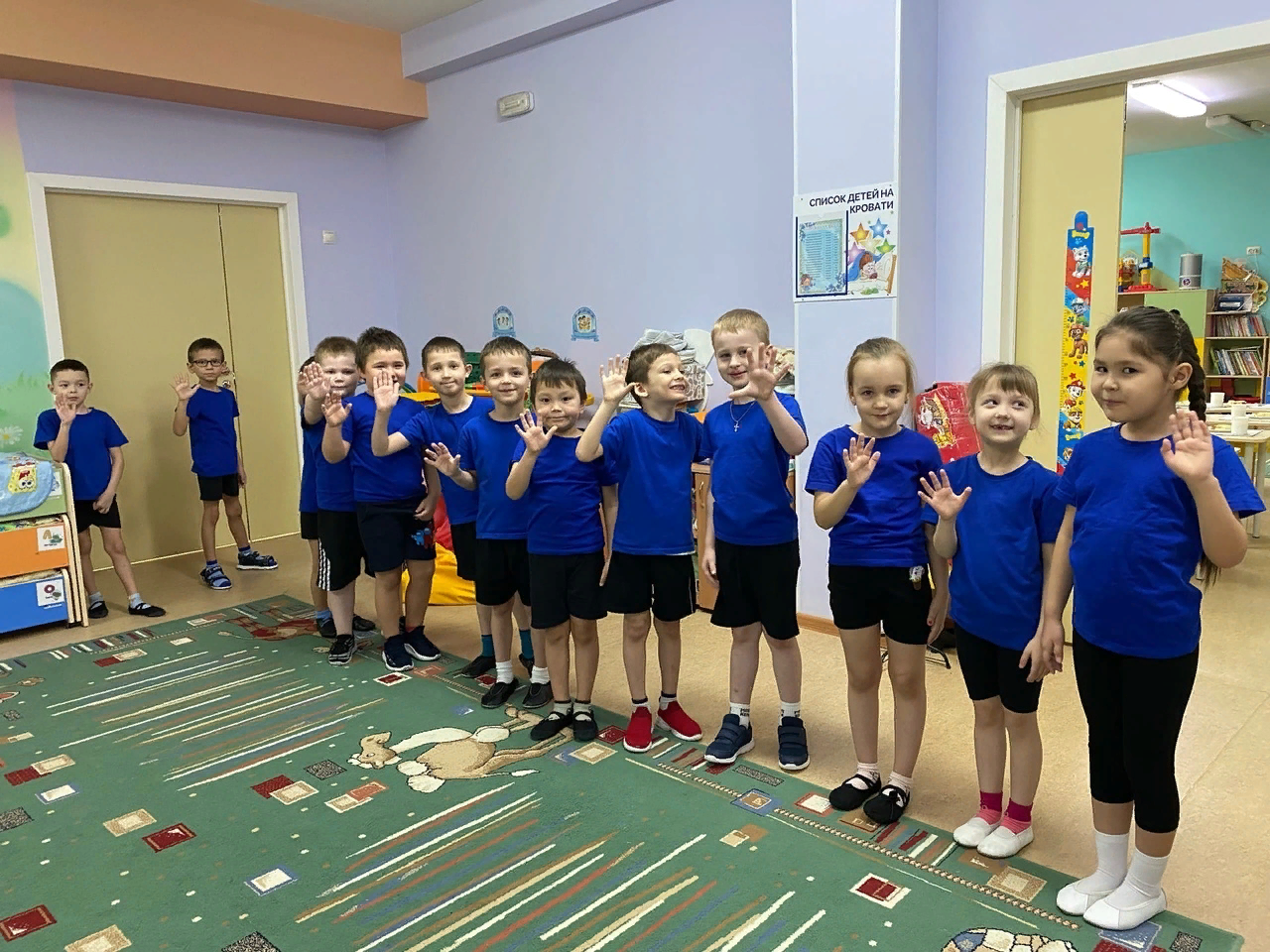